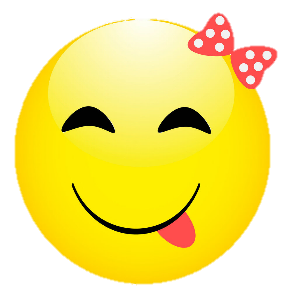 BÀI SOẠN CỦA EM HƯƠNG THẢO – Zalo 0972.115.126
CÁC THẦY/ CÔ CÓ THỂ CHIA SẺ CHO ĐỒNG NGHIỆP CÙNG KHỐI, CÙNG TRƯỜNG NHƯNG KÍNH MONG QUÝ THẦY/ CÔ KHÔNG GỬI VÀO CÁC HỘI NHÓM ZALO HAY FACEBOOK, CÁC WEB..... Ạ
Hãy là người sử dụng bài giảng văn minh và lịch sự!
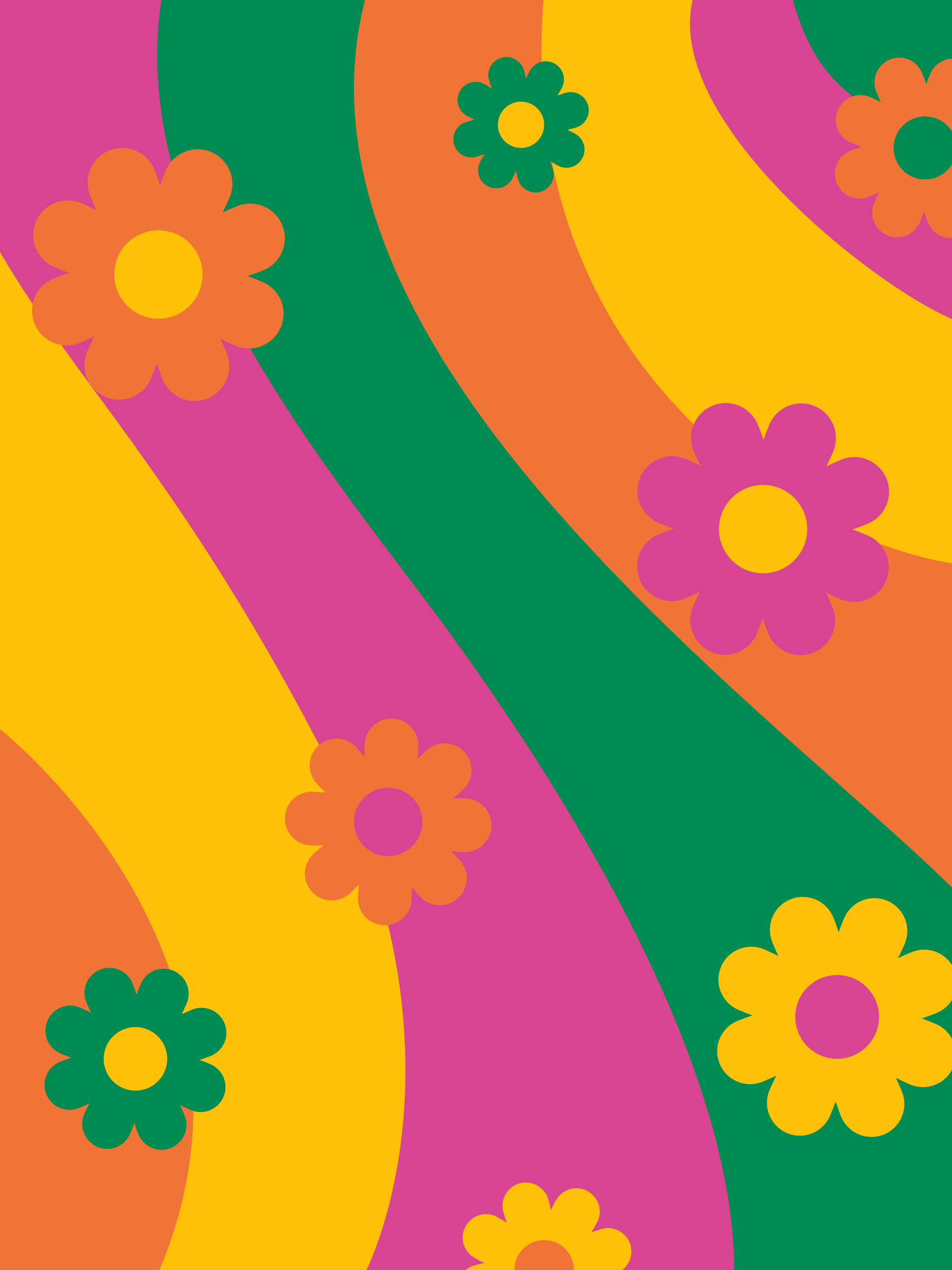 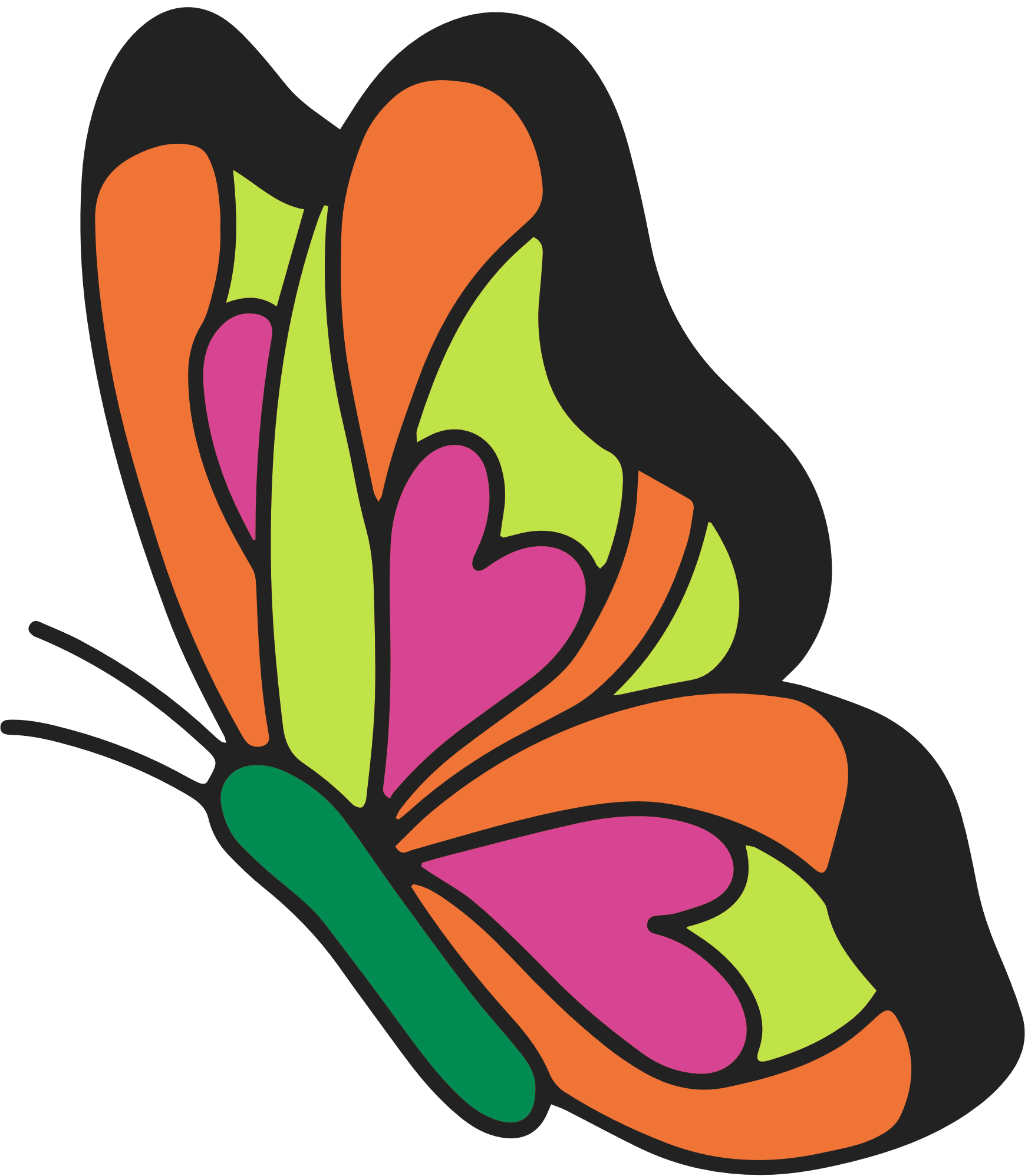 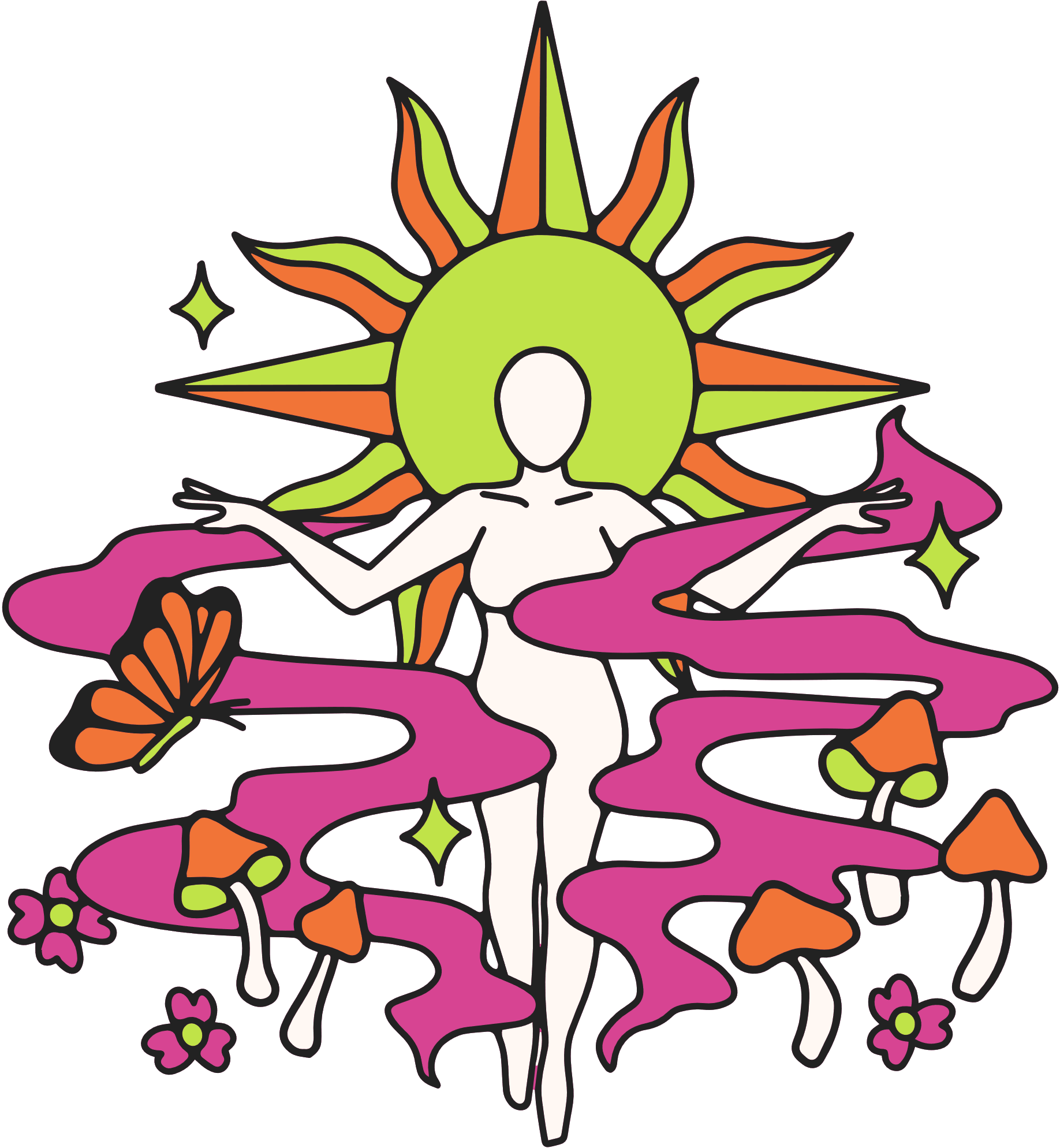 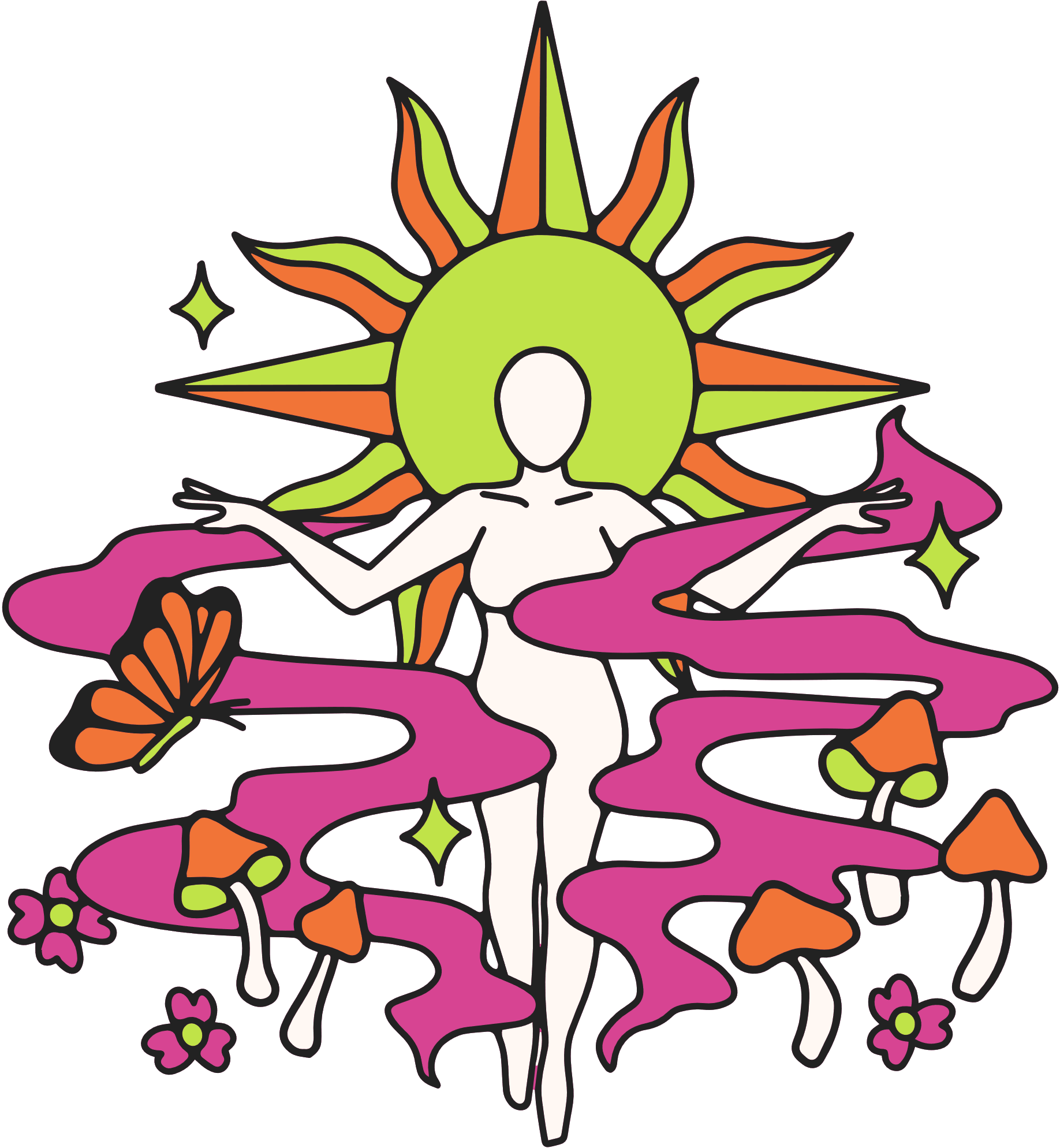 KHỞI ĐỘNG
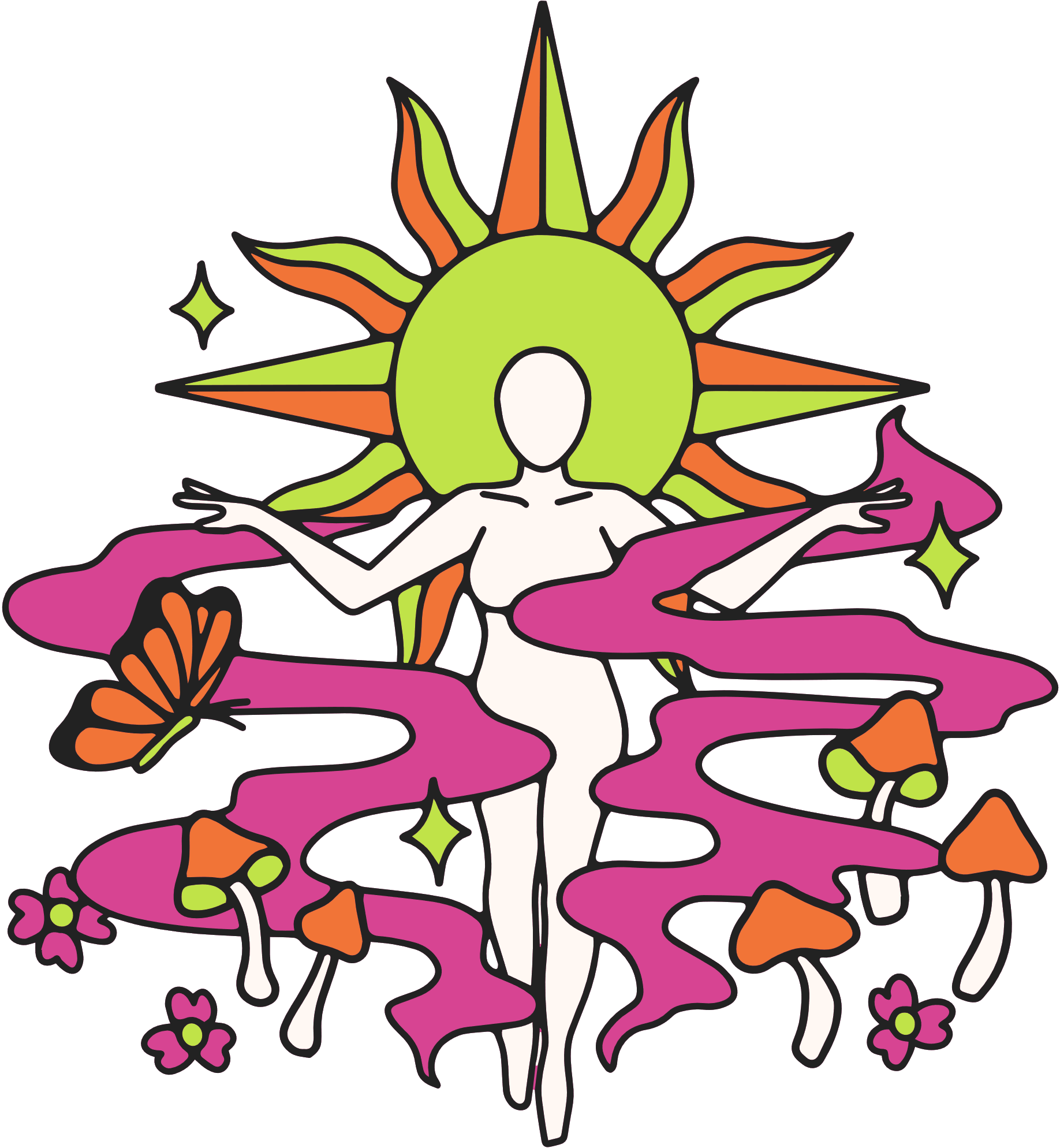 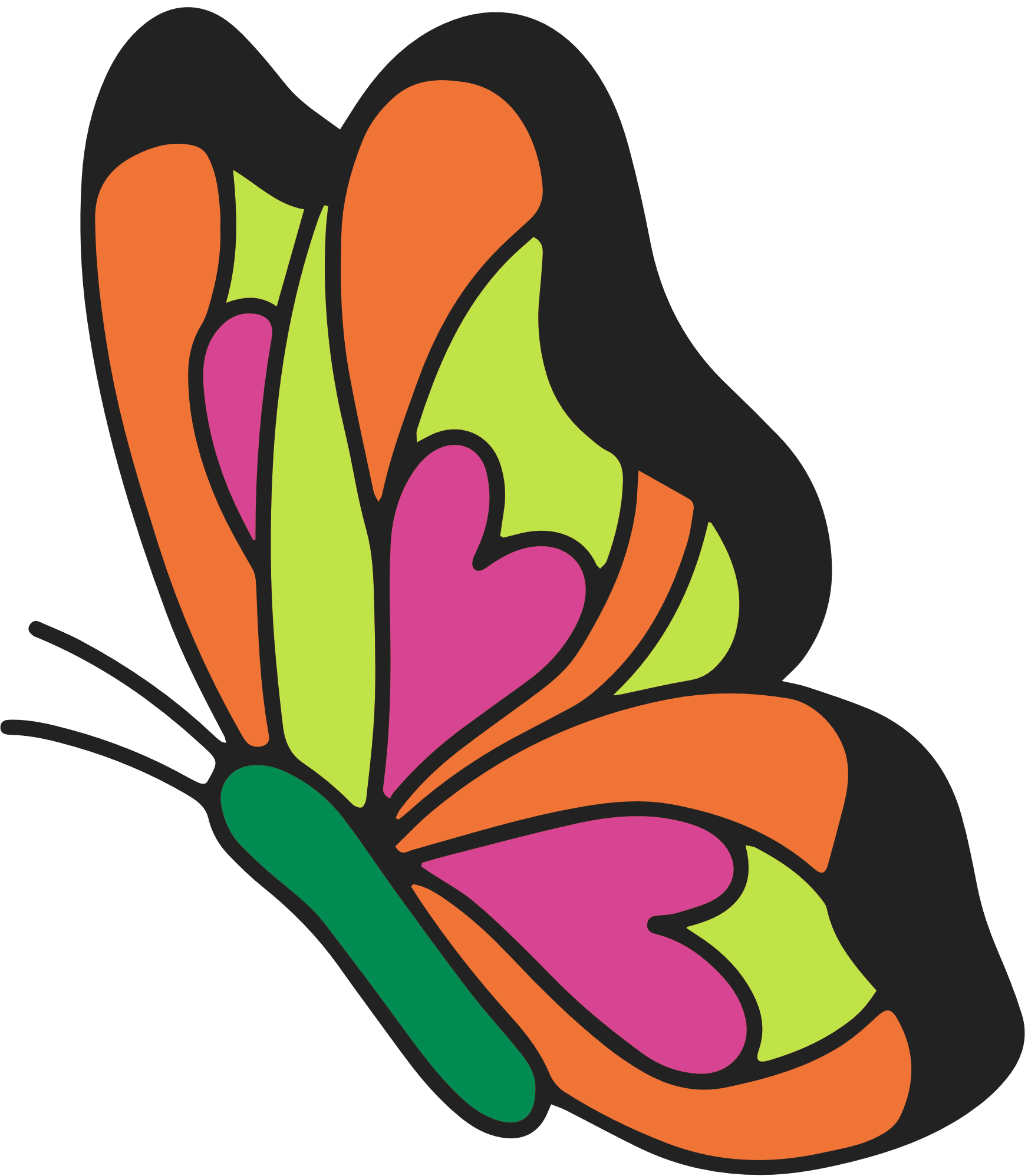 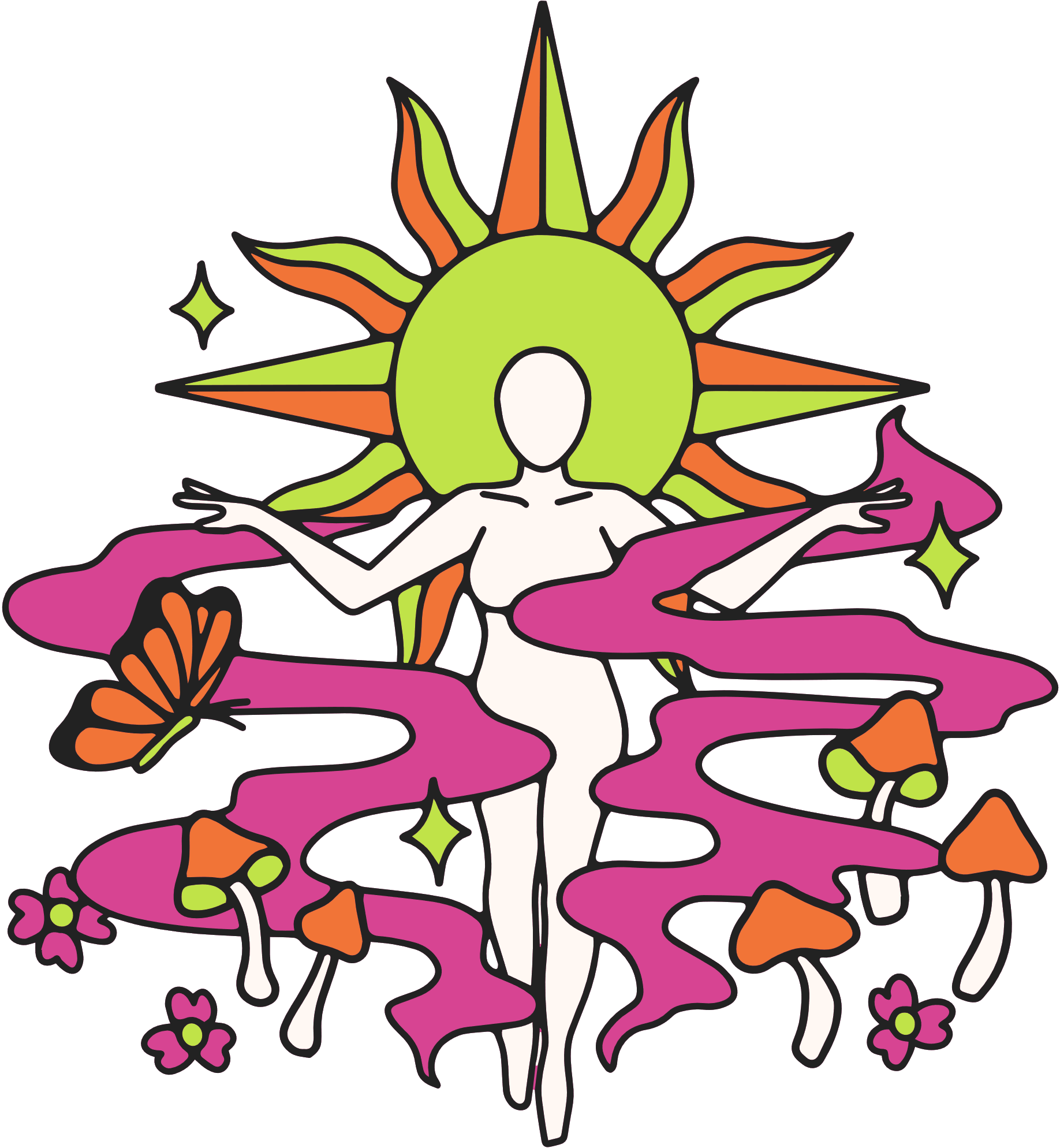 PLAY
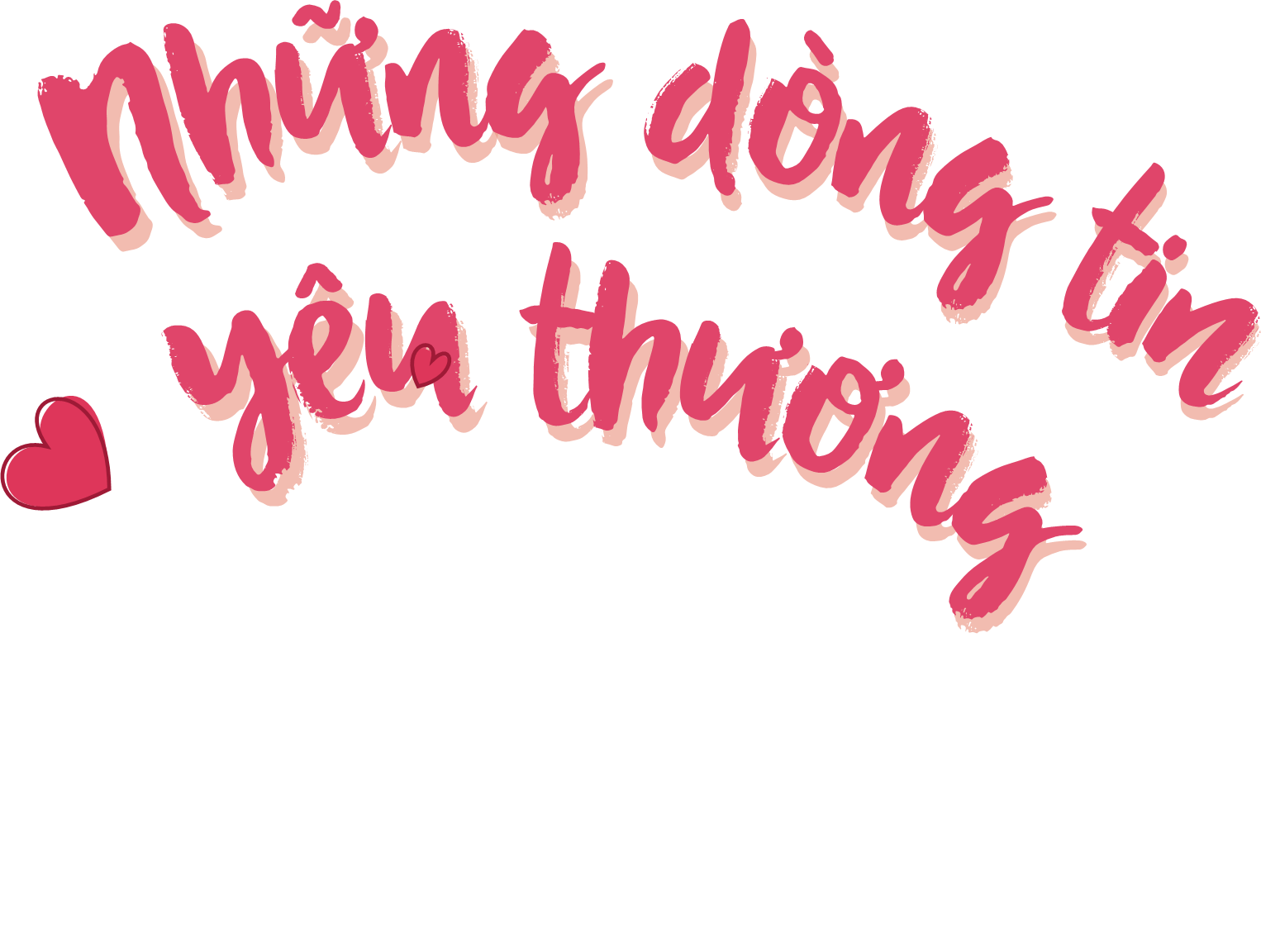 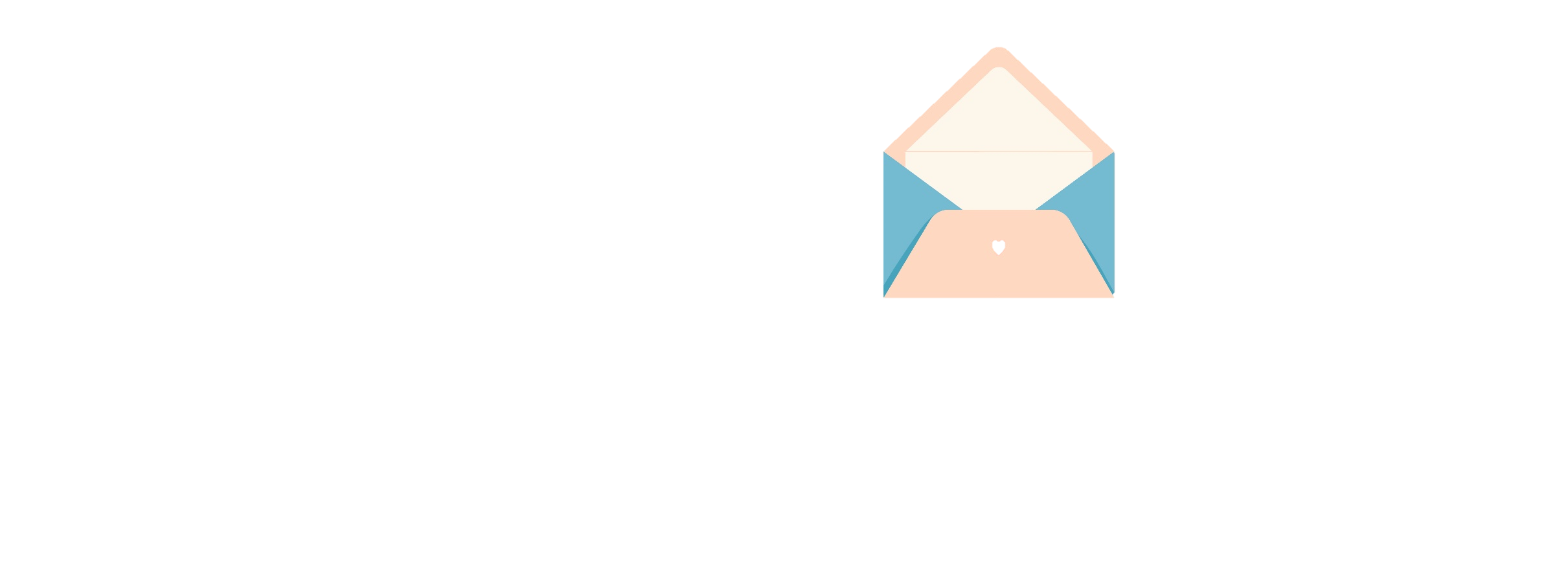 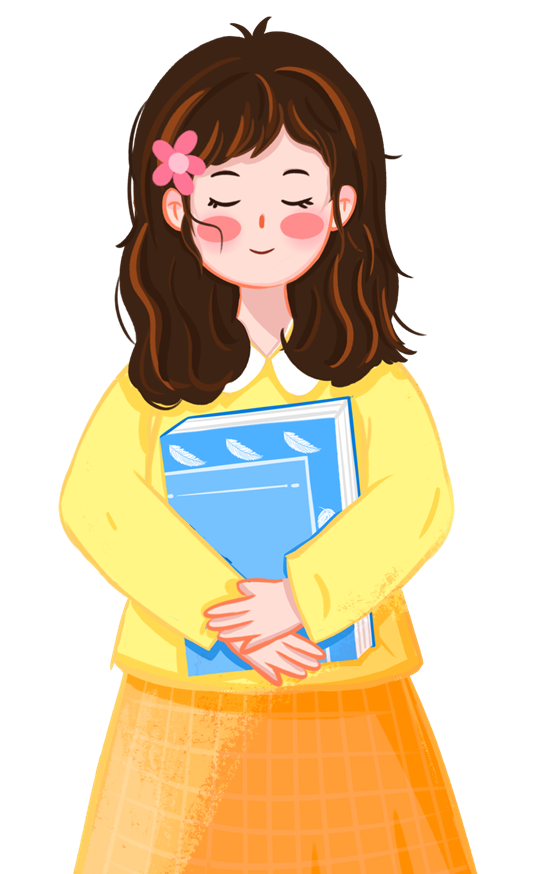 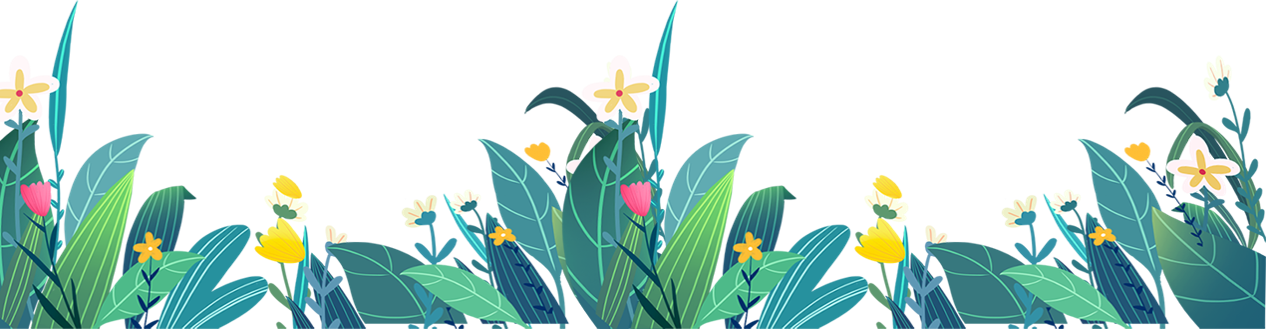 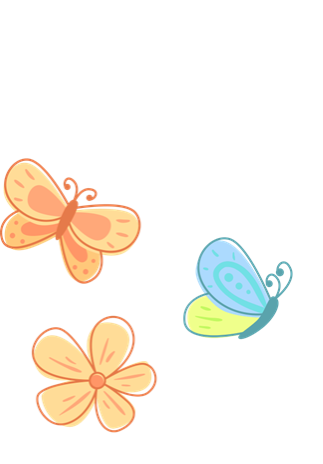 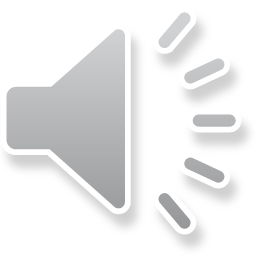 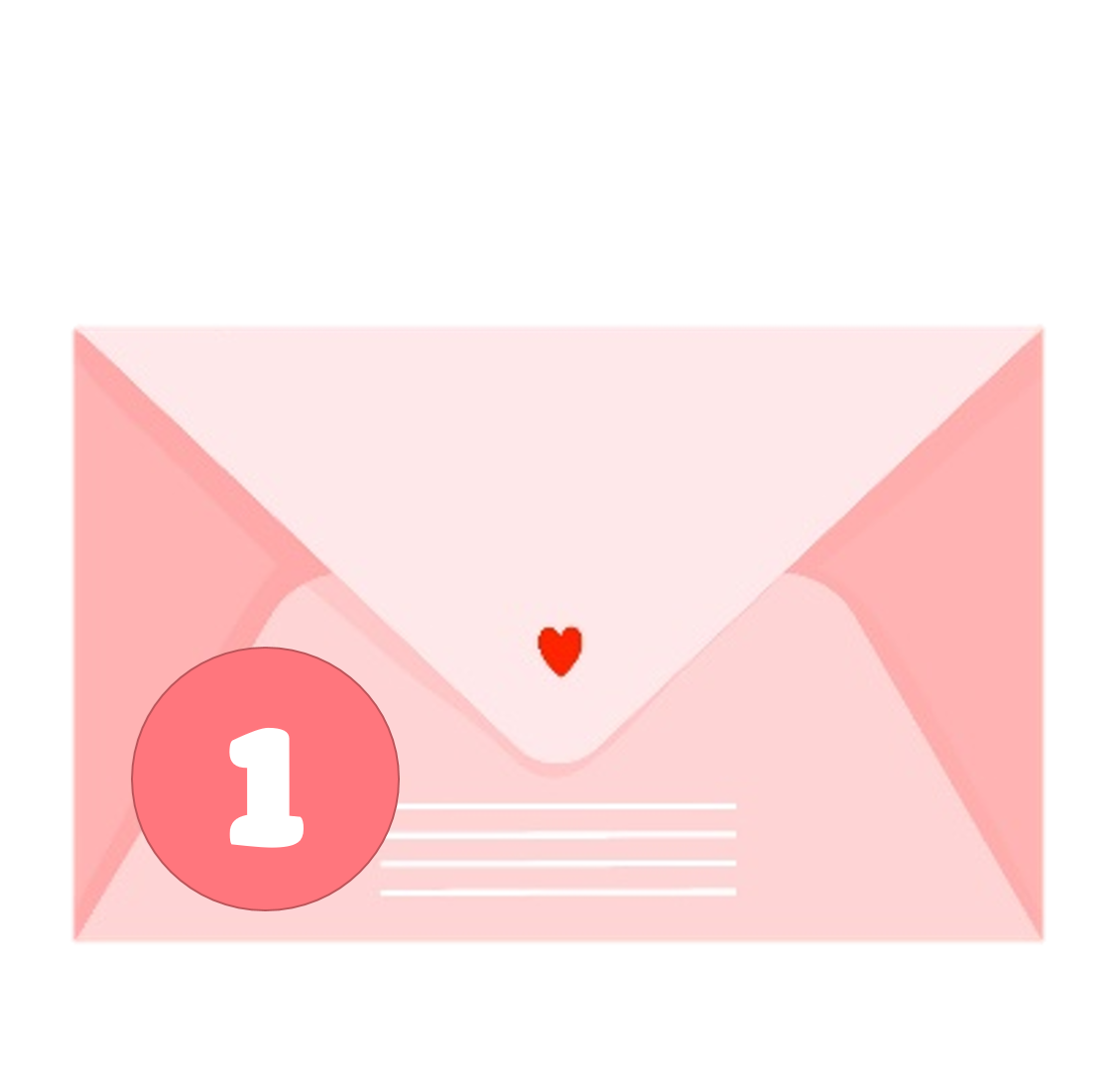 Hãy chọn bất kì lá thư để trả lời câu hỏi các em nhé!
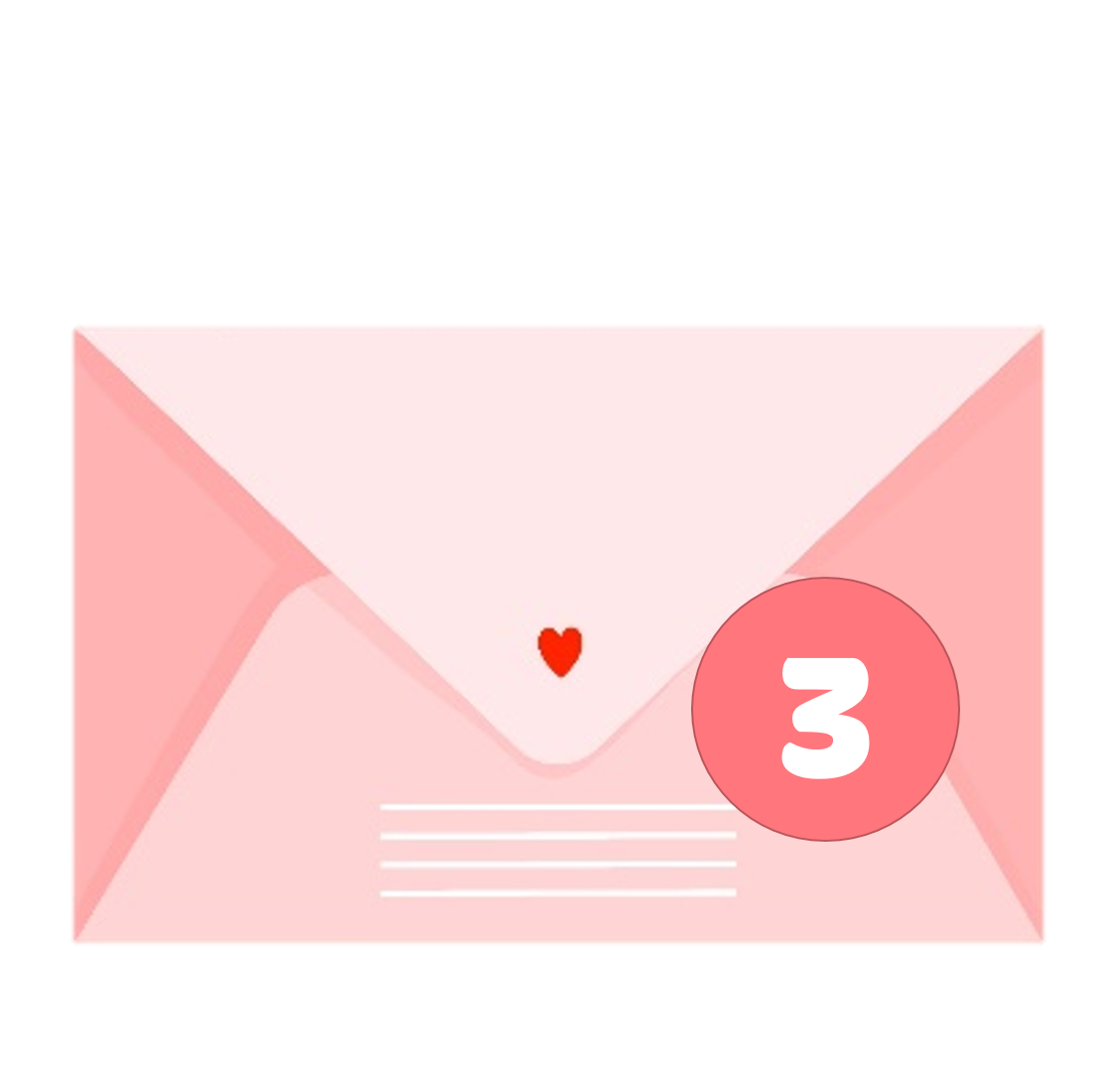 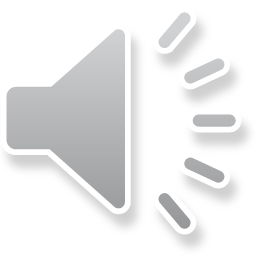 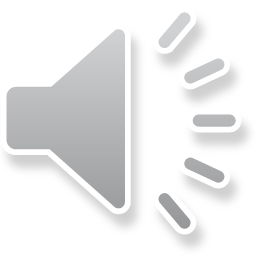 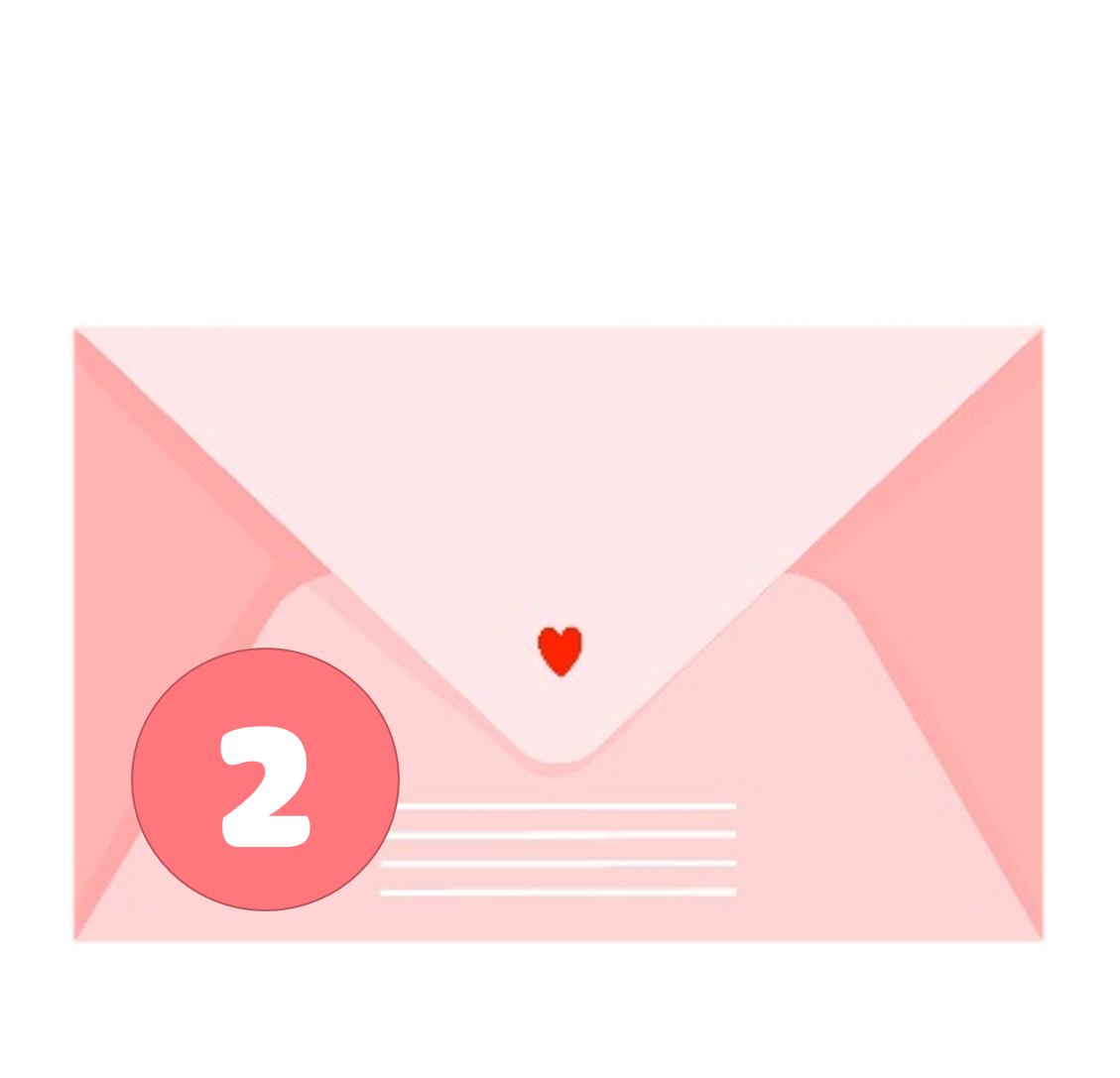 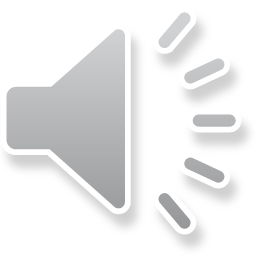 [Speaker Notes: Bấm vô chú bướm với trái tim để chuyển sang phần khám phá]
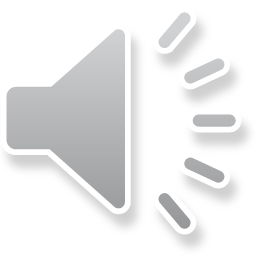 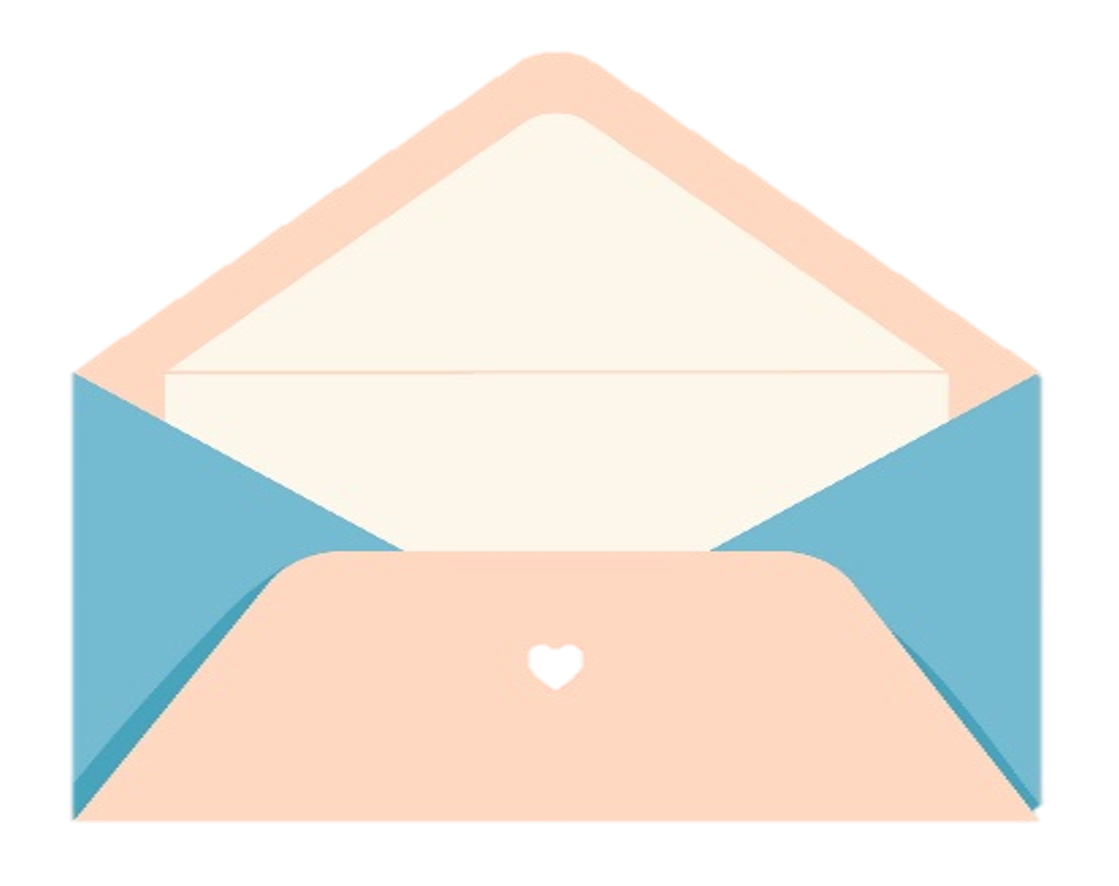 Câu 
1
Số trung bình cộng của 45 và 13 là:
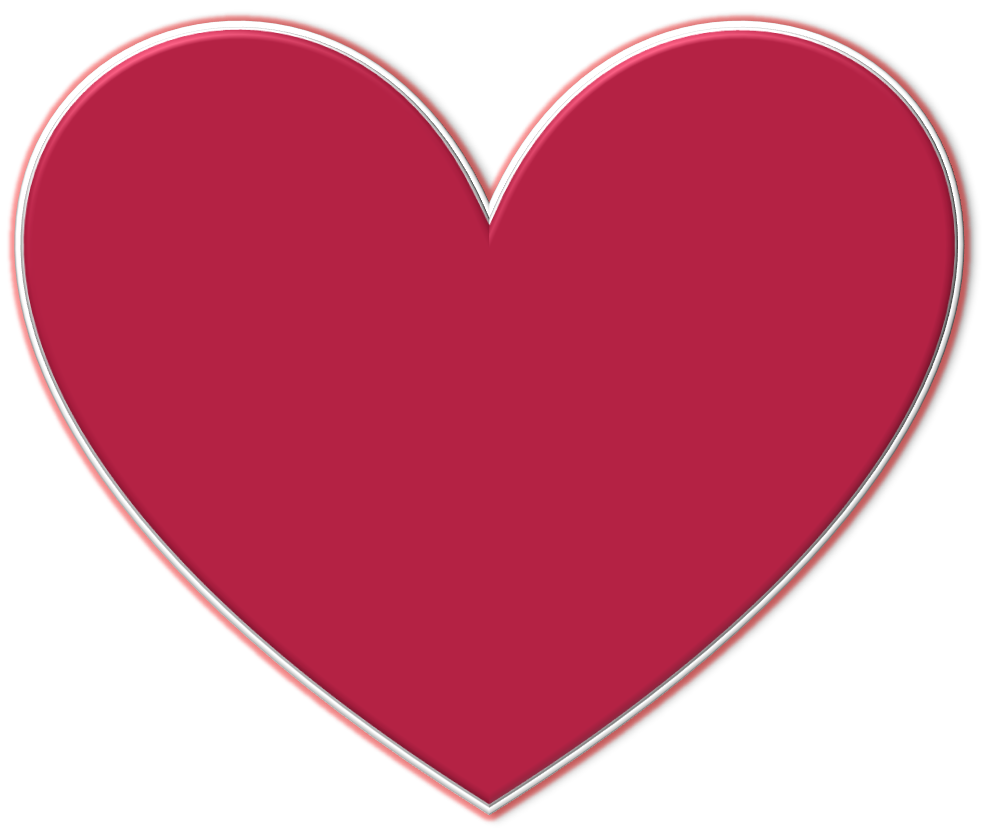 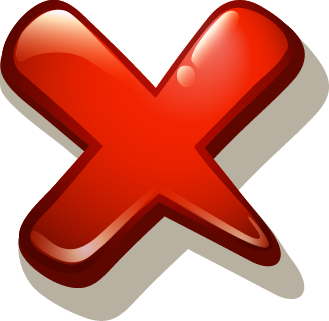 Đúng rồi!!
27
29
28
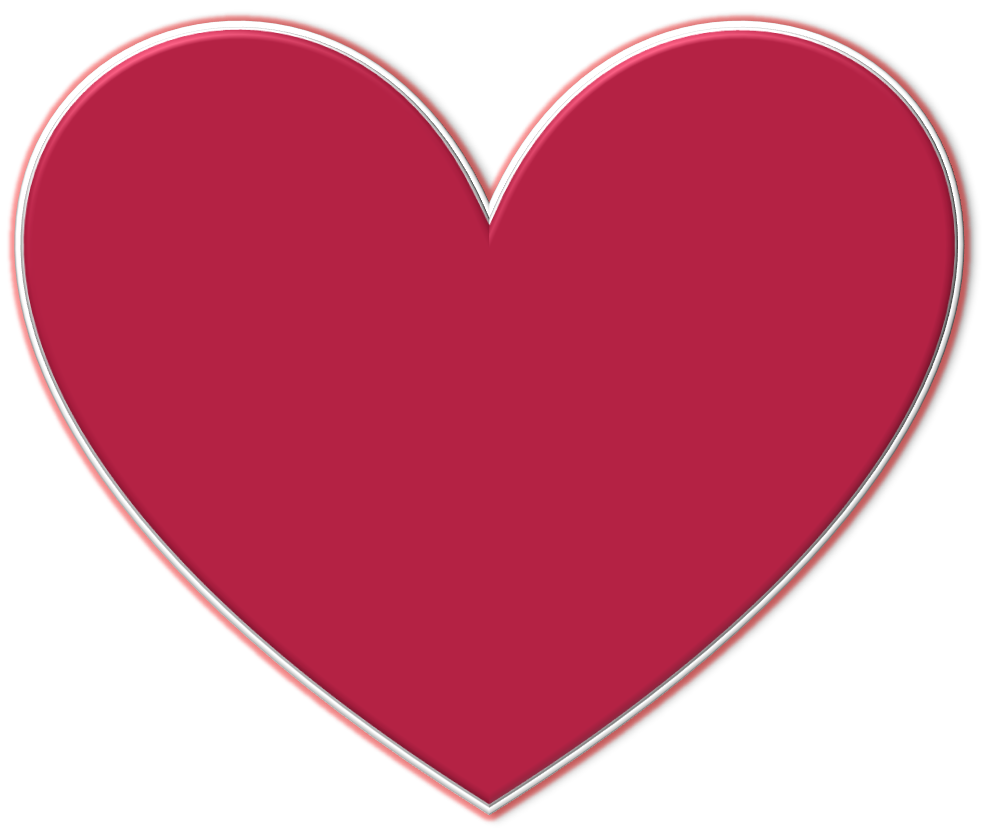 A
C
B
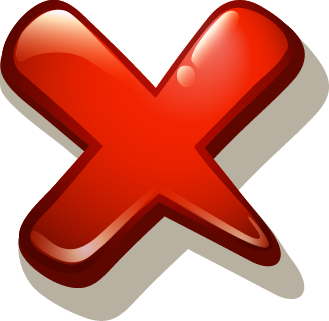 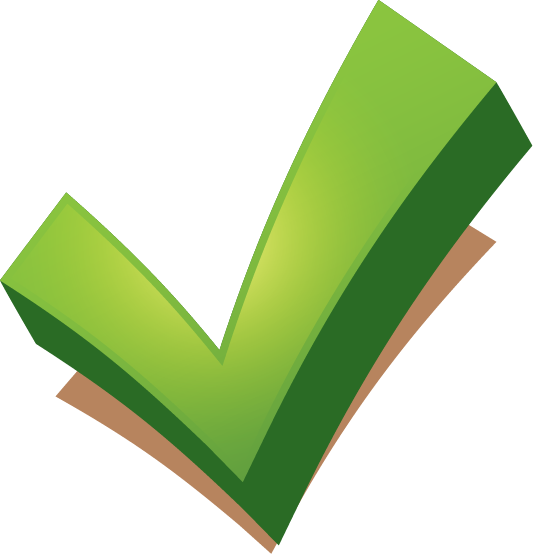 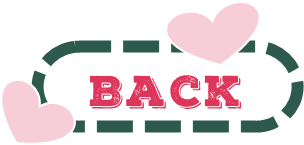 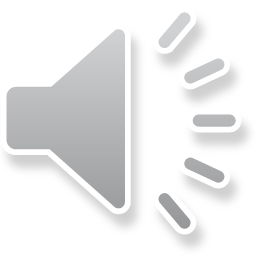 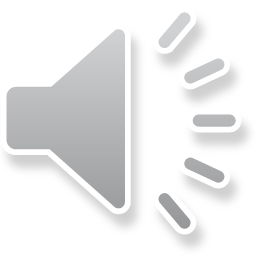 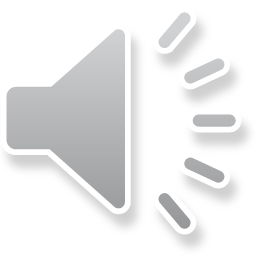 Câu 
2
Số trung bình cộng của 32 và 24 là:
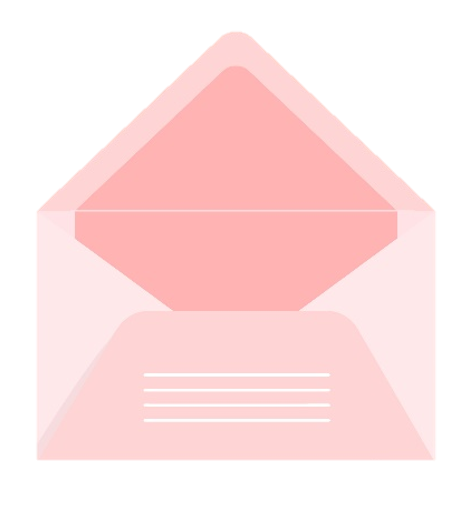 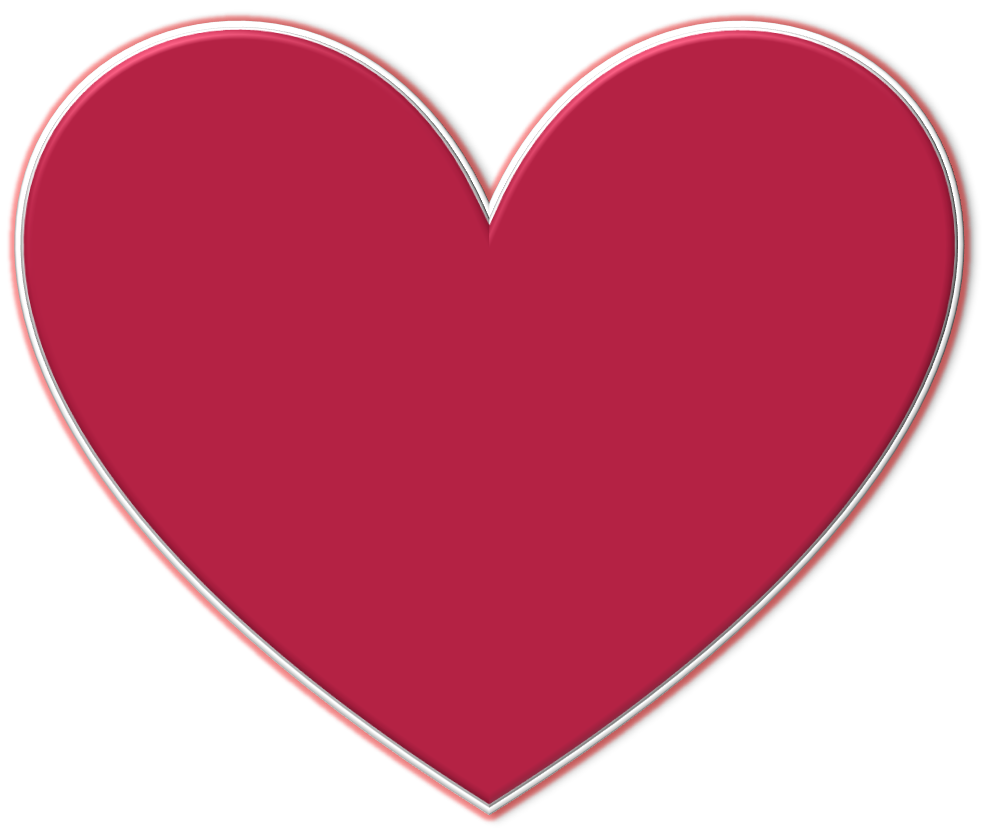 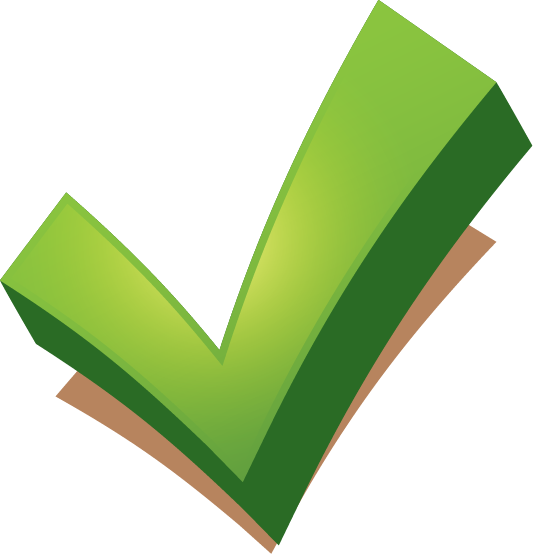 28
26
27
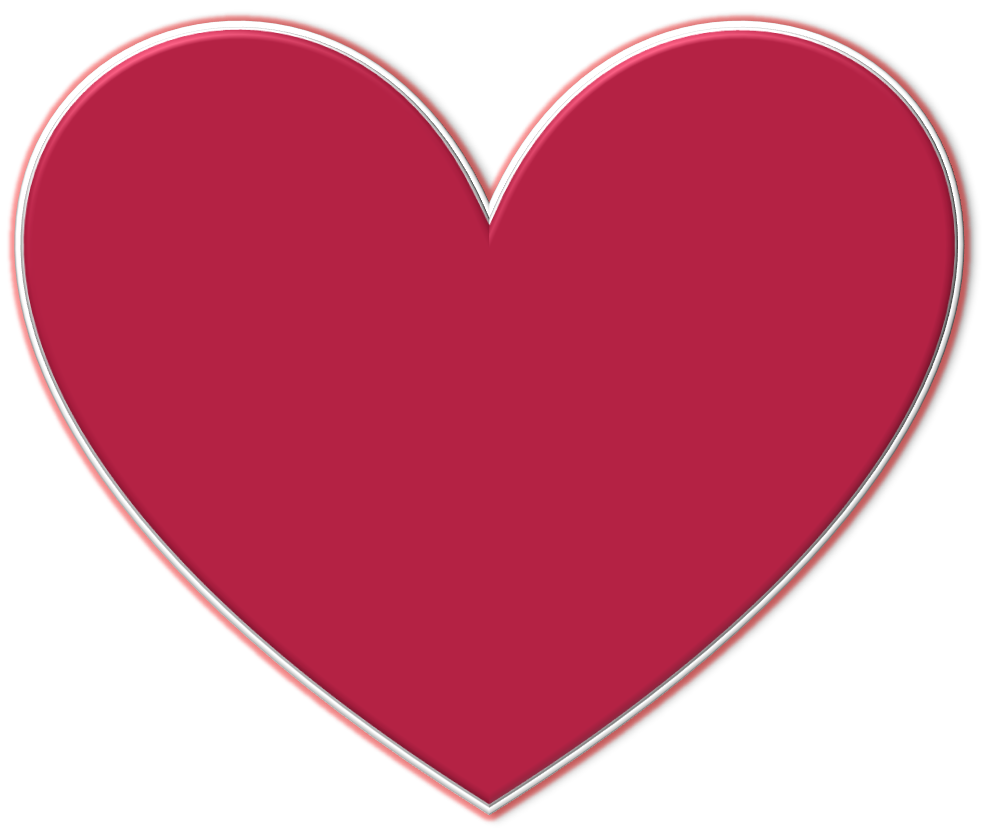 A
C
B
Các em giỏi quá!
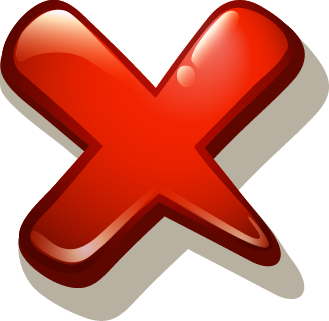 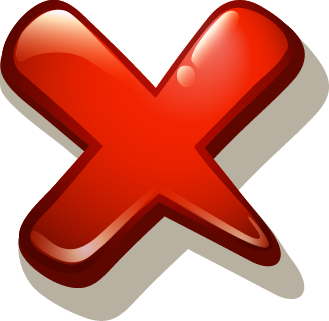 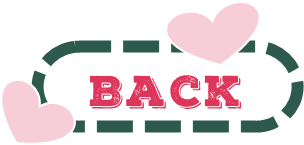 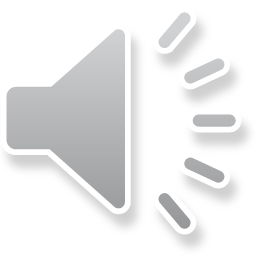 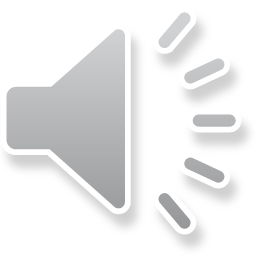 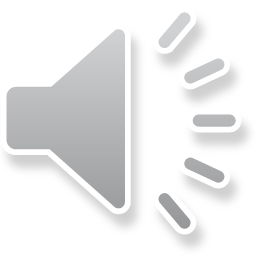 Bốn bạn Mai, Hoa, Hưng, Thịnh lần lượt cân nặng là 36kg, 38kg, 40kg, 34kg. Hỏi trung bình mỗi em cân nặng bao nhiêu ki-lô-gam ?
Câu 
3
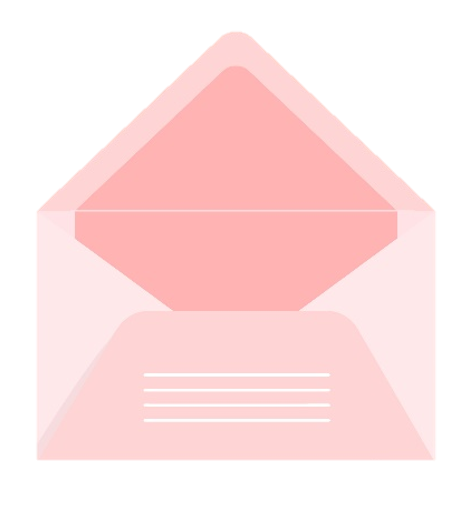 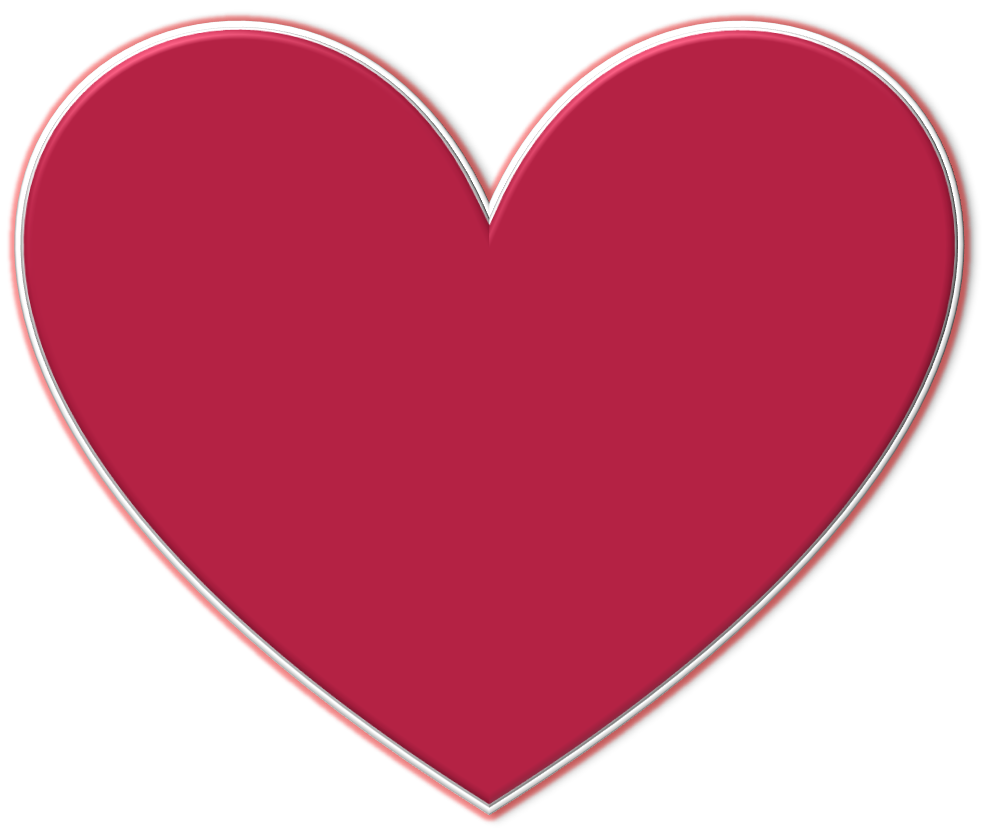 Giỏi quá!
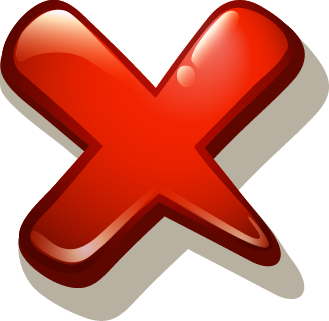 37
38
39
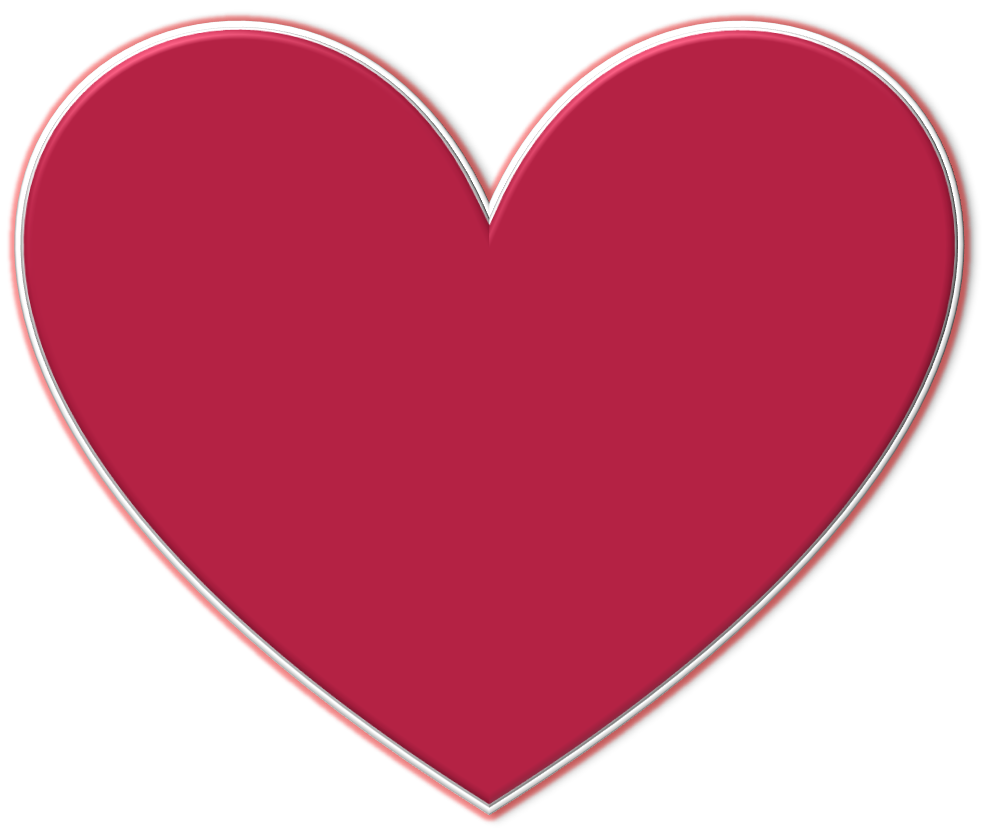 A
C
B
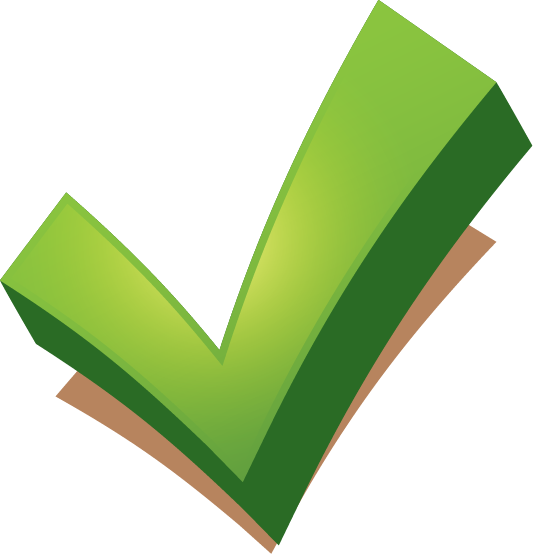 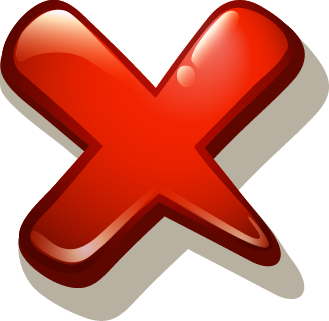 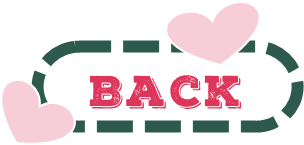 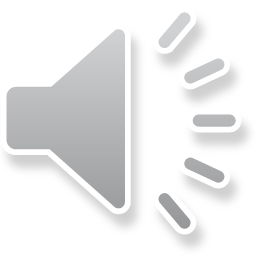 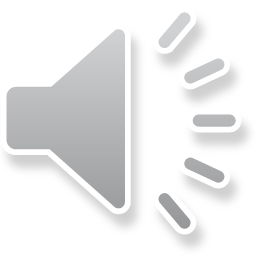 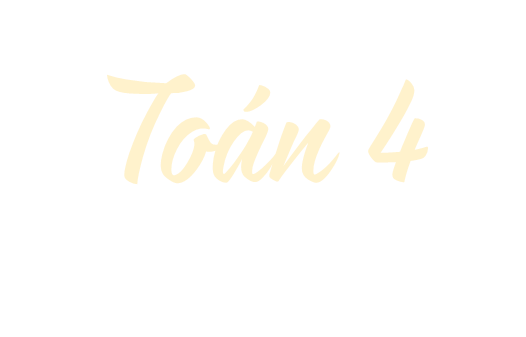 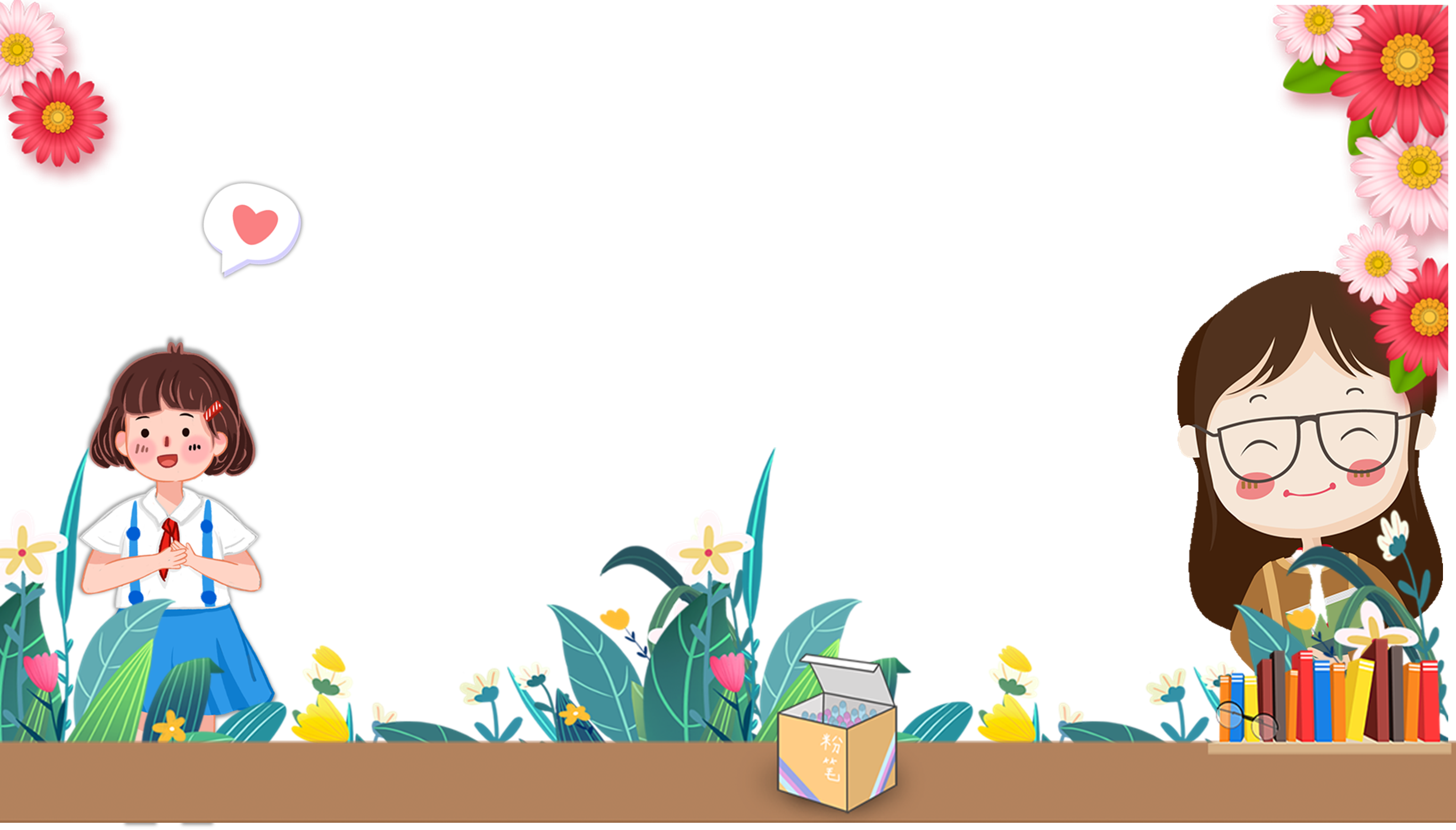 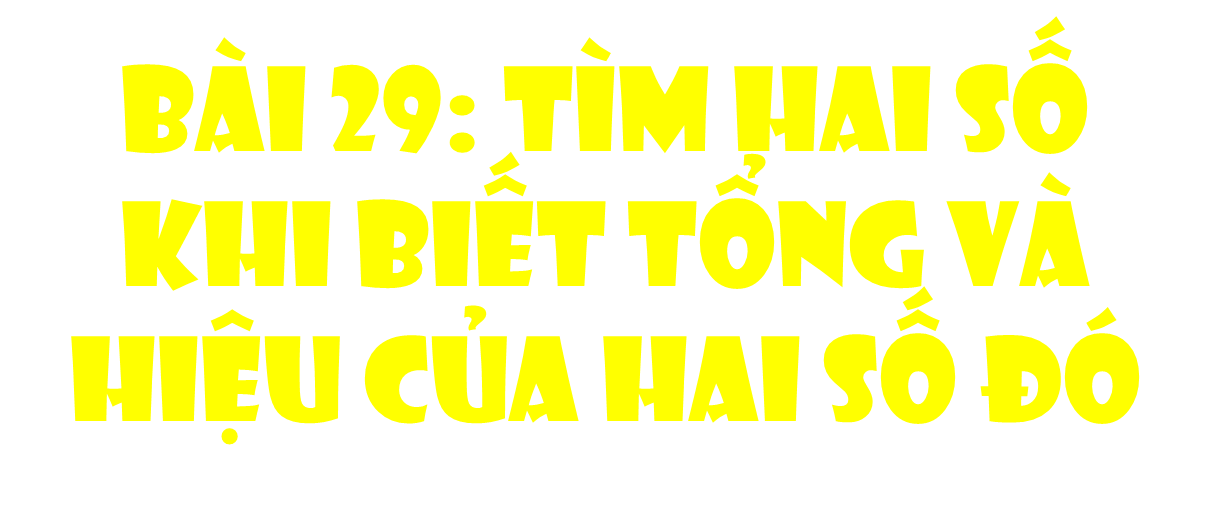 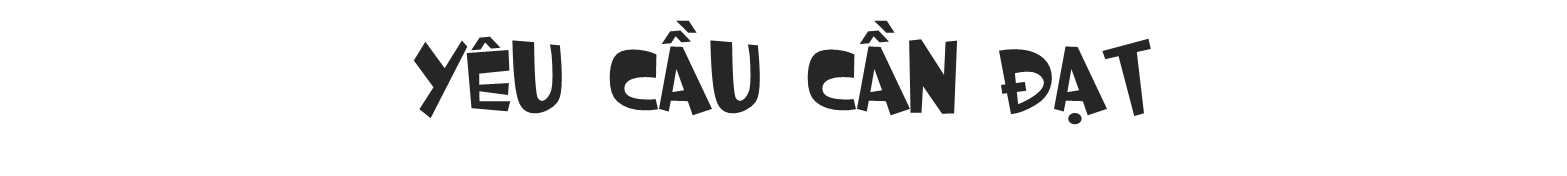 - Biết cách giải toán “Tìm hai số khi biết tổng và hiệu của hai số đó” 
- Vận dụng được vận dụng giải toán“ Tìm hai số khi biết tổng và hiệu của hai số đó” vào giải quyết một số tình huống gắn với thực tế.
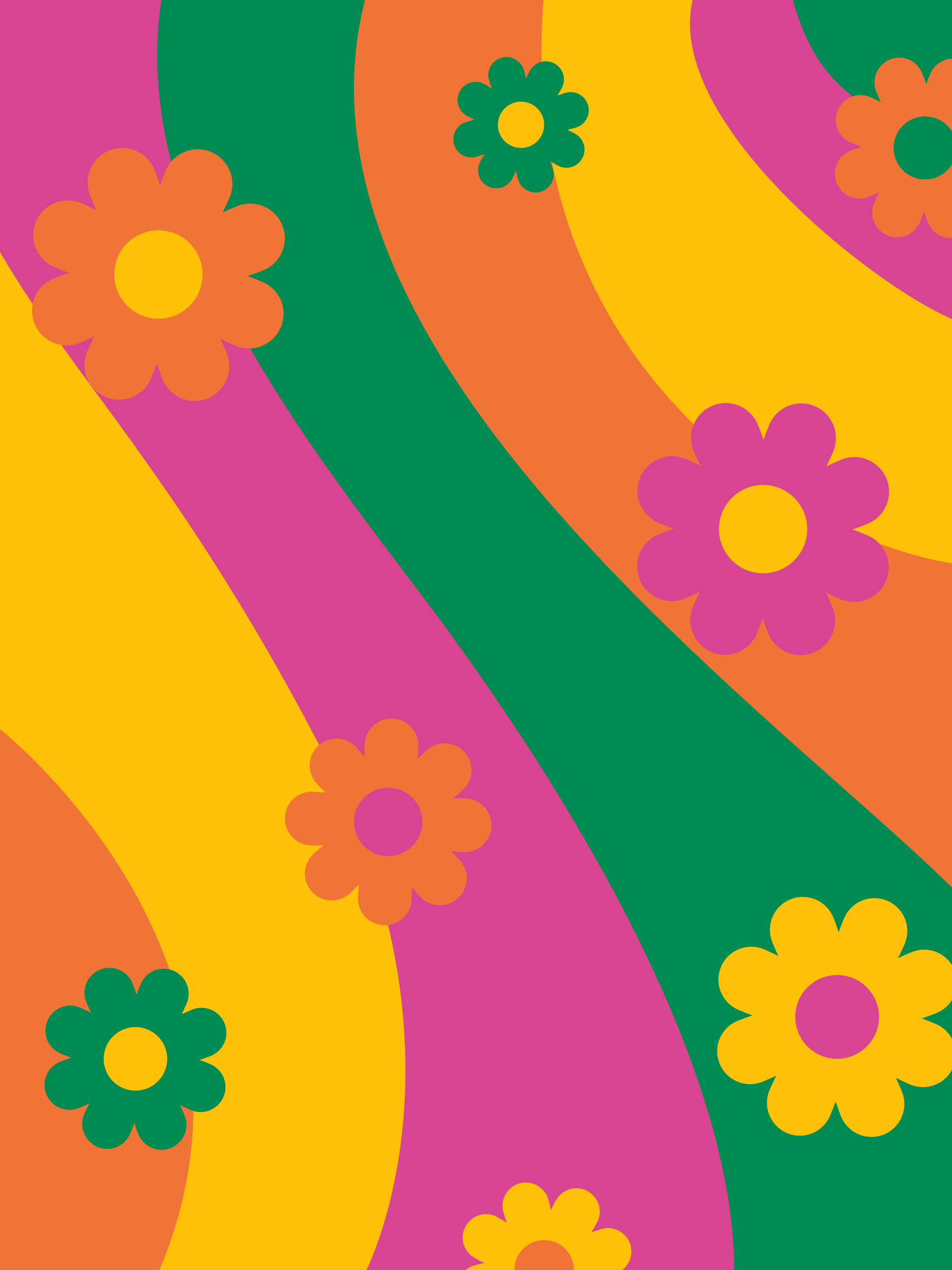 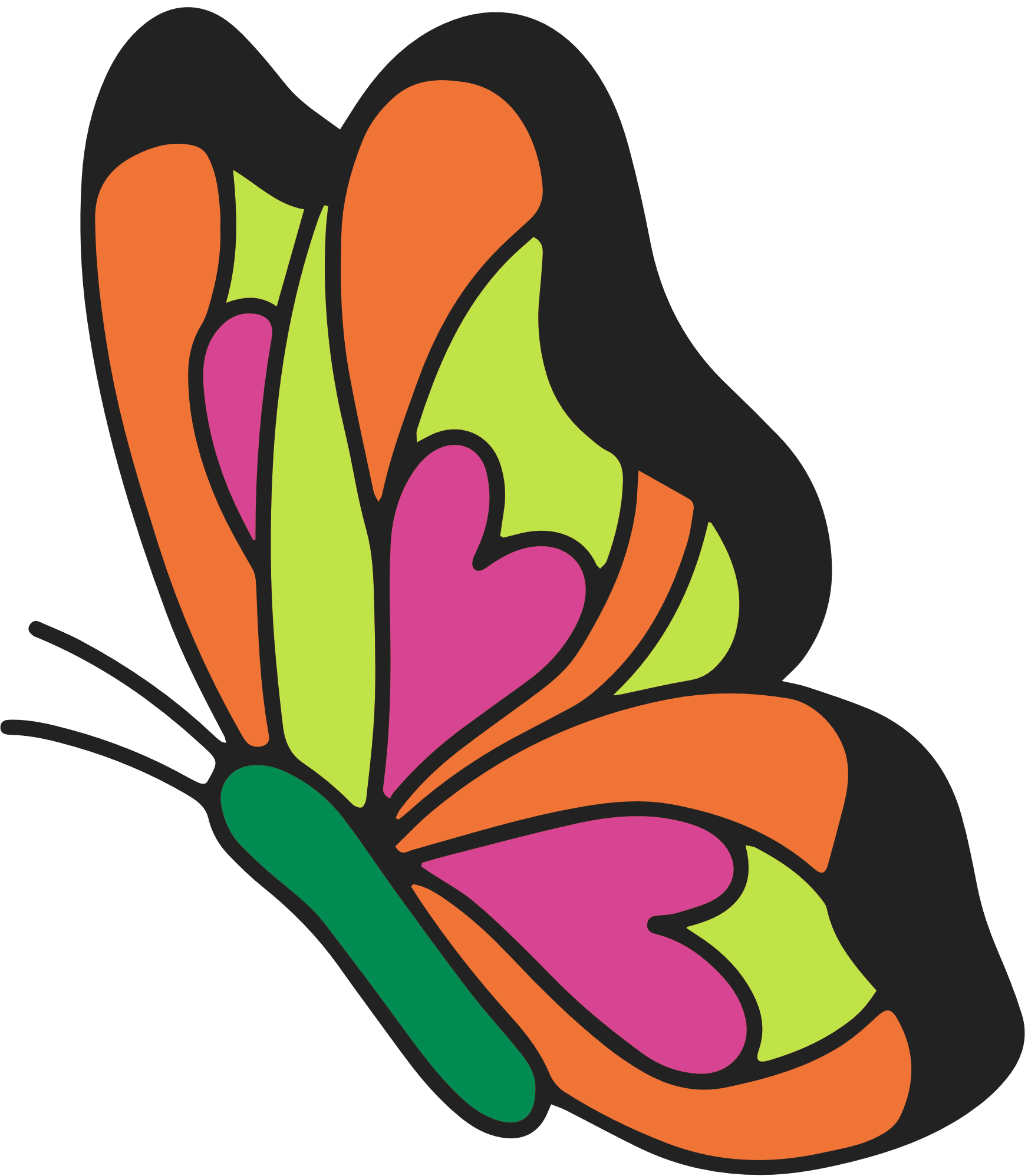 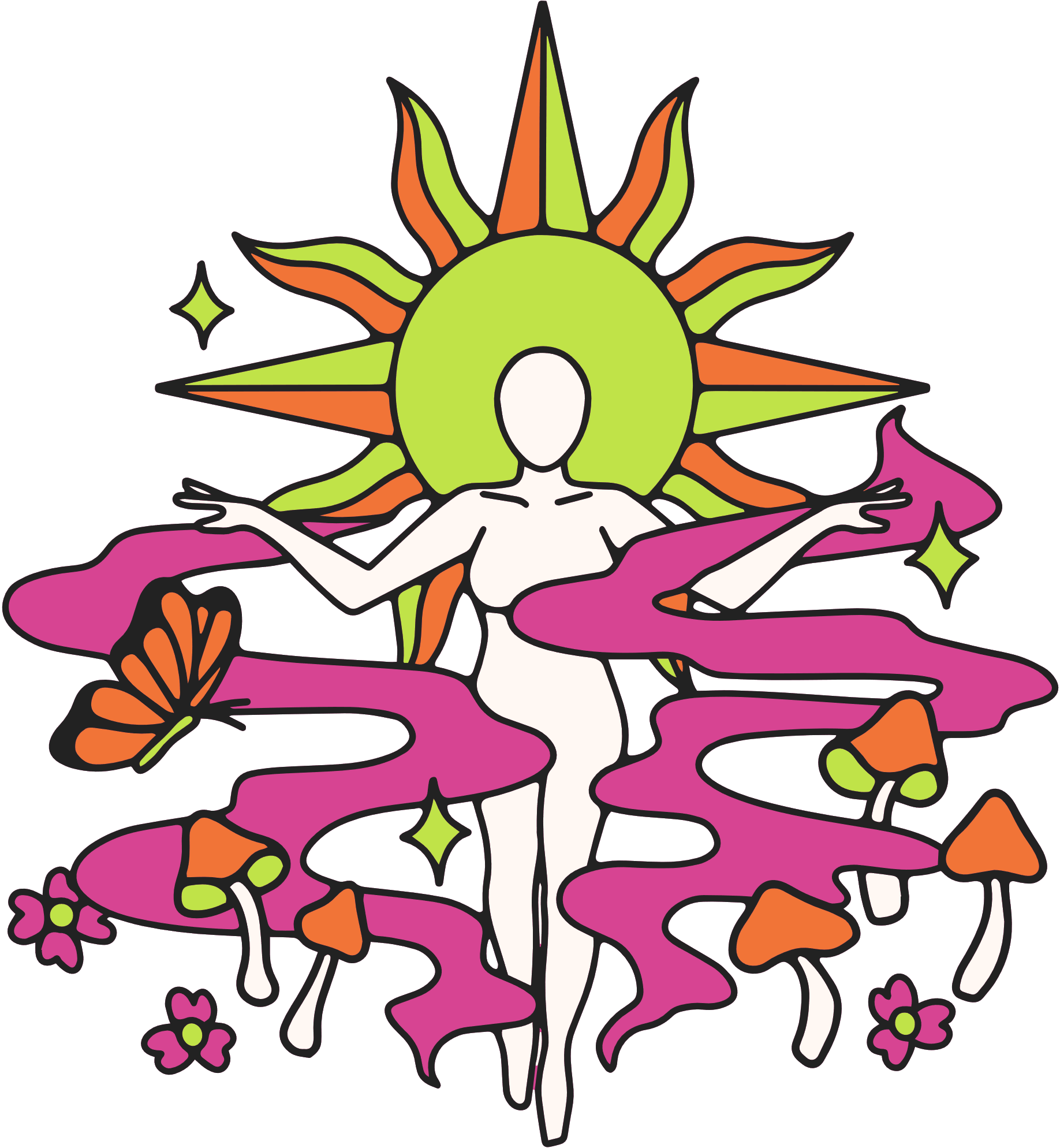 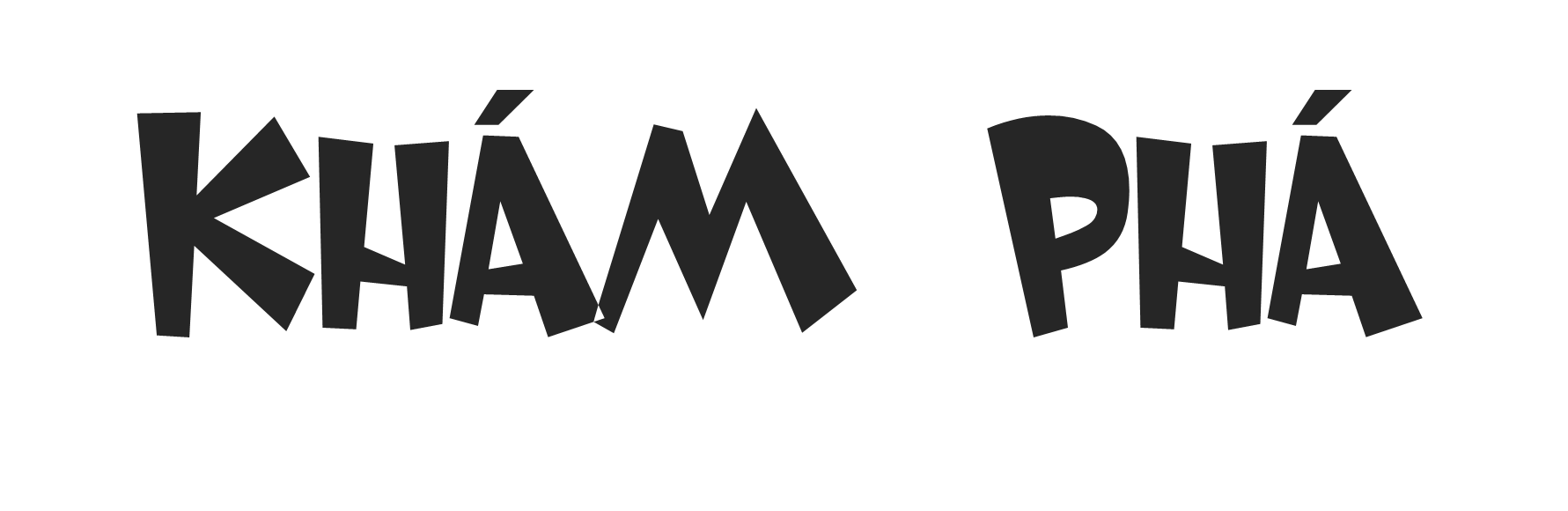 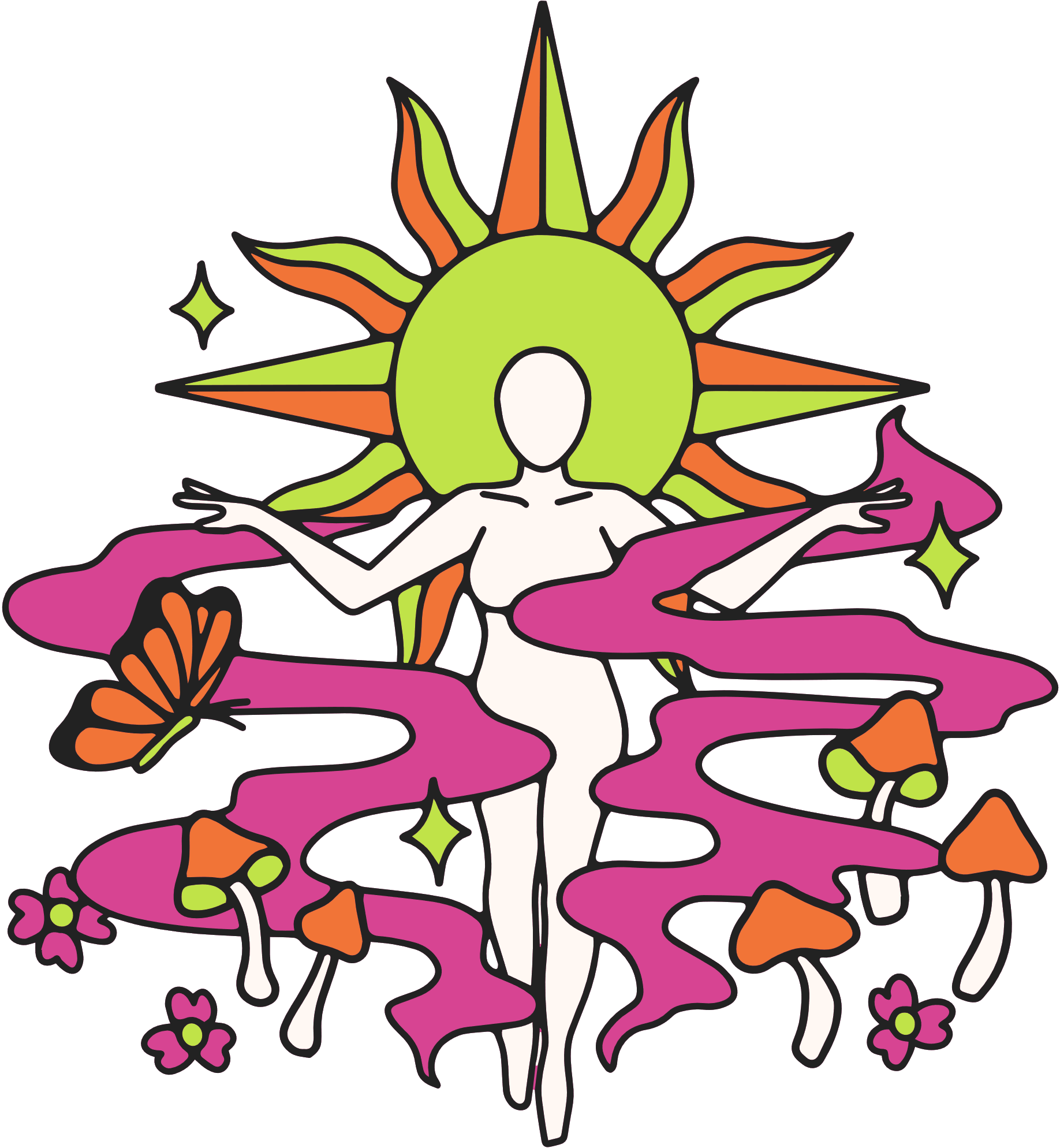 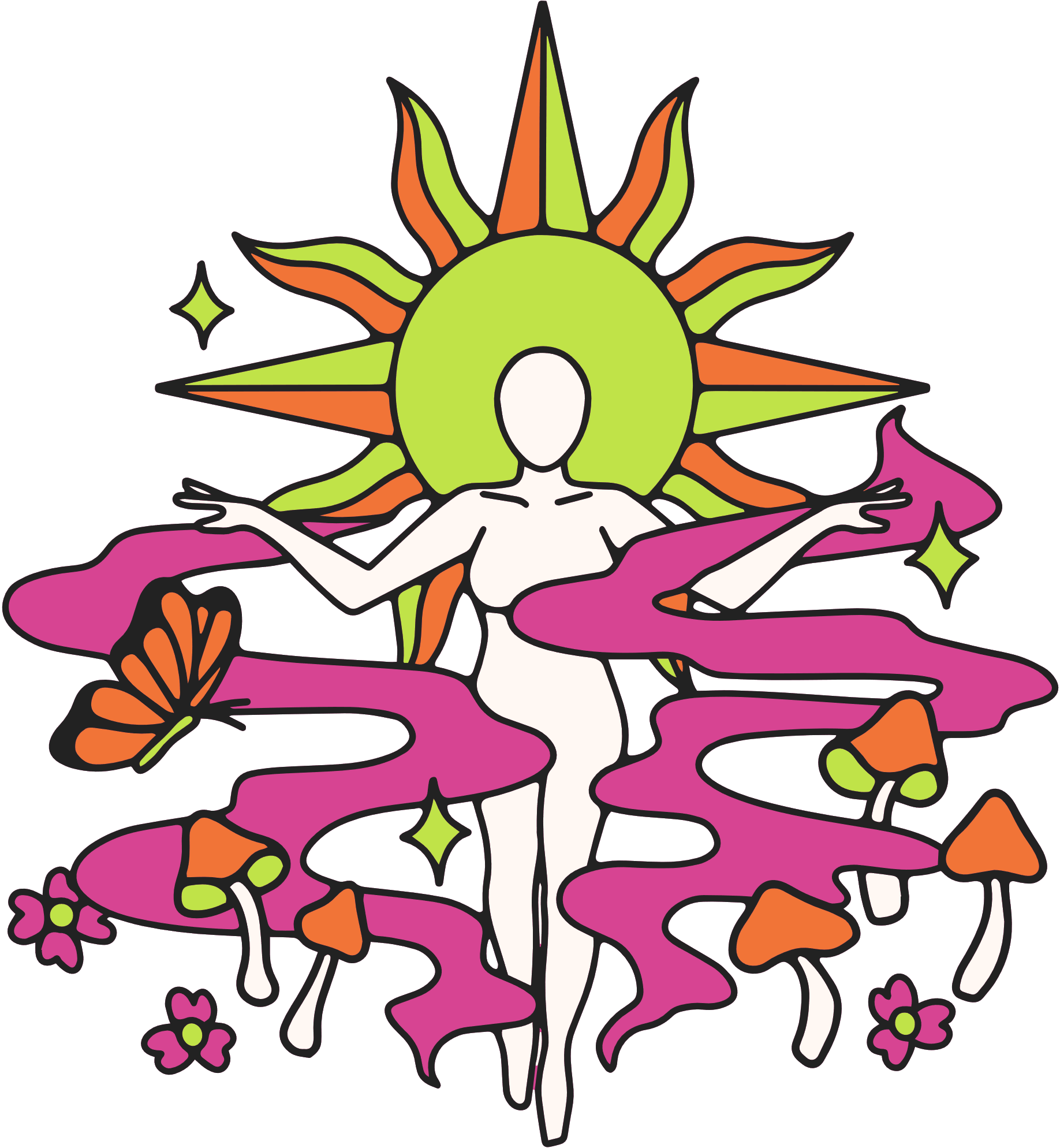 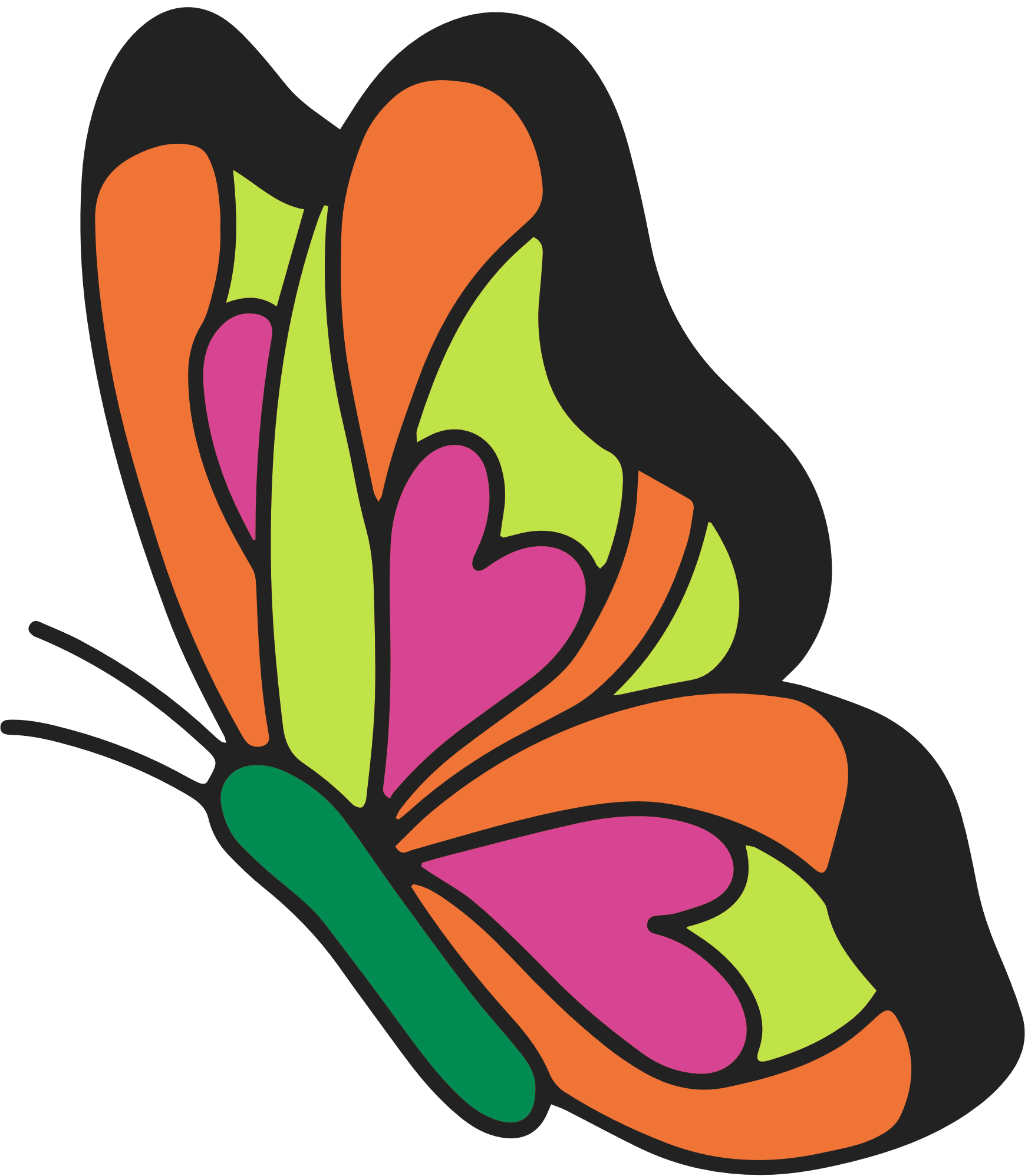 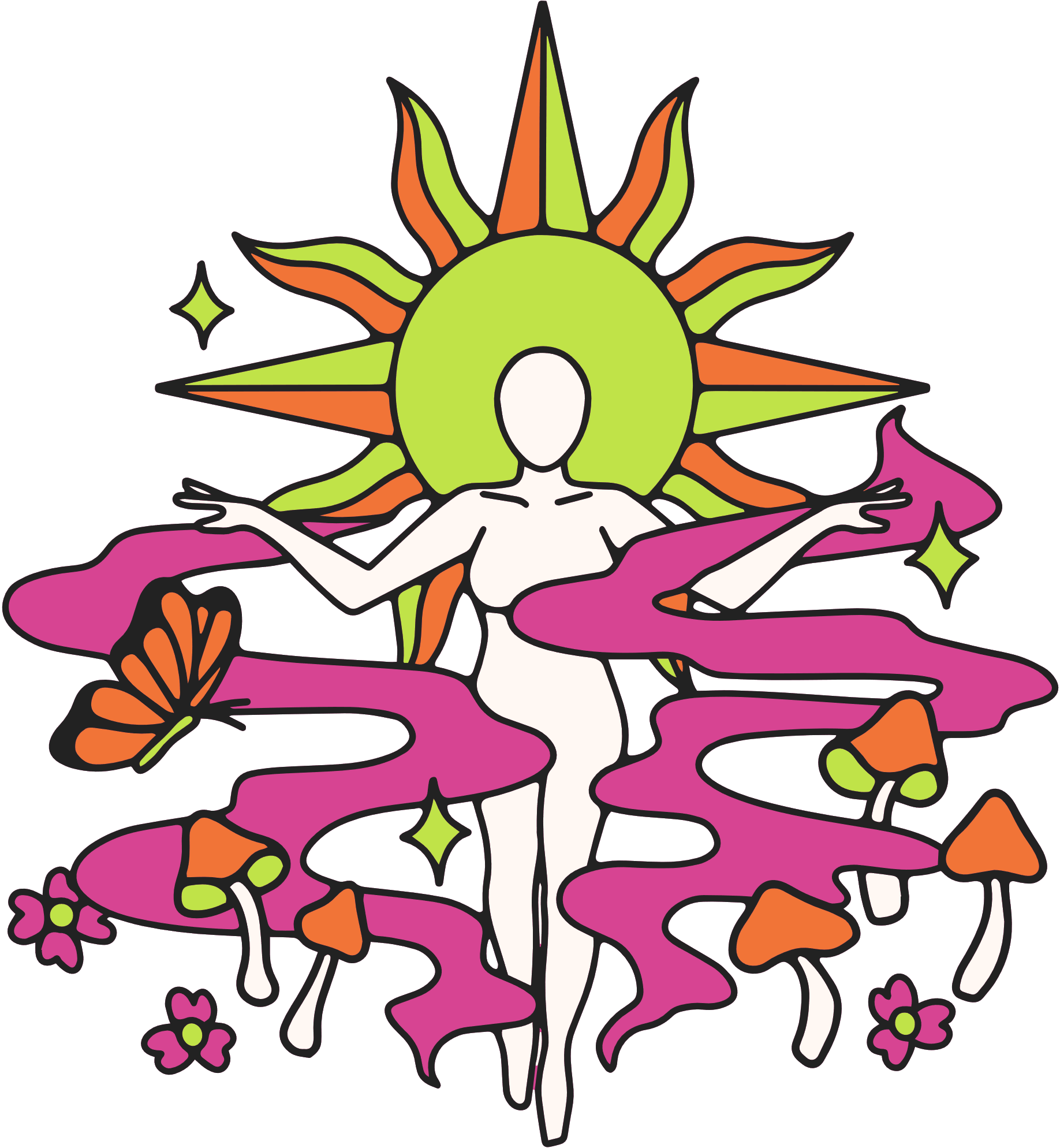 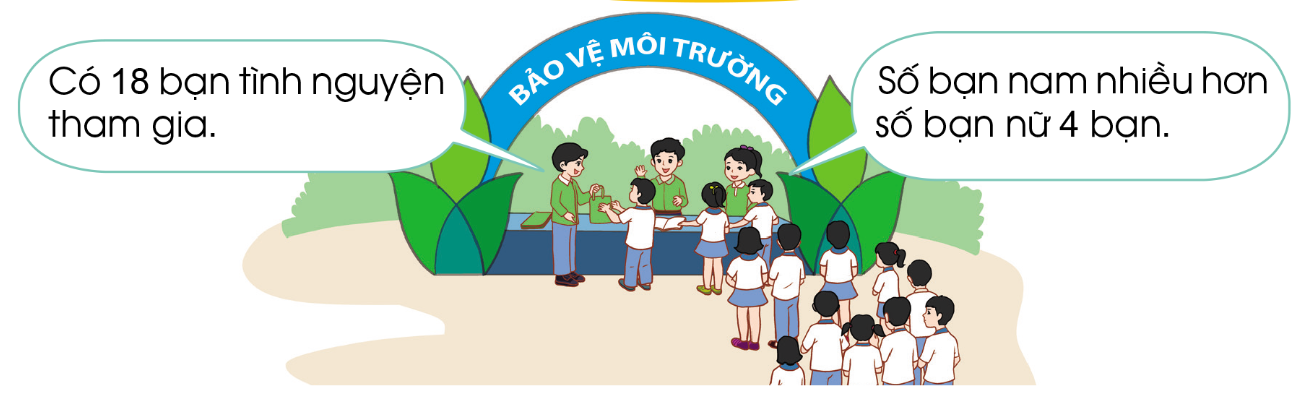 Bài 18: Có 18 bạn học sinh tình nguyện tham gia hoạt động bảo vệ môi trường. Biết rằng số bạn nam nhiều hơn số bạn nữ là 4 bạn. Hỏi có bao nhiêu bạn nam, bao nhiêu bạn nữ?
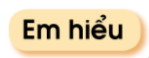 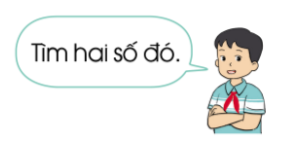 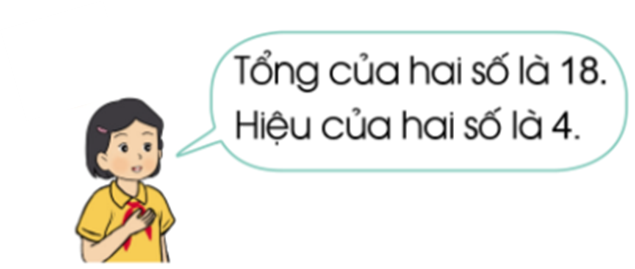 Bài 18: Có 18 bạn học sinh tình nguyện tham gia hoạt động bảo vệ môi trường. Biết rằng số bạn nam nhiều hơn số bạn nữ là 4 bạn. Hỏi có bao nhiêu bạn nam, bao nhiêu bạn nữ?
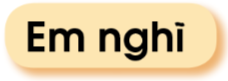 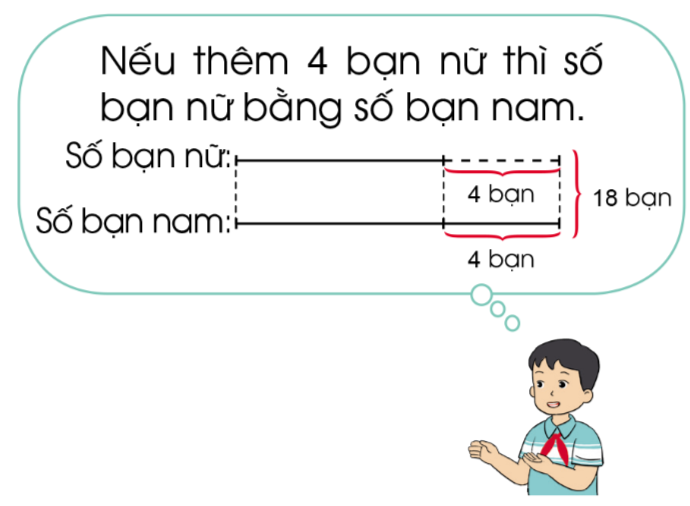 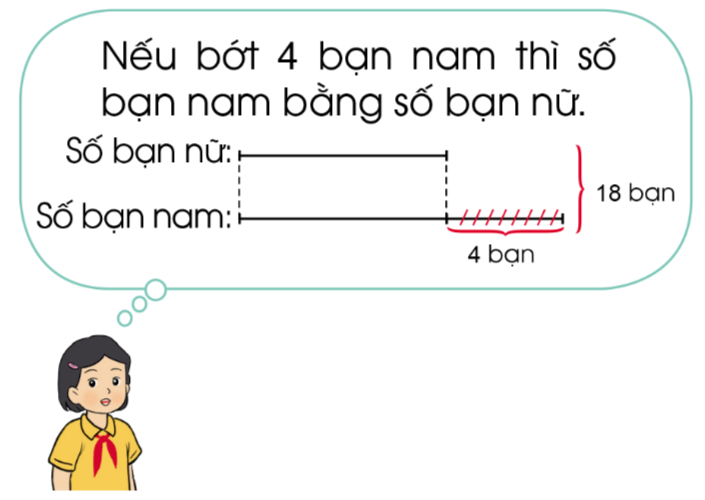 Bài 18: Có 18 bạn học sinh tình nguyện tham gia hoạt động bảo vệ môi trường. Biết rằng số bạn nam nhiều hơn số bạn nữ là 4 bạn. Hỏi có bao nhiêu bạn nam, bao nhiêu bạn nữ?
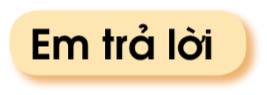 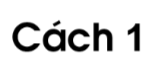 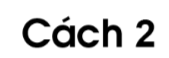 Bài giải:
Số bạn nữ là: 
(18 – 4) : 2 = 7 (bạn)
Số bạn nam là:
7 + 4 = 11 (bạn)
Đáp số: 7 bạn nữ, 11 bạn nam.
Bài giải:
Số bạn nam là:
(18 + 4) : 2 = 11 (bạn)
Số bạn nữ là:
11 – 4 = 7 (bạn)
Đáp số: 11 bạn nam, 7 bạn nữ
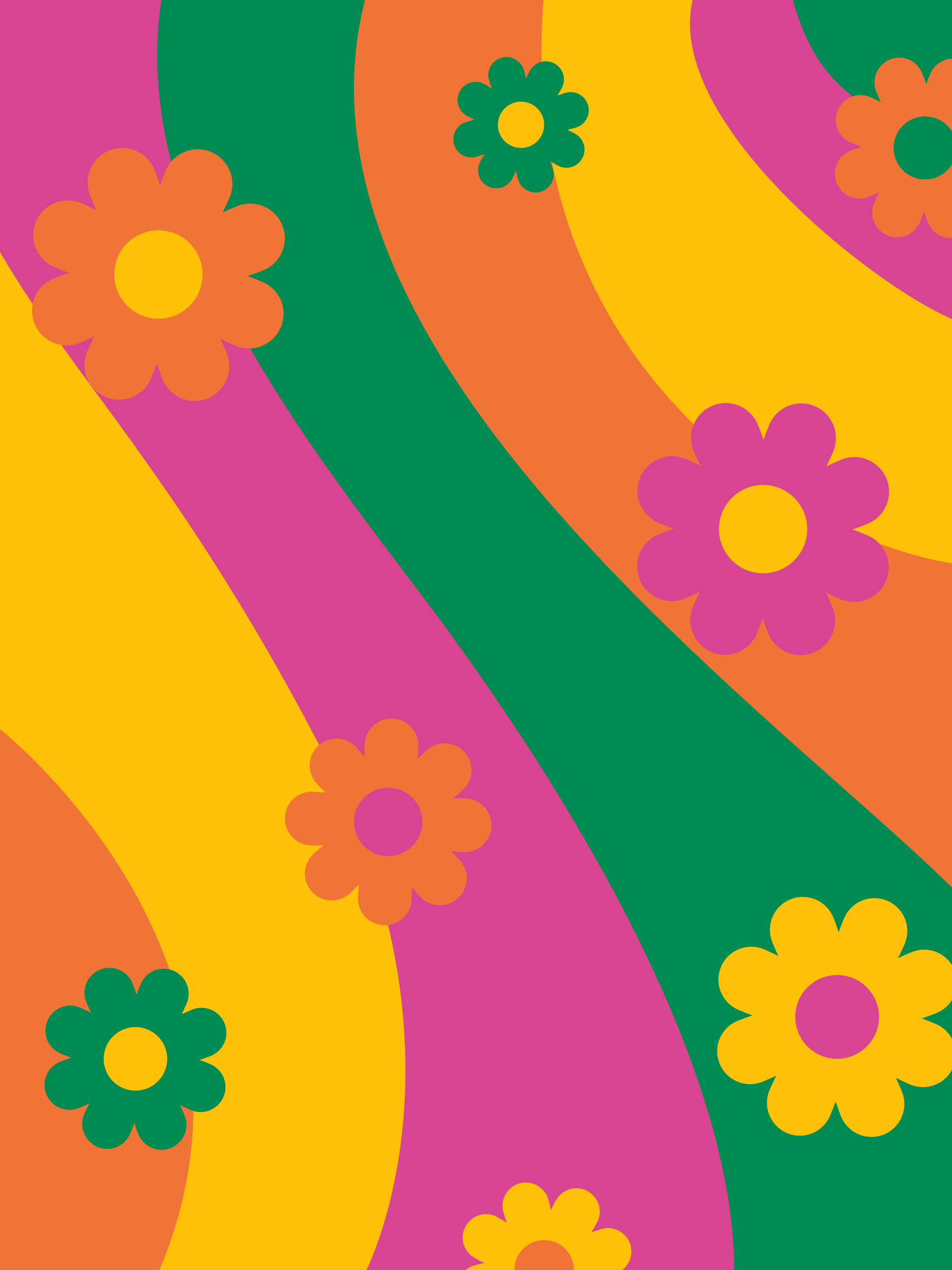 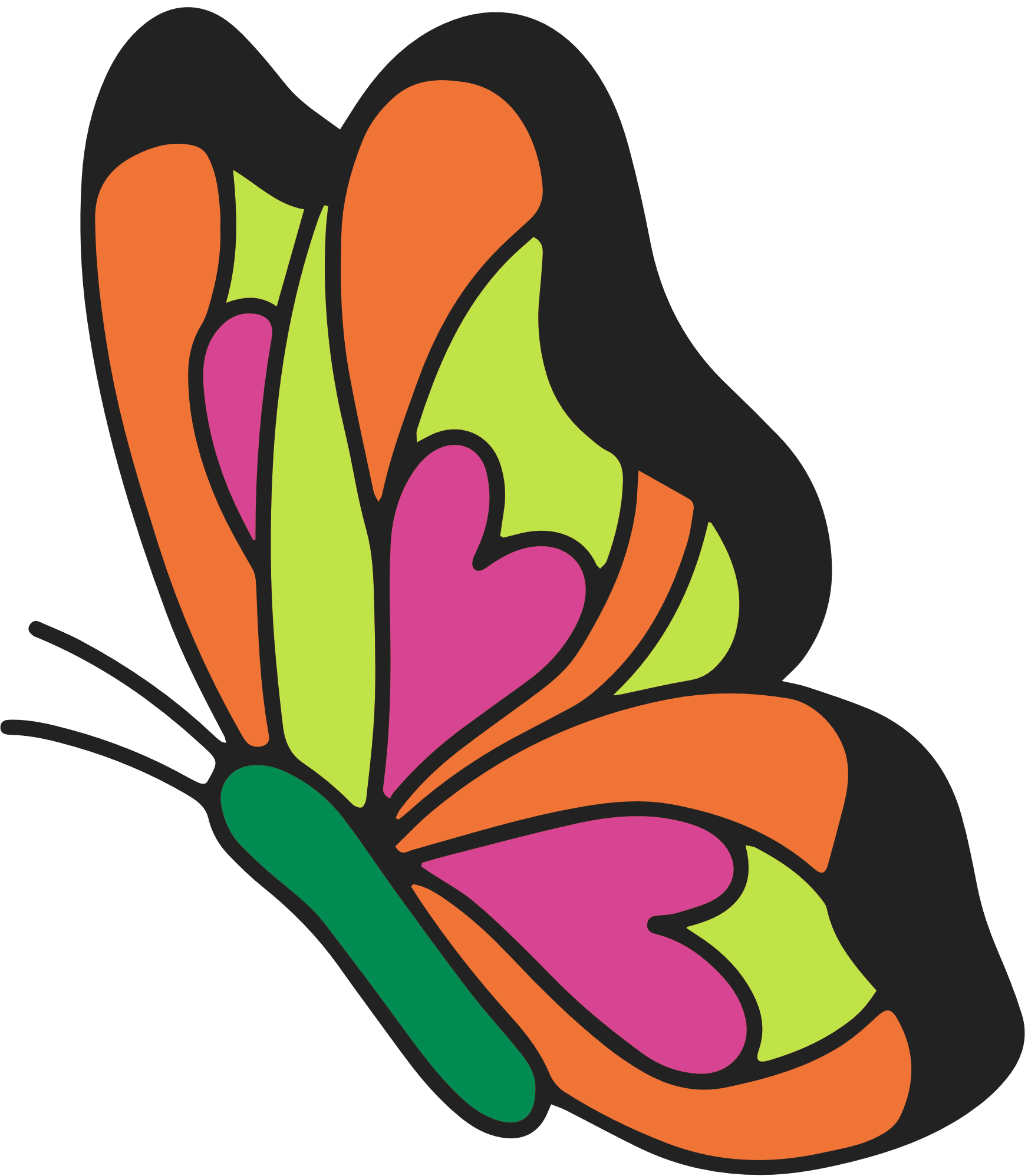 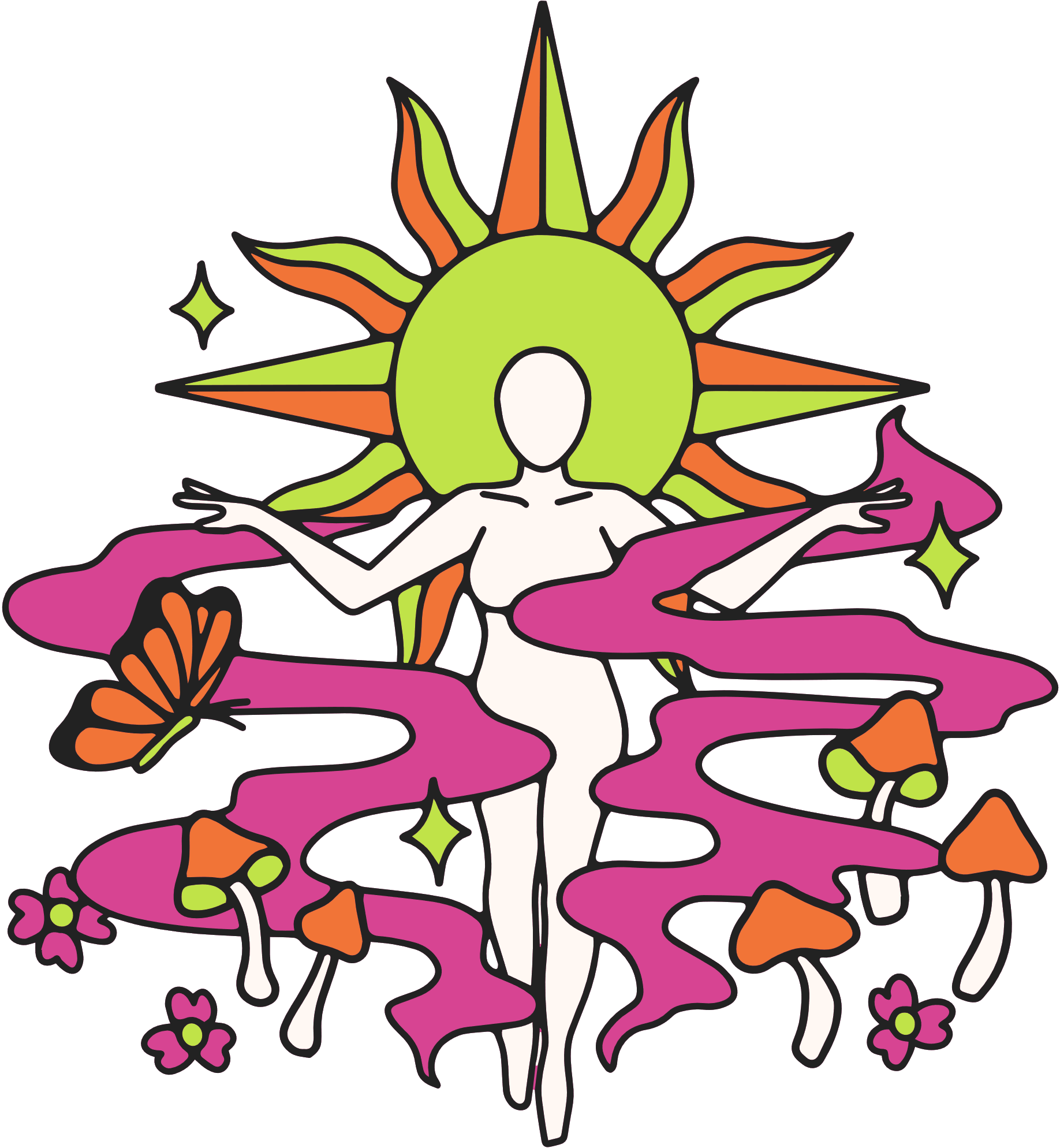 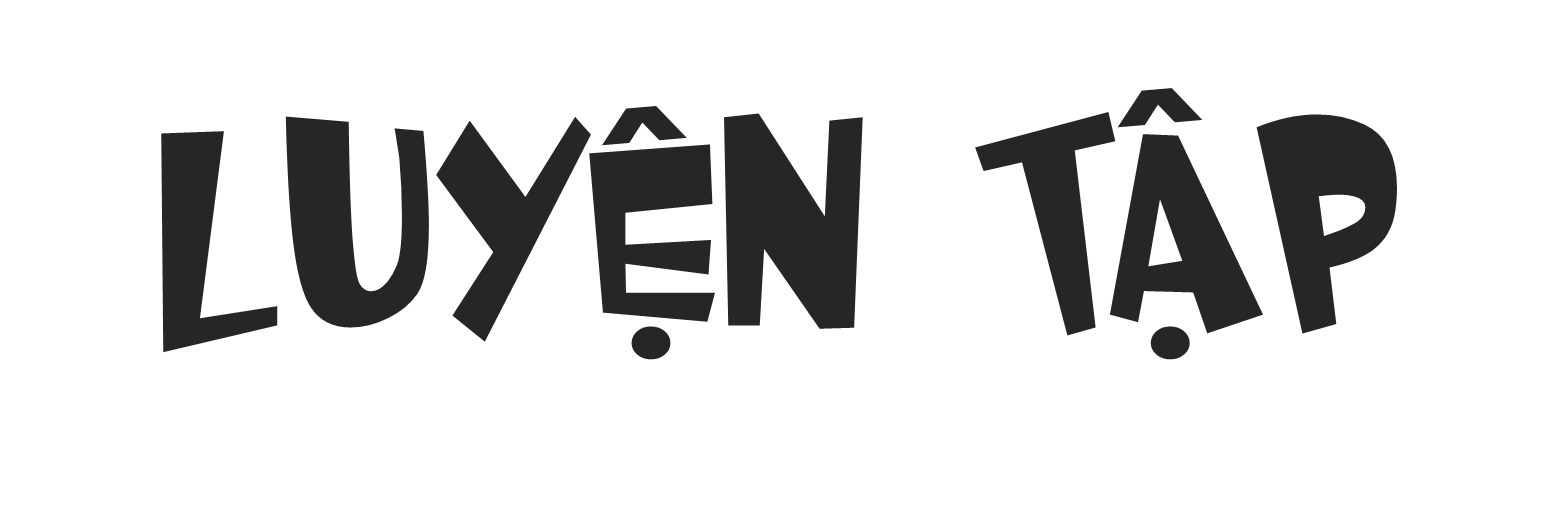 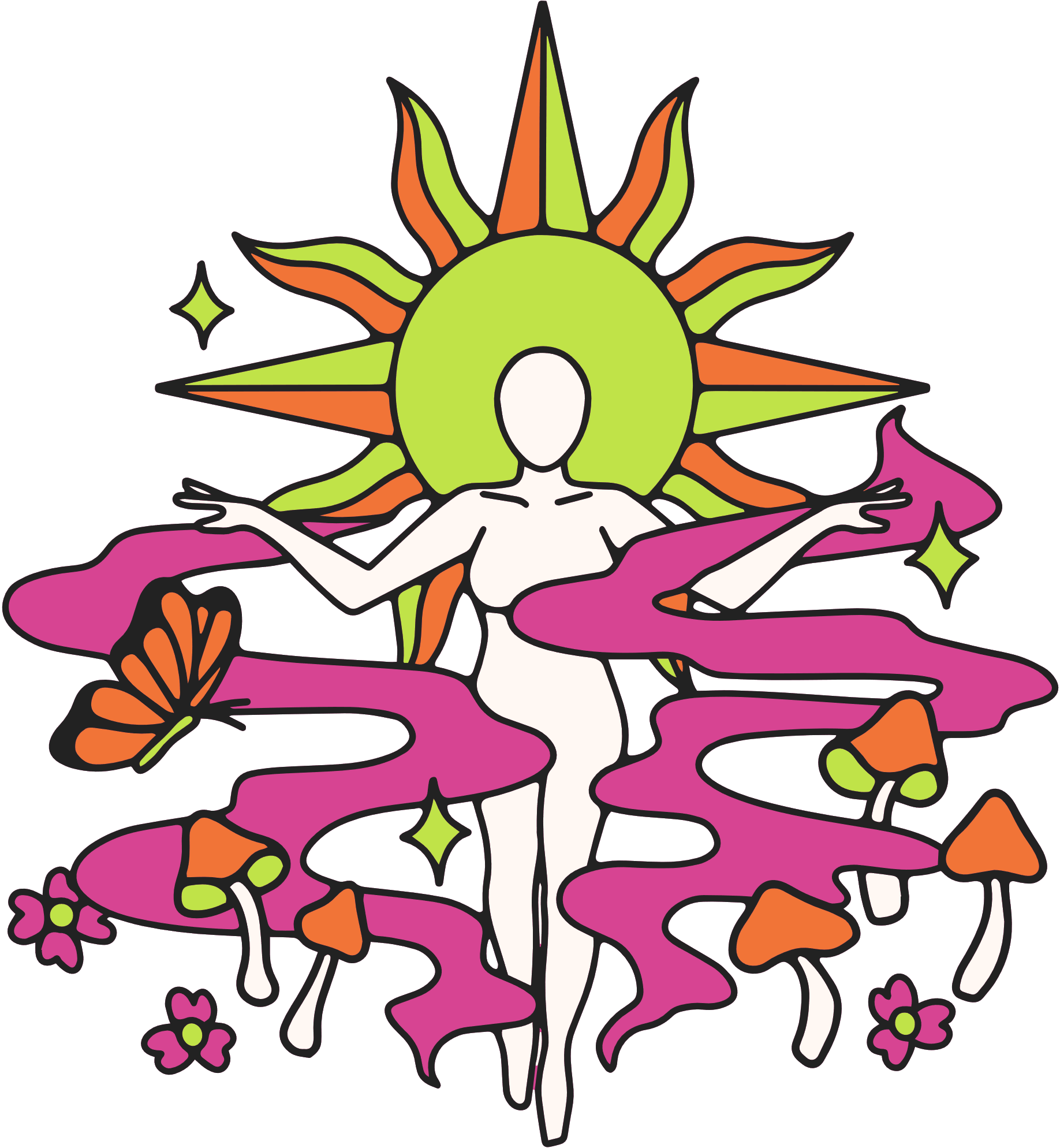 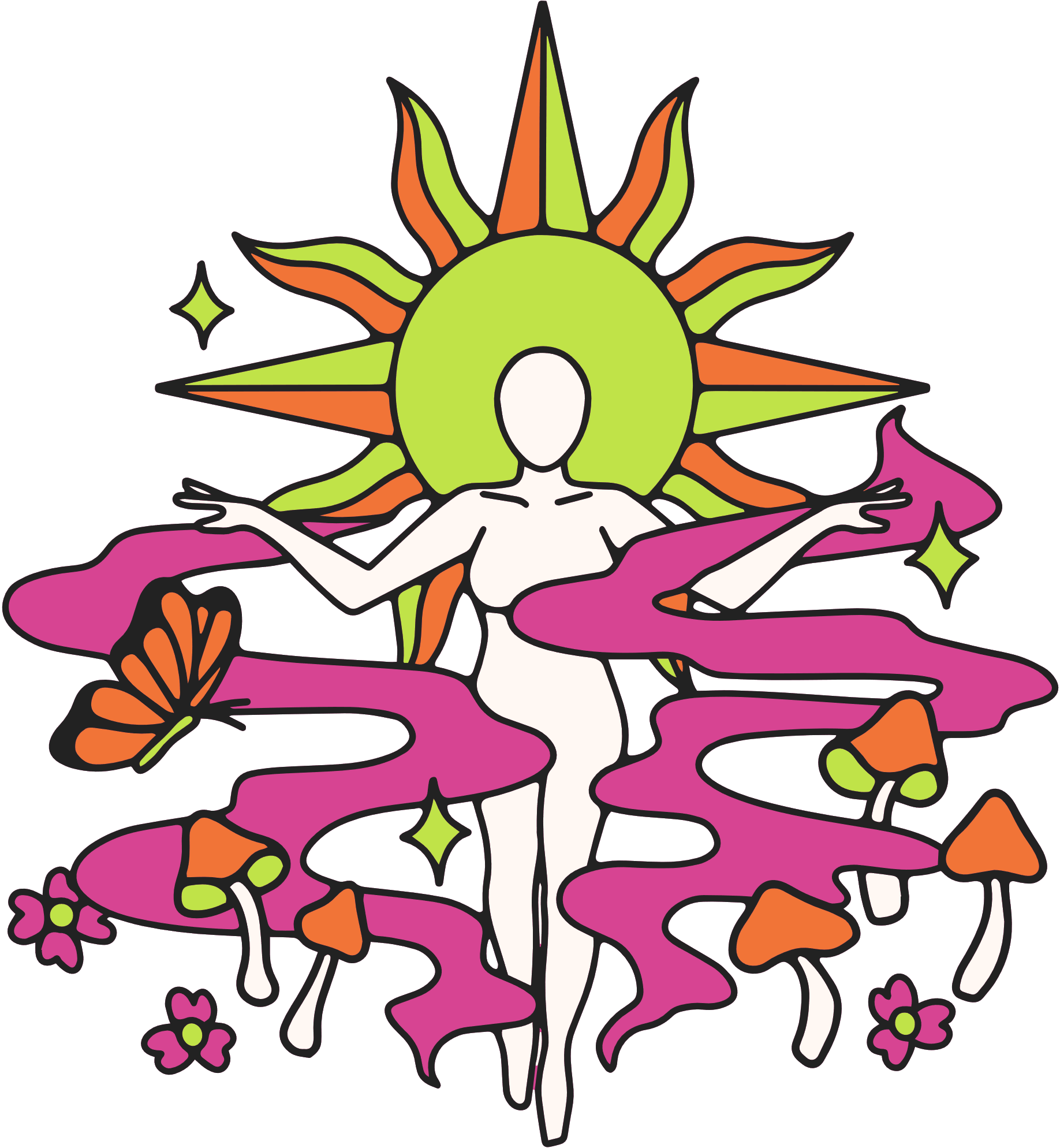 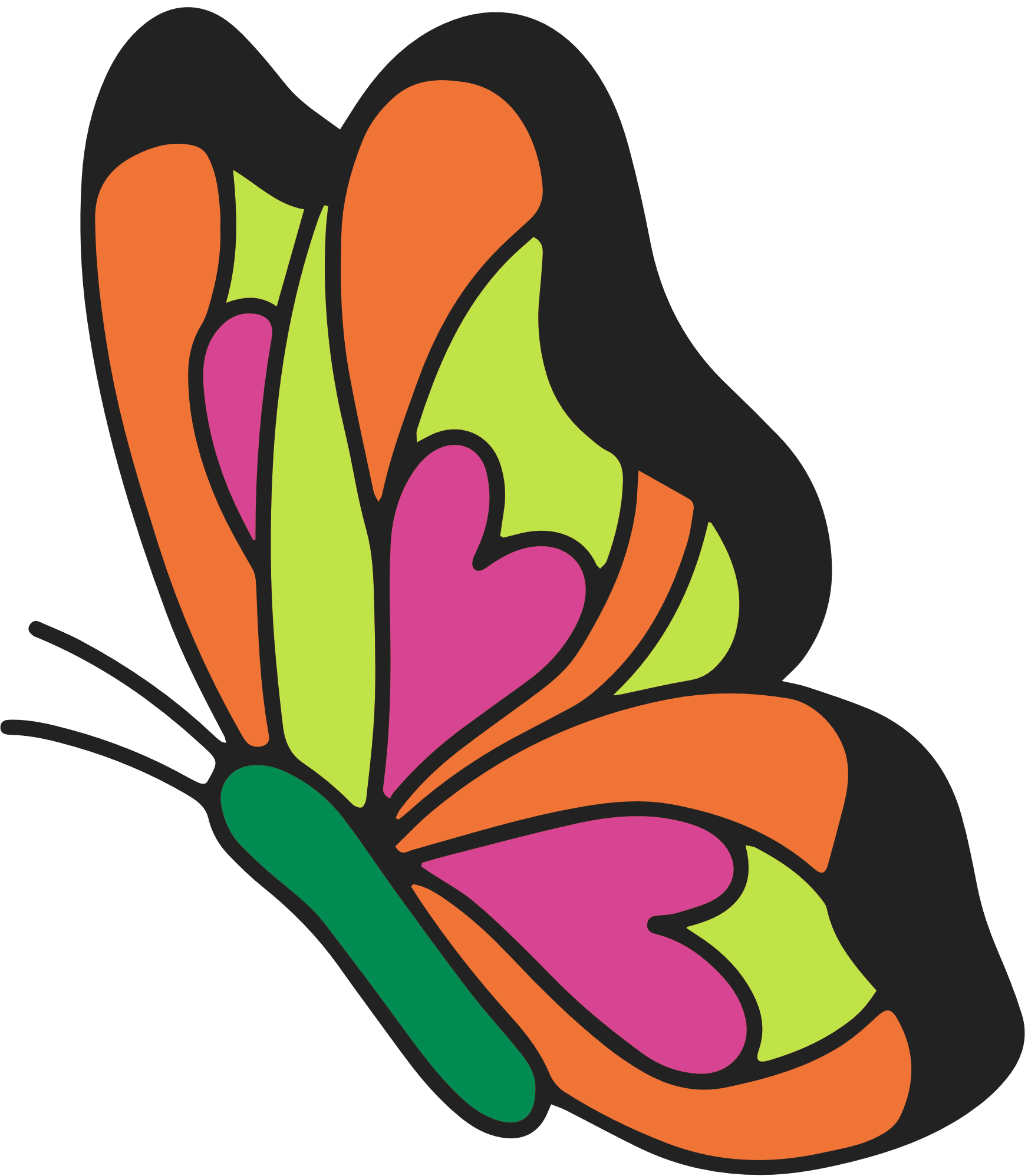 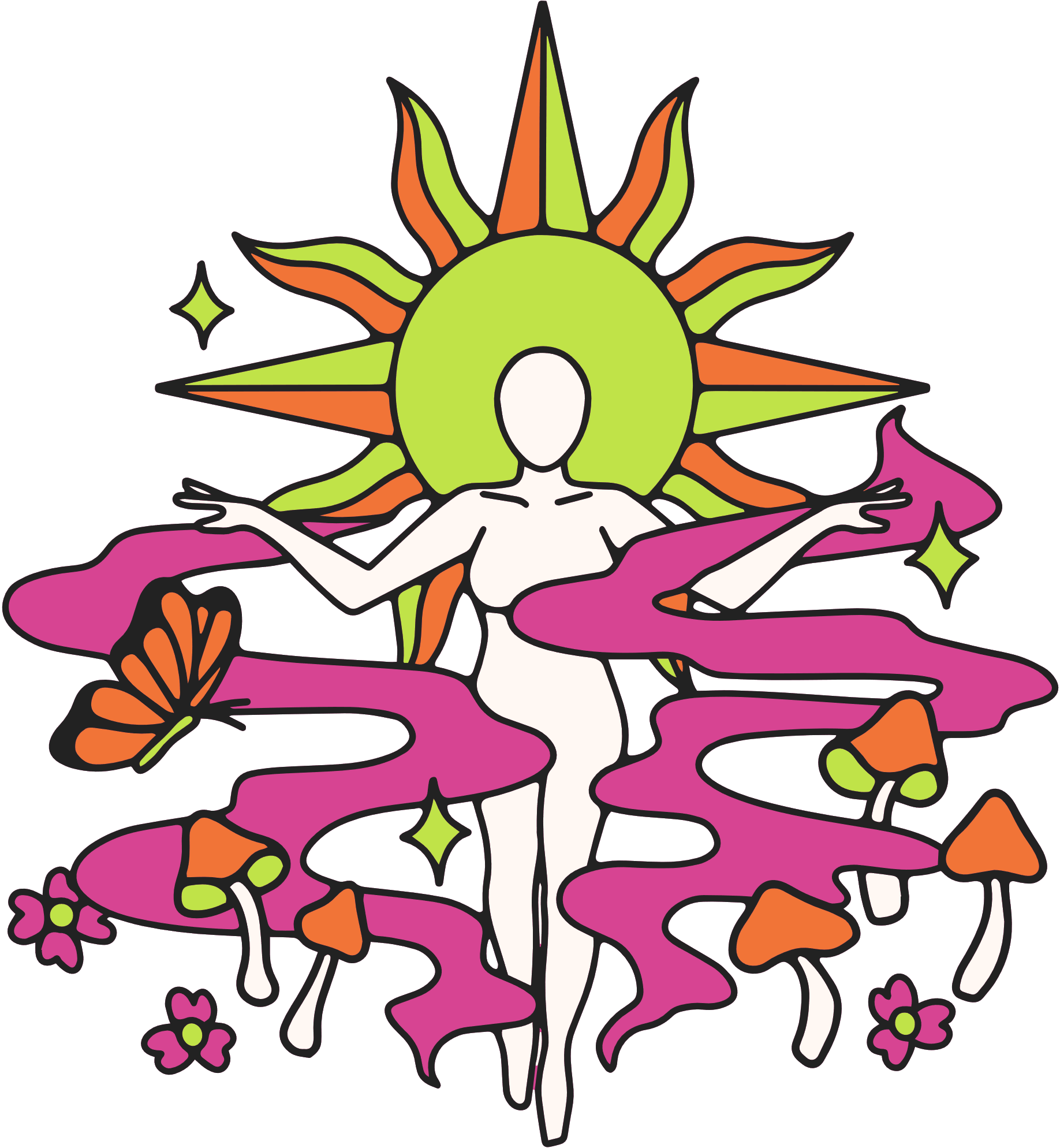 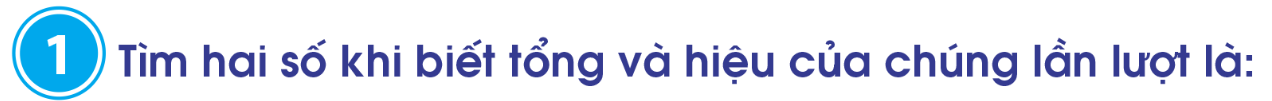 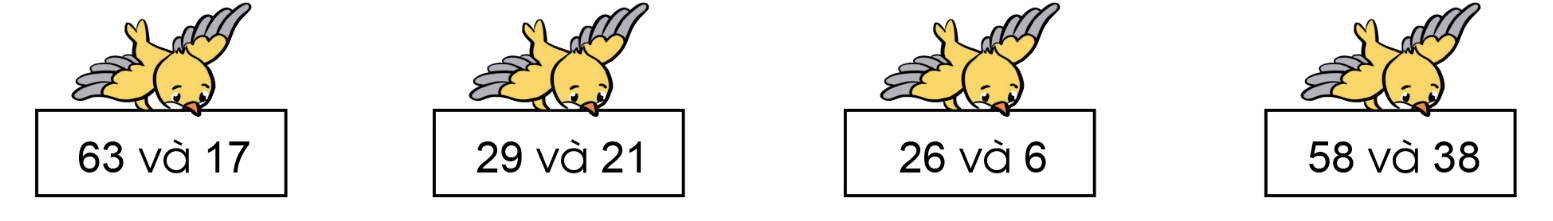 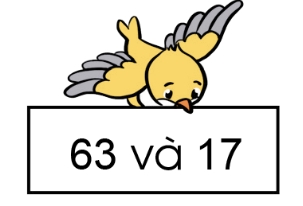 Số bé là: (63 – 17) : 2 = 23
Số lớn là: 23 + 17 = 40
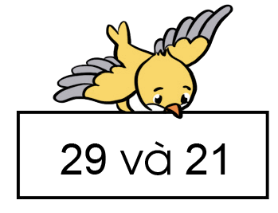 Số bé là: (29 – 21) : 2 = 4
Số lớn là: 4 + 21 = 25
[Speaker Notes: Có thể giải bằng cách khác]
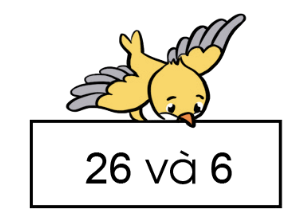 Số lớn là: (26  + 6) : 2 = 16 
Số bé là: 16 – 6 = 10
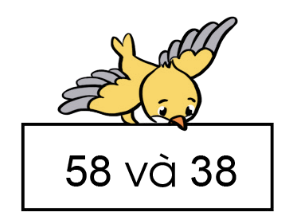 Số lớn là: (58 + 38) : 2 = 48
Số bé là: 48 – 38 = 10
Muốn tìm hai số khi biết tổng và hiệu của hai số đó ta có thể thực hiện theo một trong hai cách sau:
Cách 1: Số bé = (tổng – hiệu) : 2
Cách 2: Số lớn = (tổng + hiệu) : 2
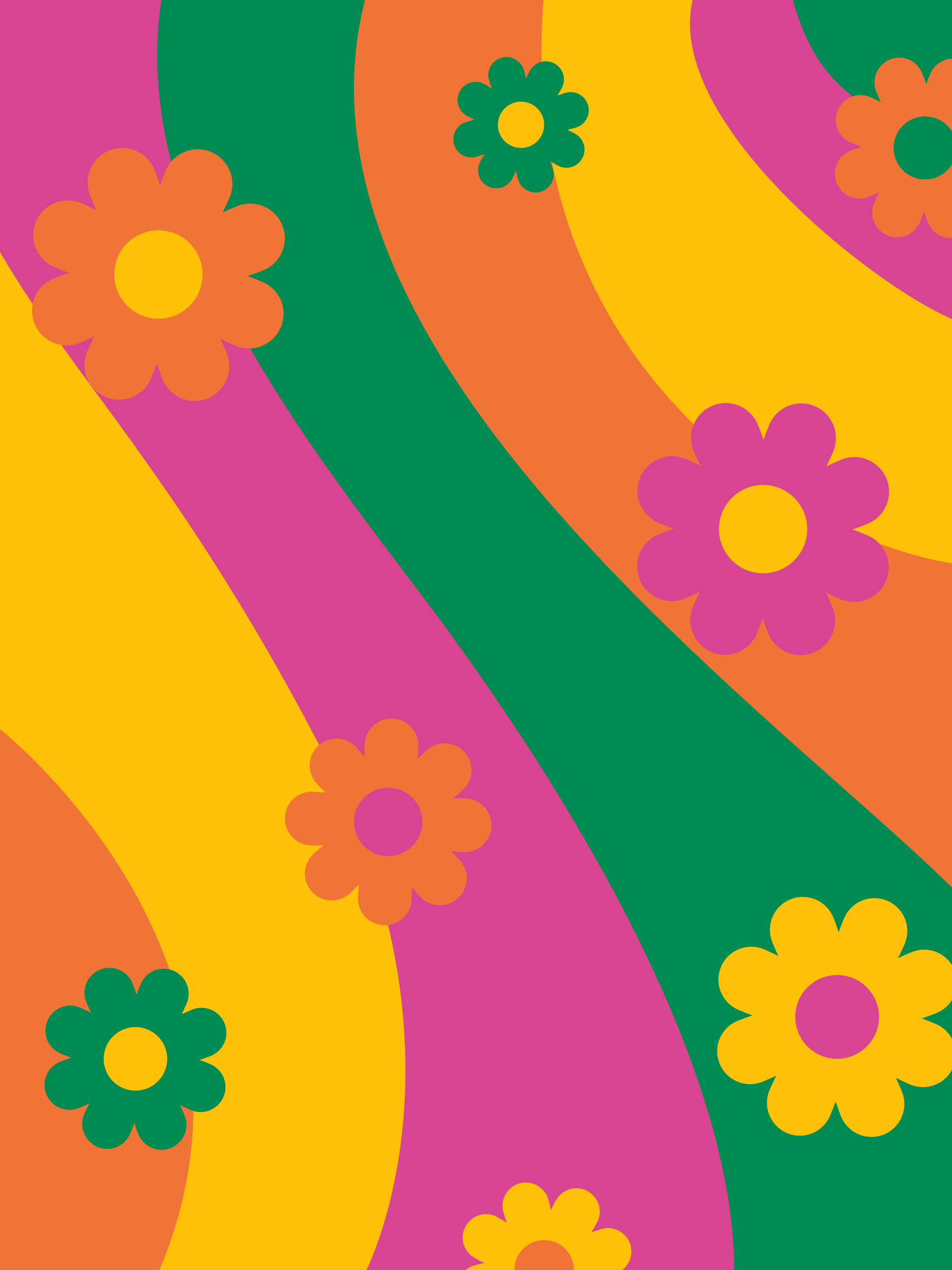 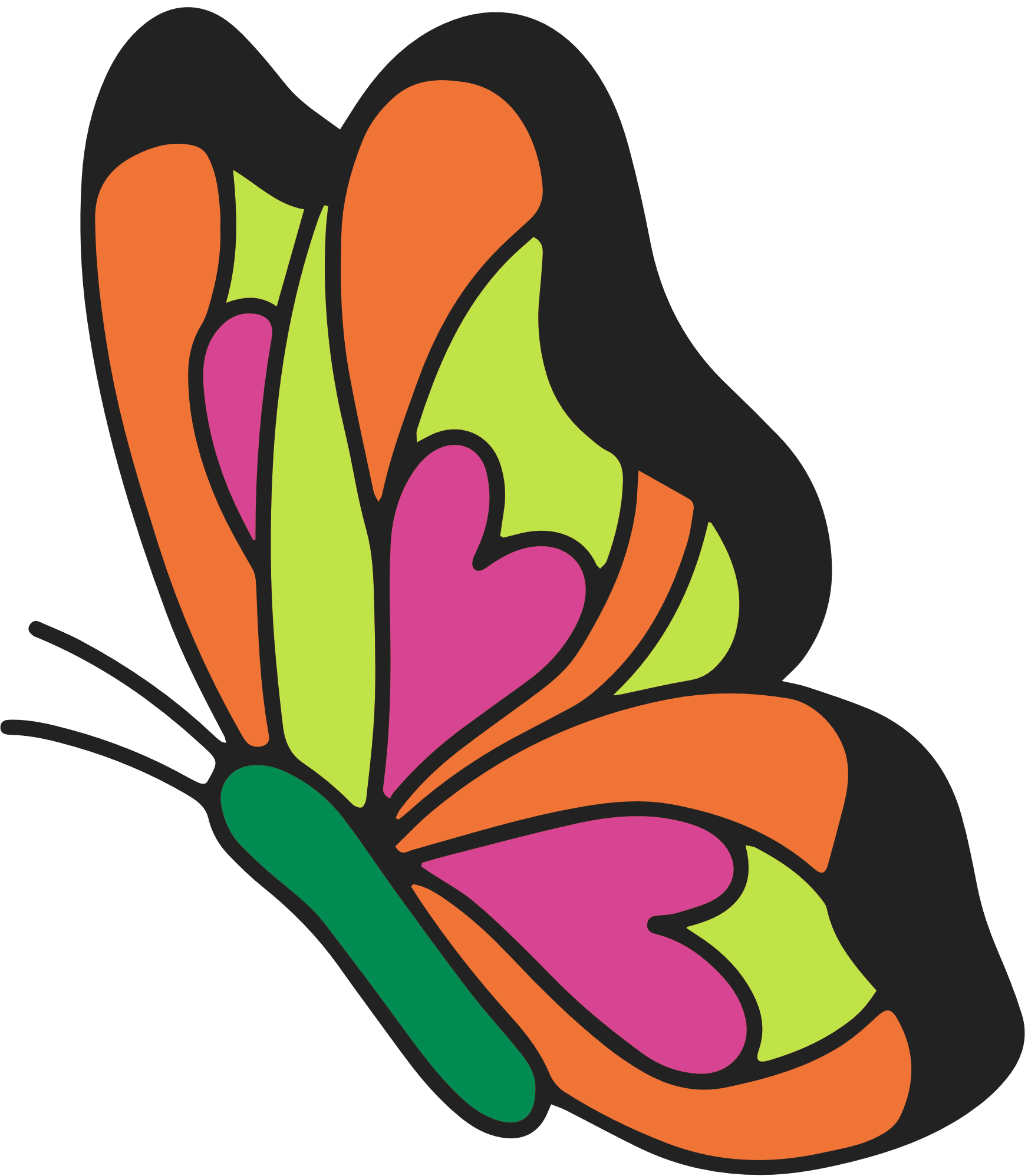 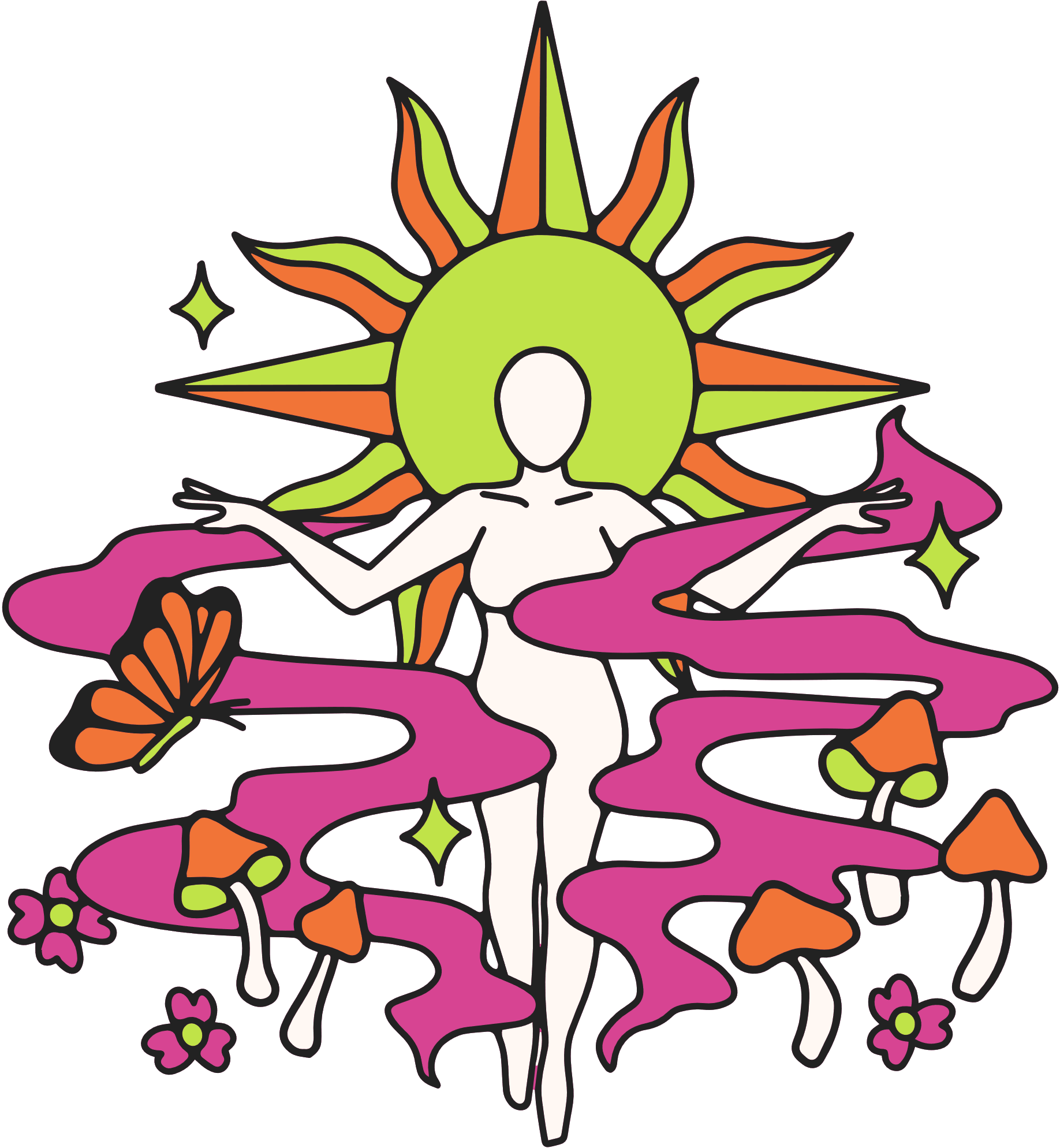 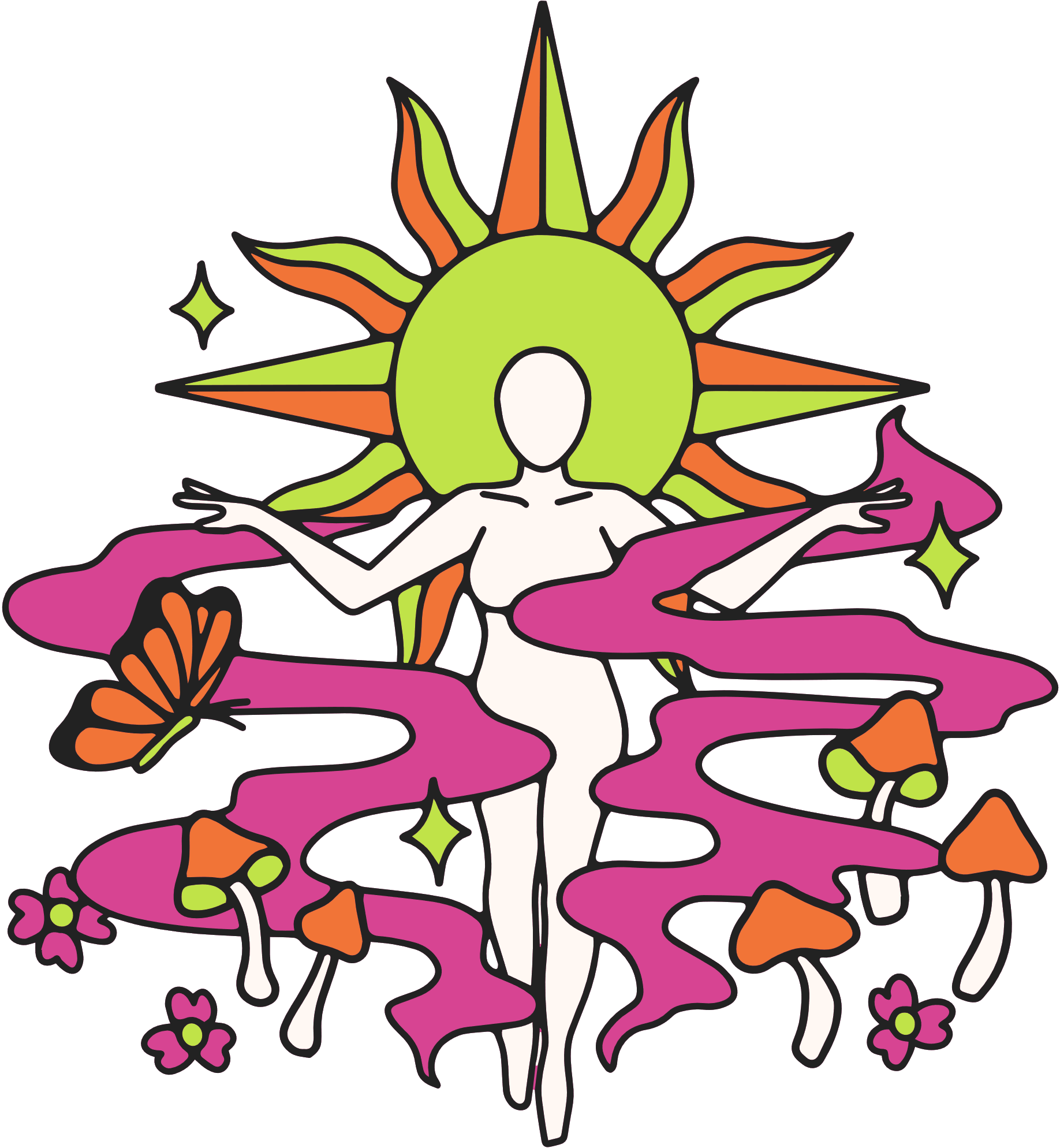 Vận dụng
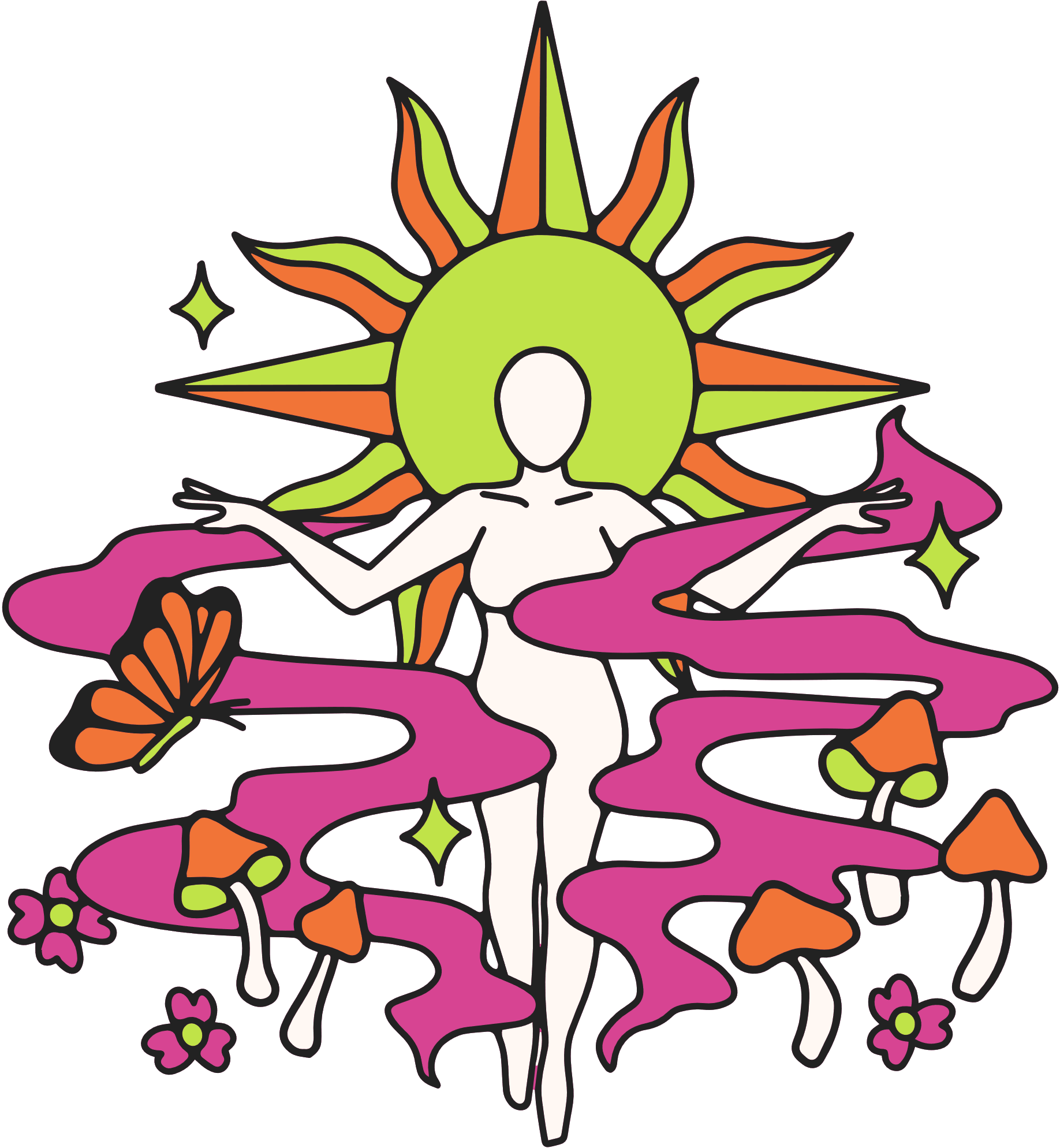 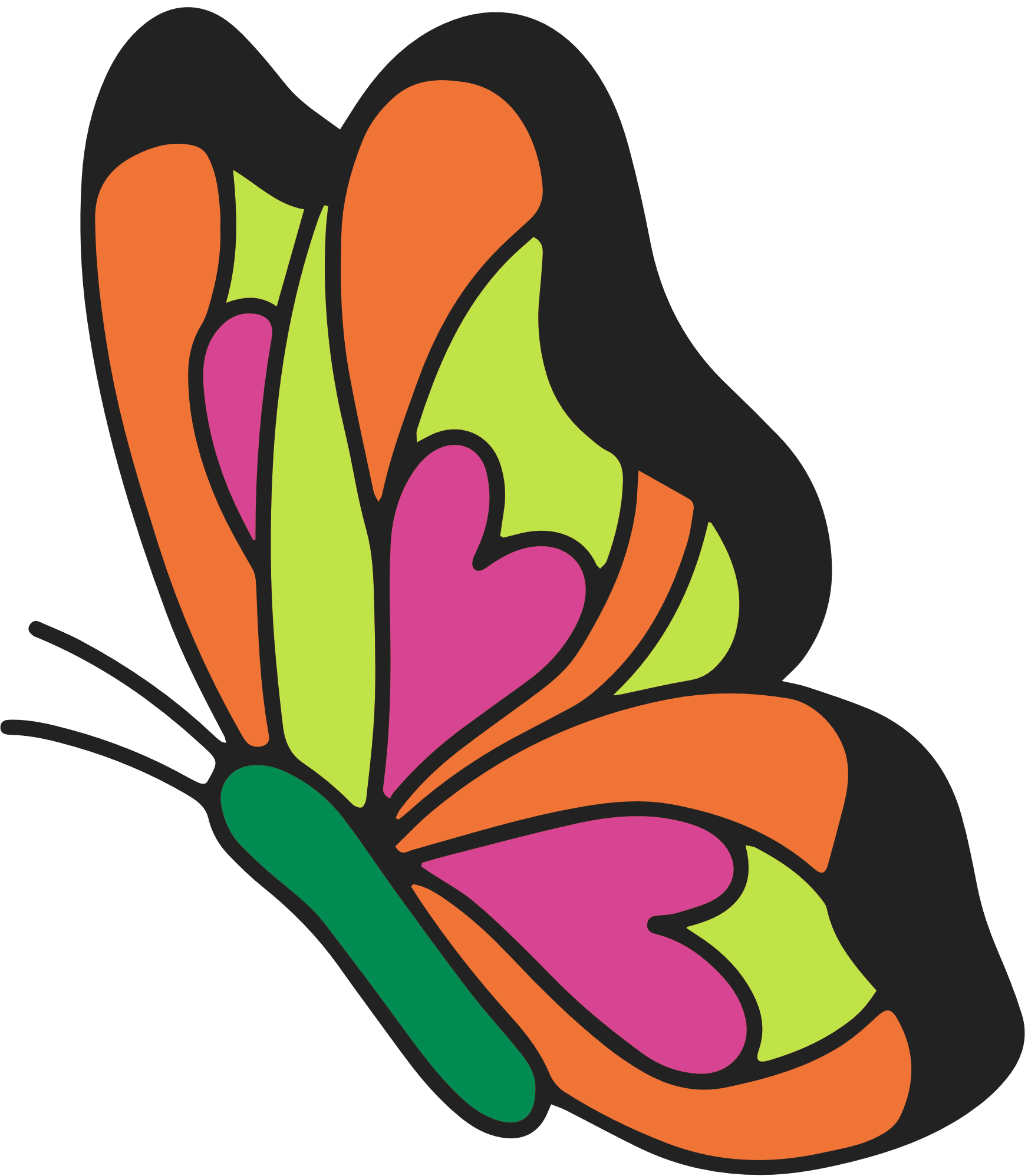 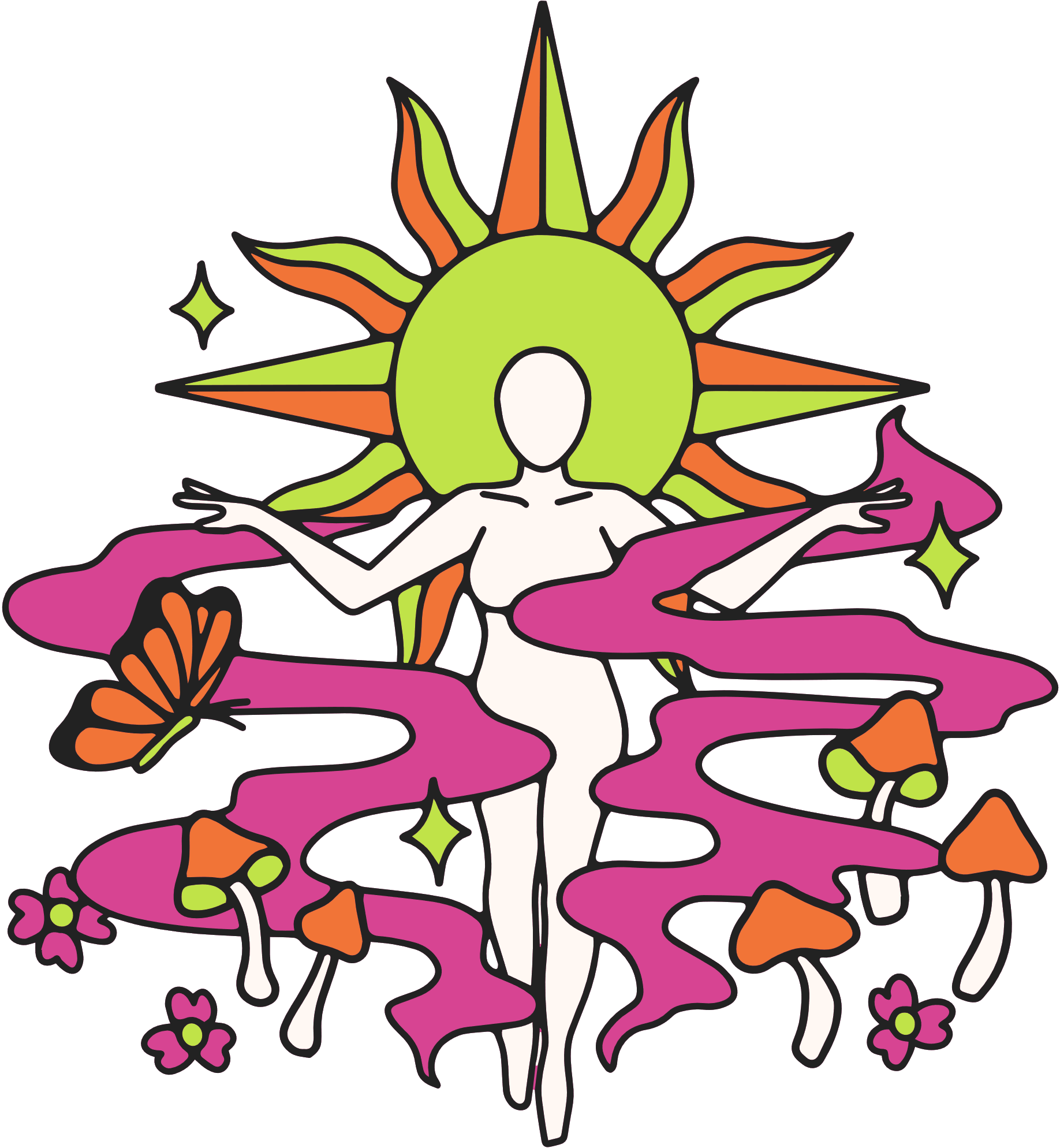 ĐI TÌM NHÀ THÔNG THÁI!
Tổng của hai số bằng 8, hiệu của chúng cũng bằng 8. Tìm hai số đó
a/ Số lớn là 0, số bé là 8
b/ Số lớn là 7, số bé là 1
c
c/ Số lớn là 8, số bé là 0
c/ Số lớn là 8,số bé là 0
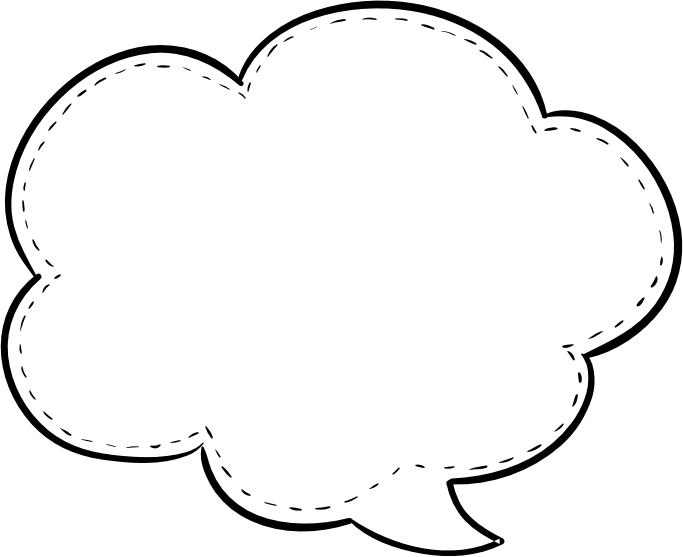 Làm sao để tìm số bé trong bài toán tìm hai số khi biết tổng hiệu vậy các bạn?
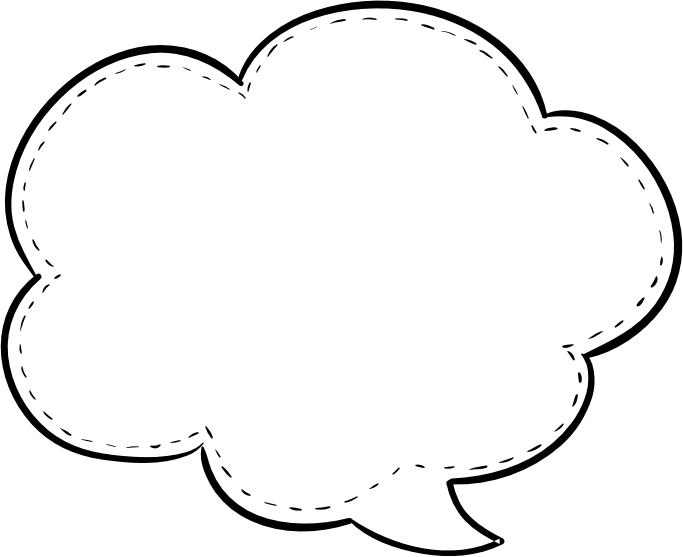 Vậy còn số lớn thì làm sao?
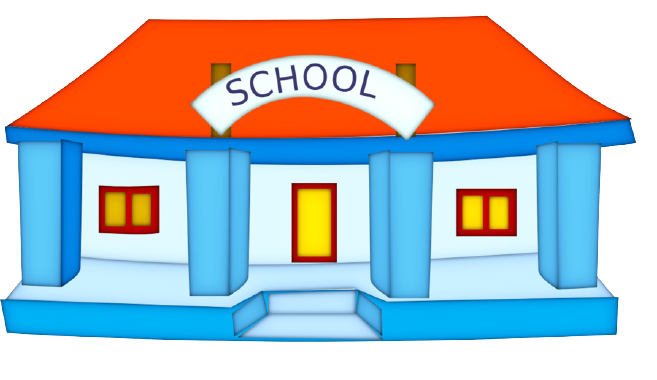 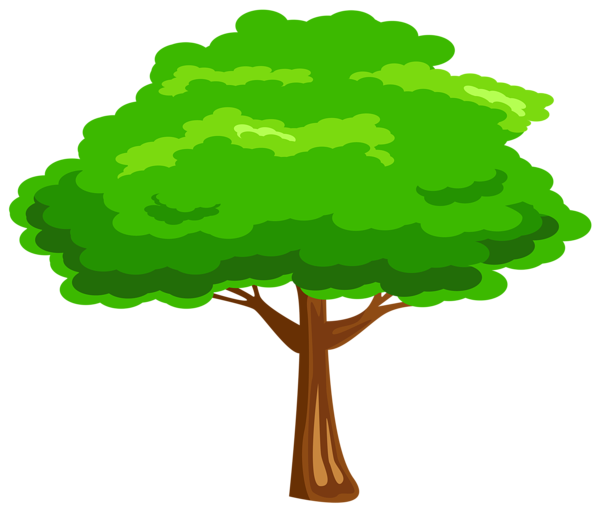 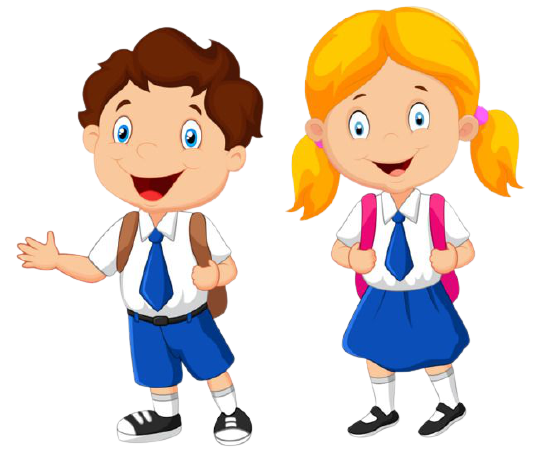 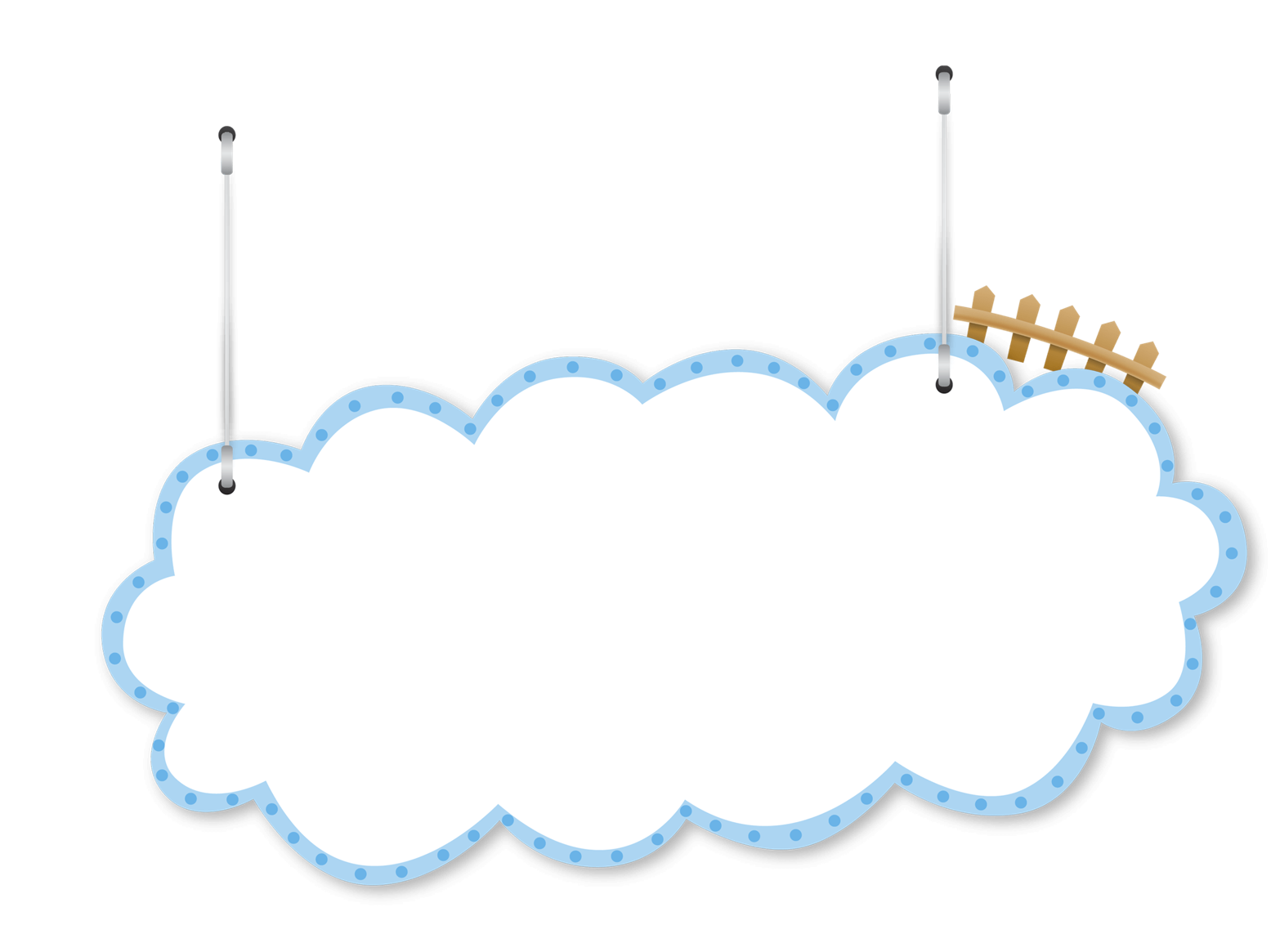 (tổng – hiệu): 2
Số bé =
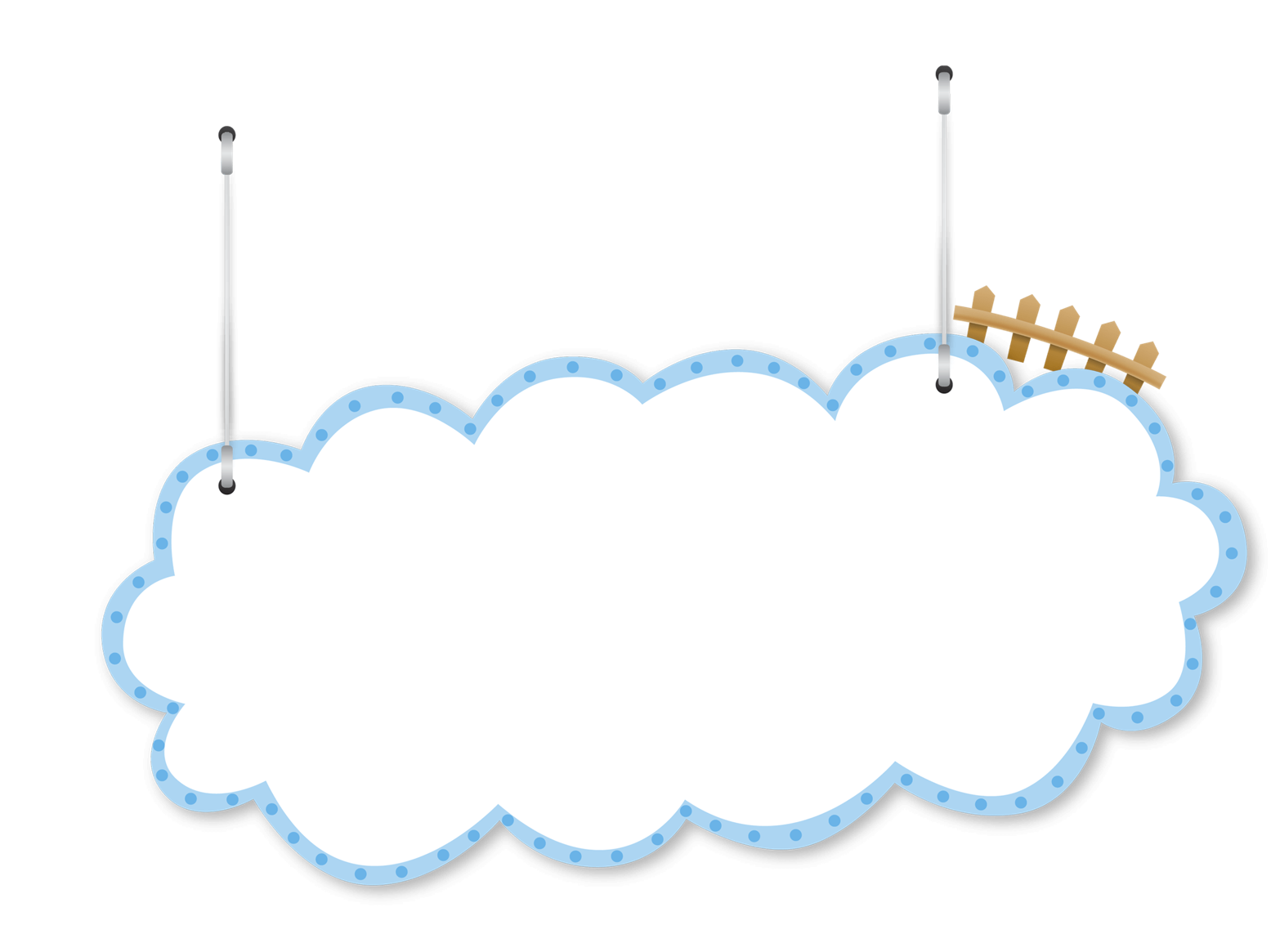 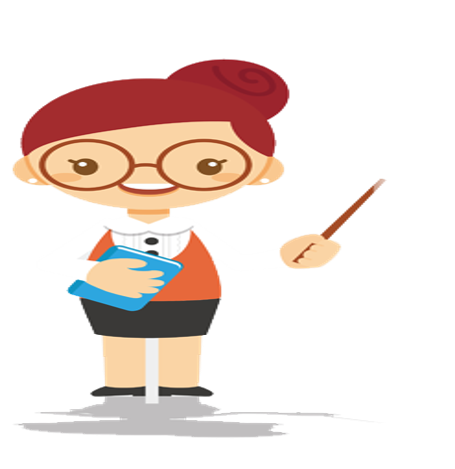 (tổng + hiệu): 2
Số lớn =
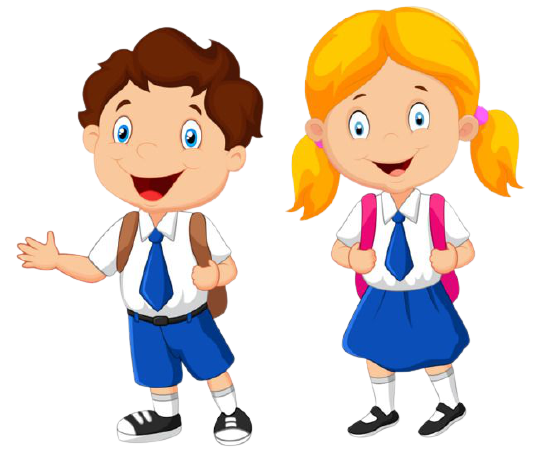 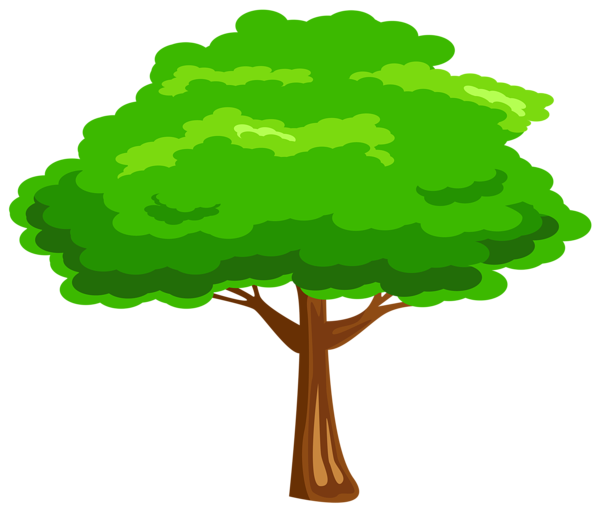 Em hái được nhiều hơn anh 10 quả nhé!
Hai anh em đã hái được tất cả 50 quả táo
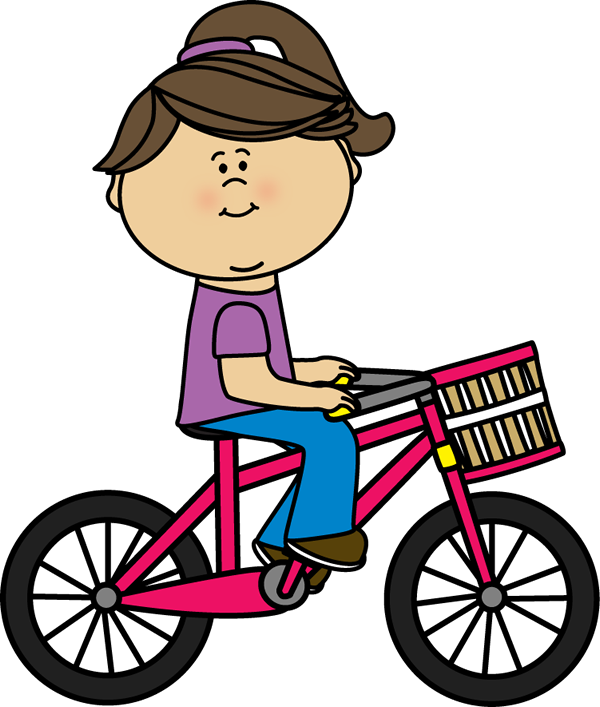 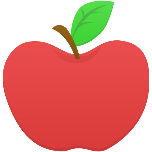 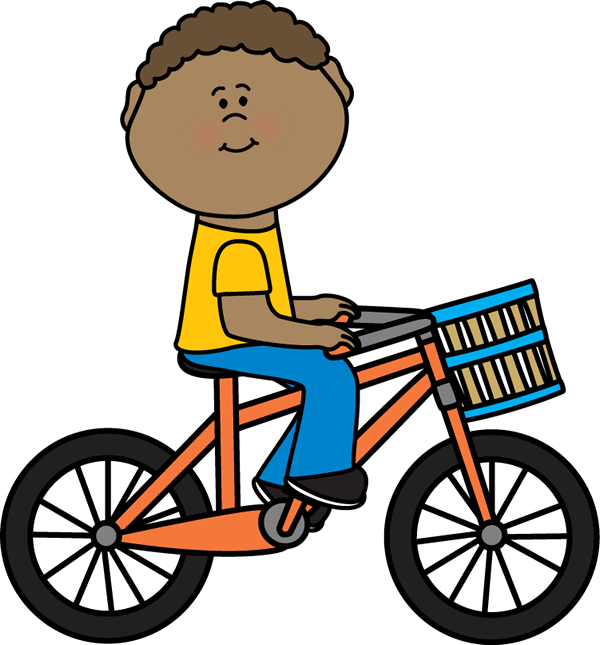 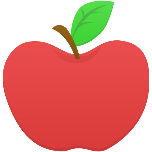 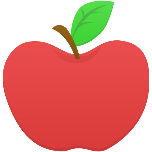 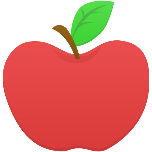 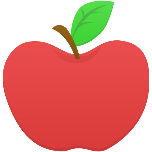 exit
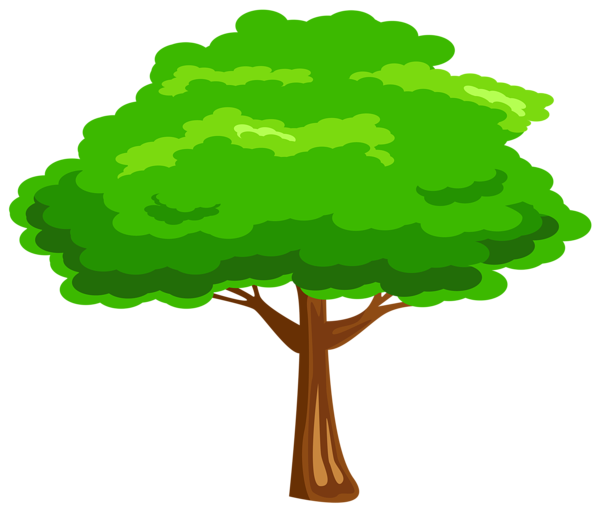 Anh hái được 20 quả táo nè!
Em hái được 30 quả táo nè!
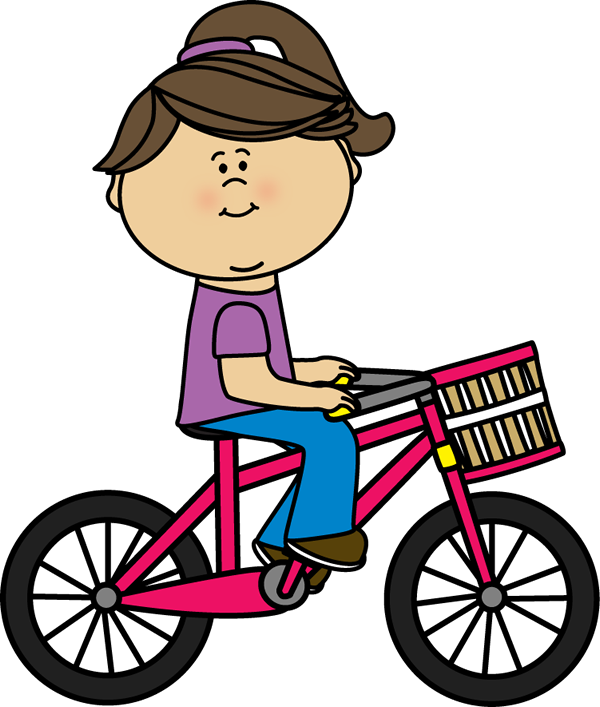 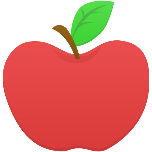 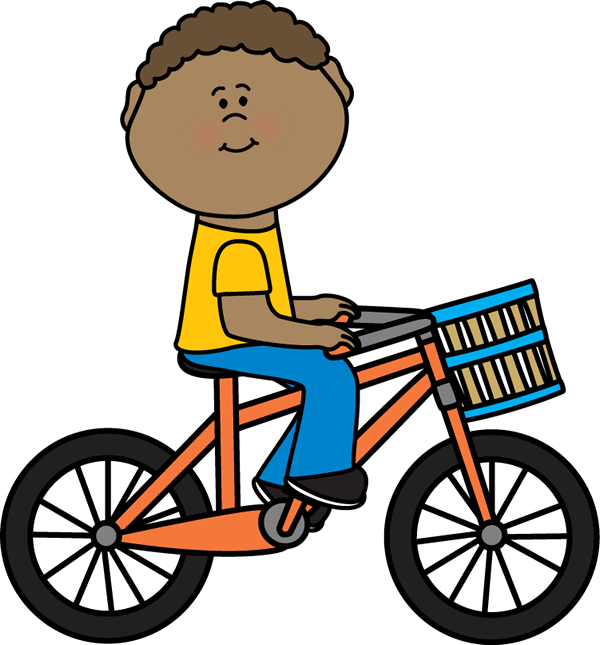 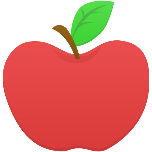 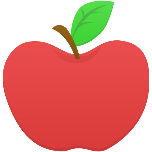 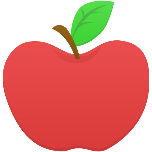 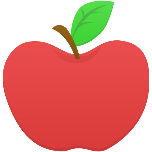 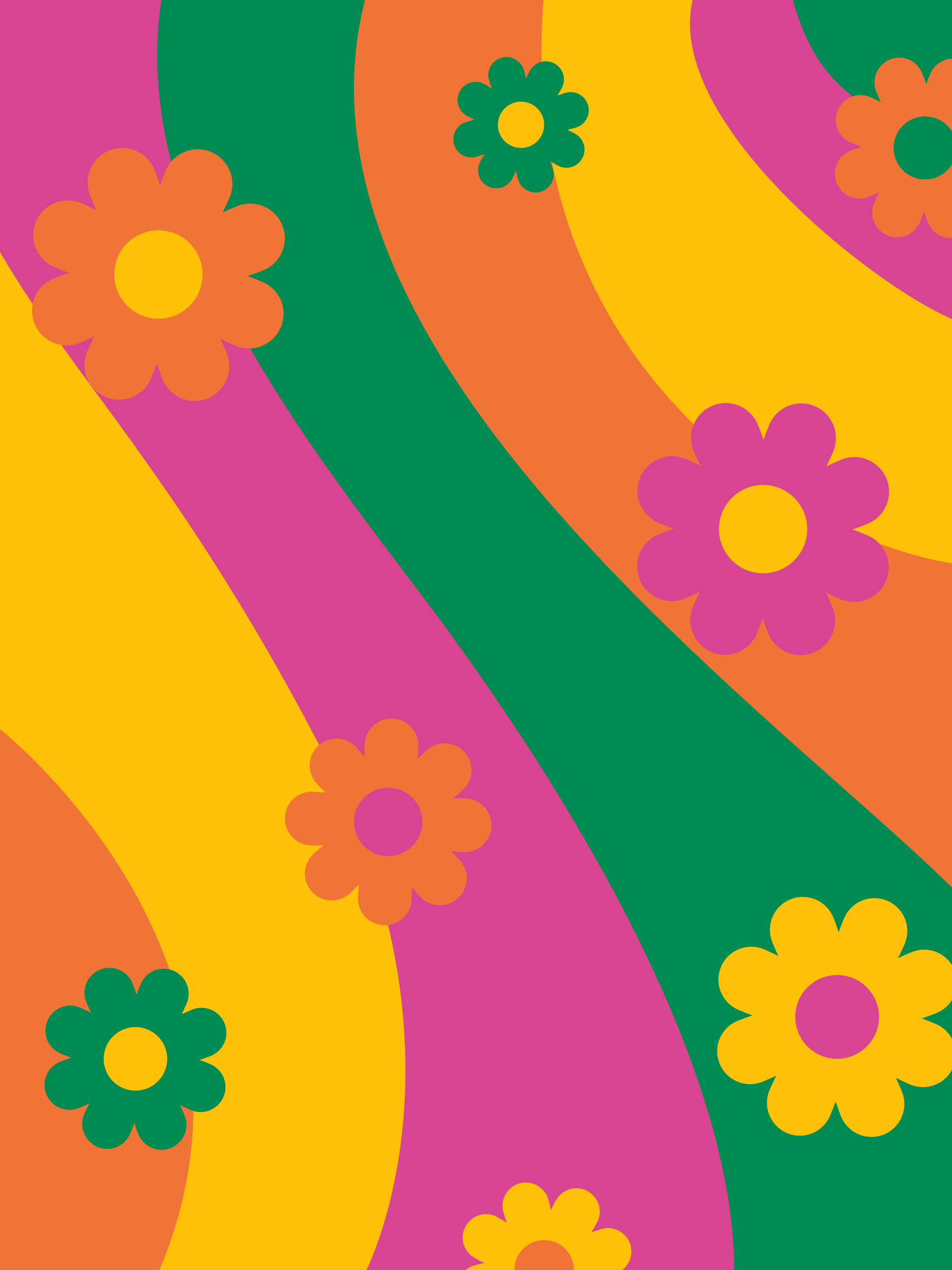 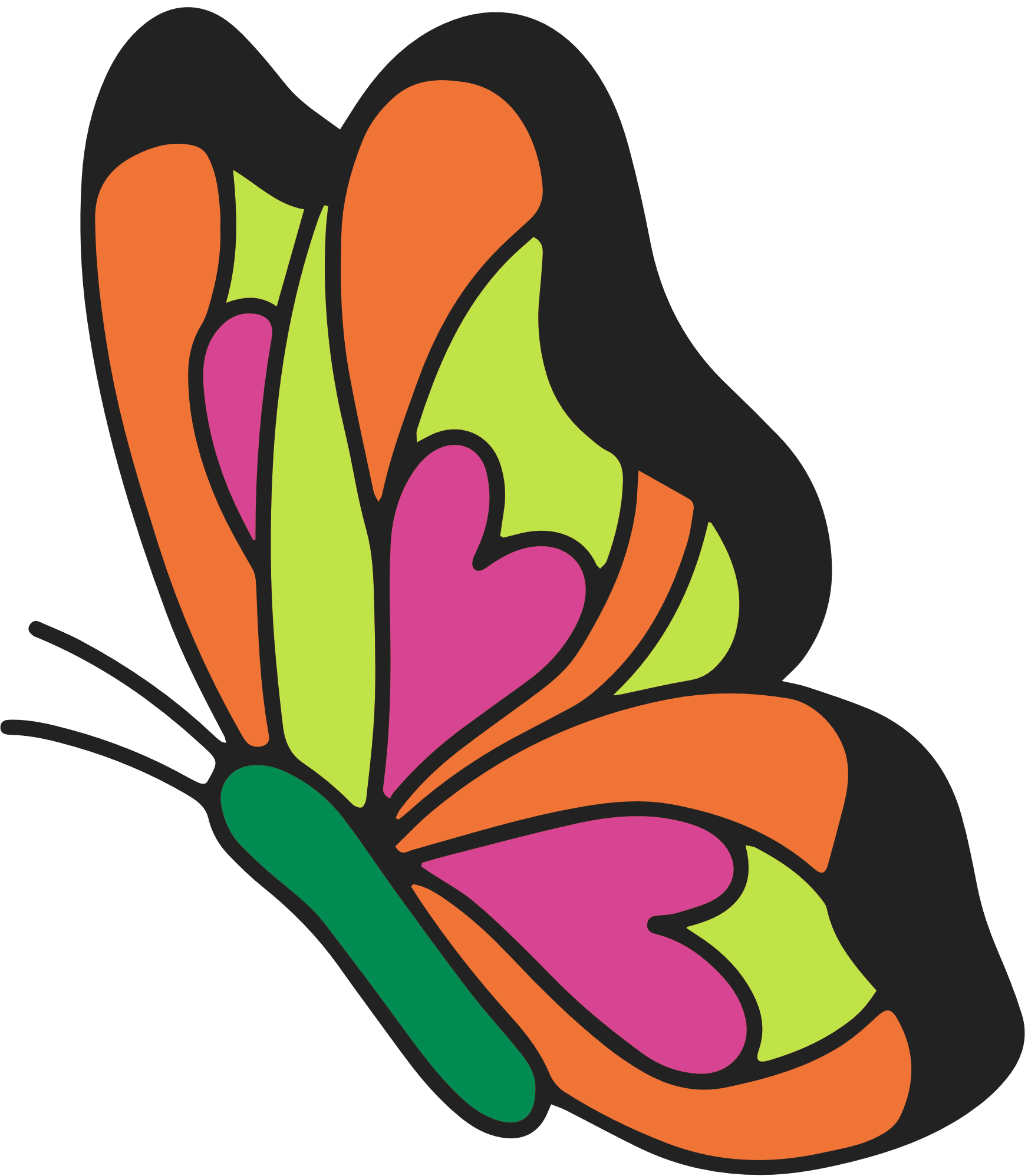 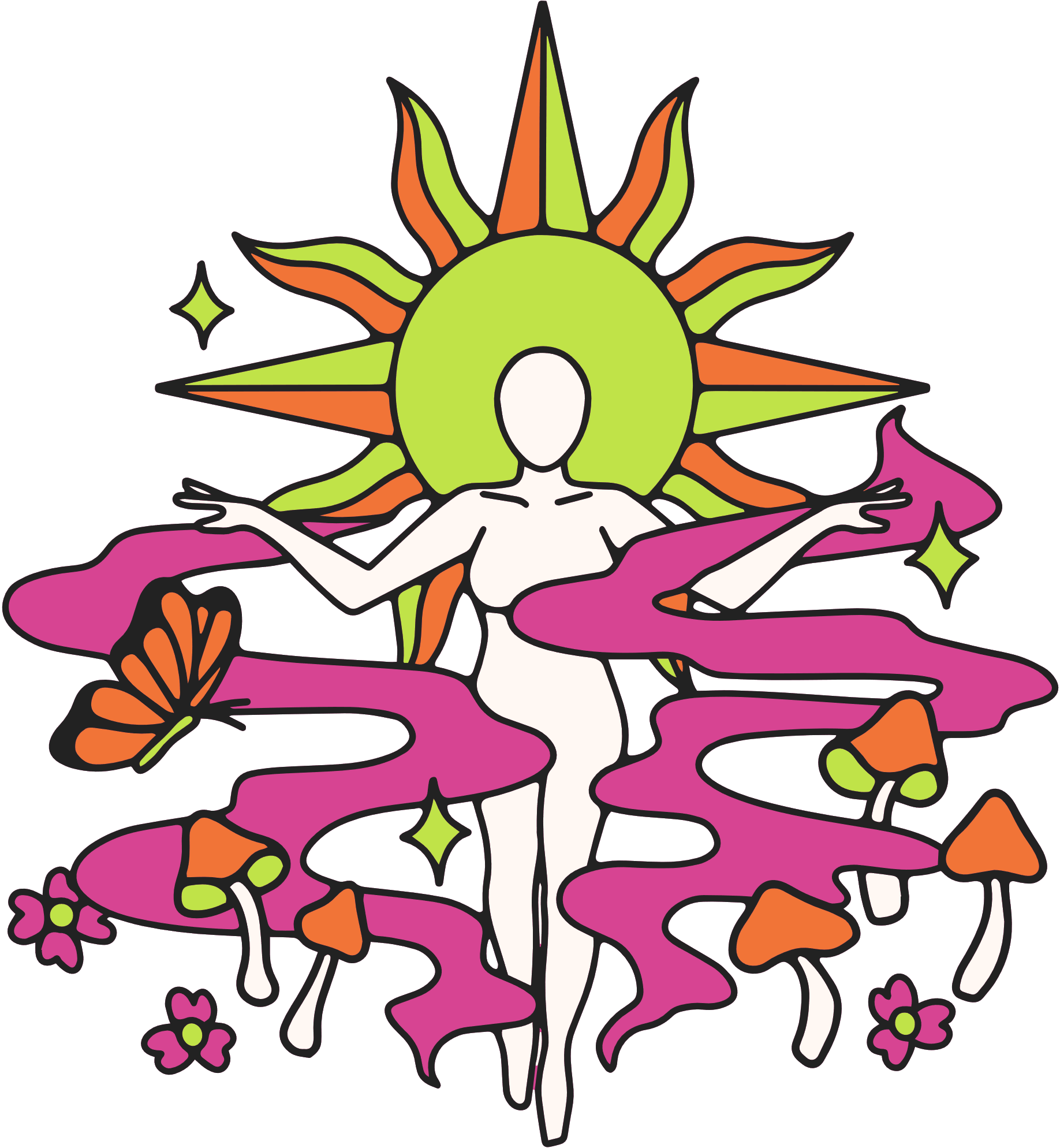 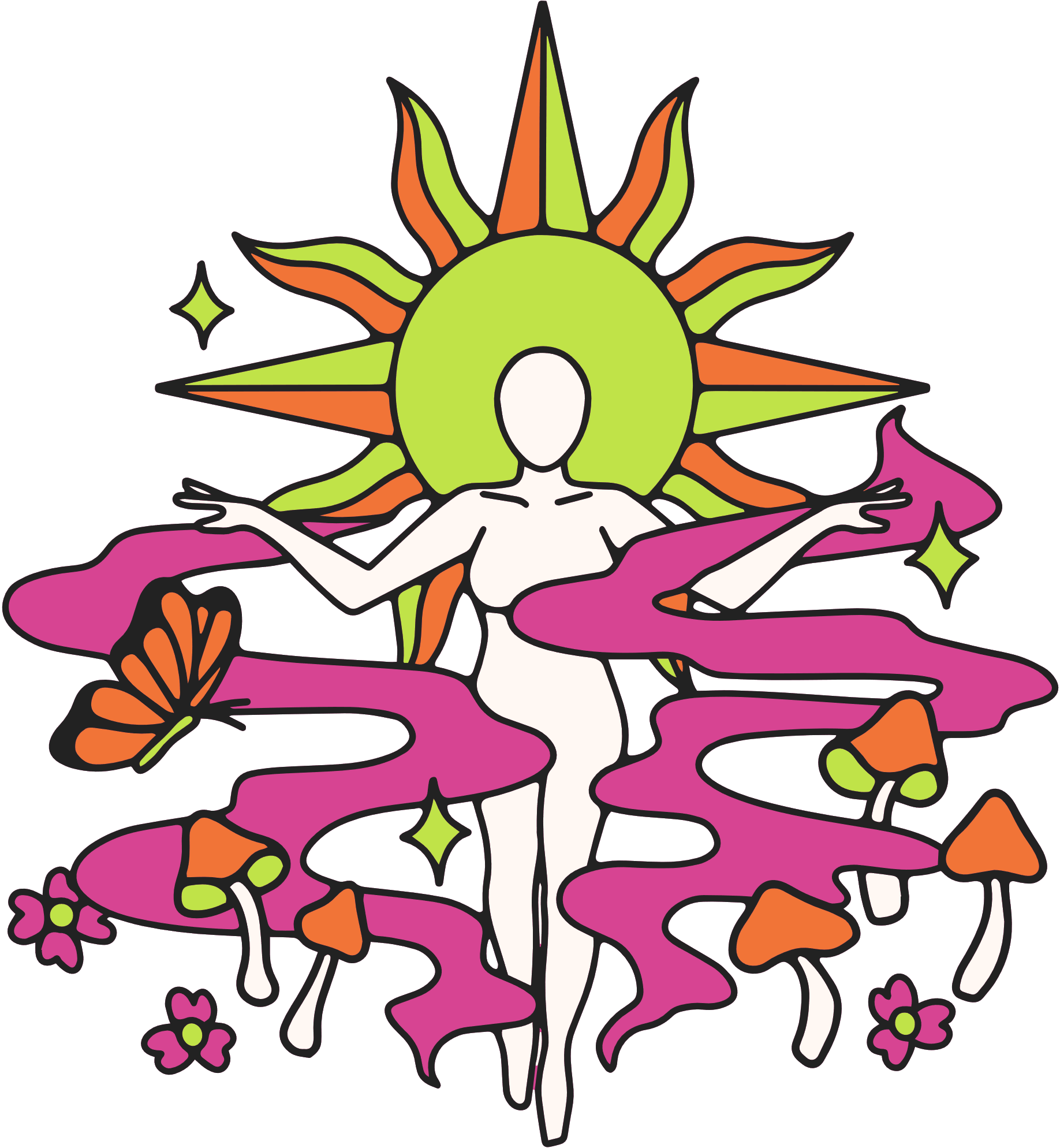 TẠM BIỆT
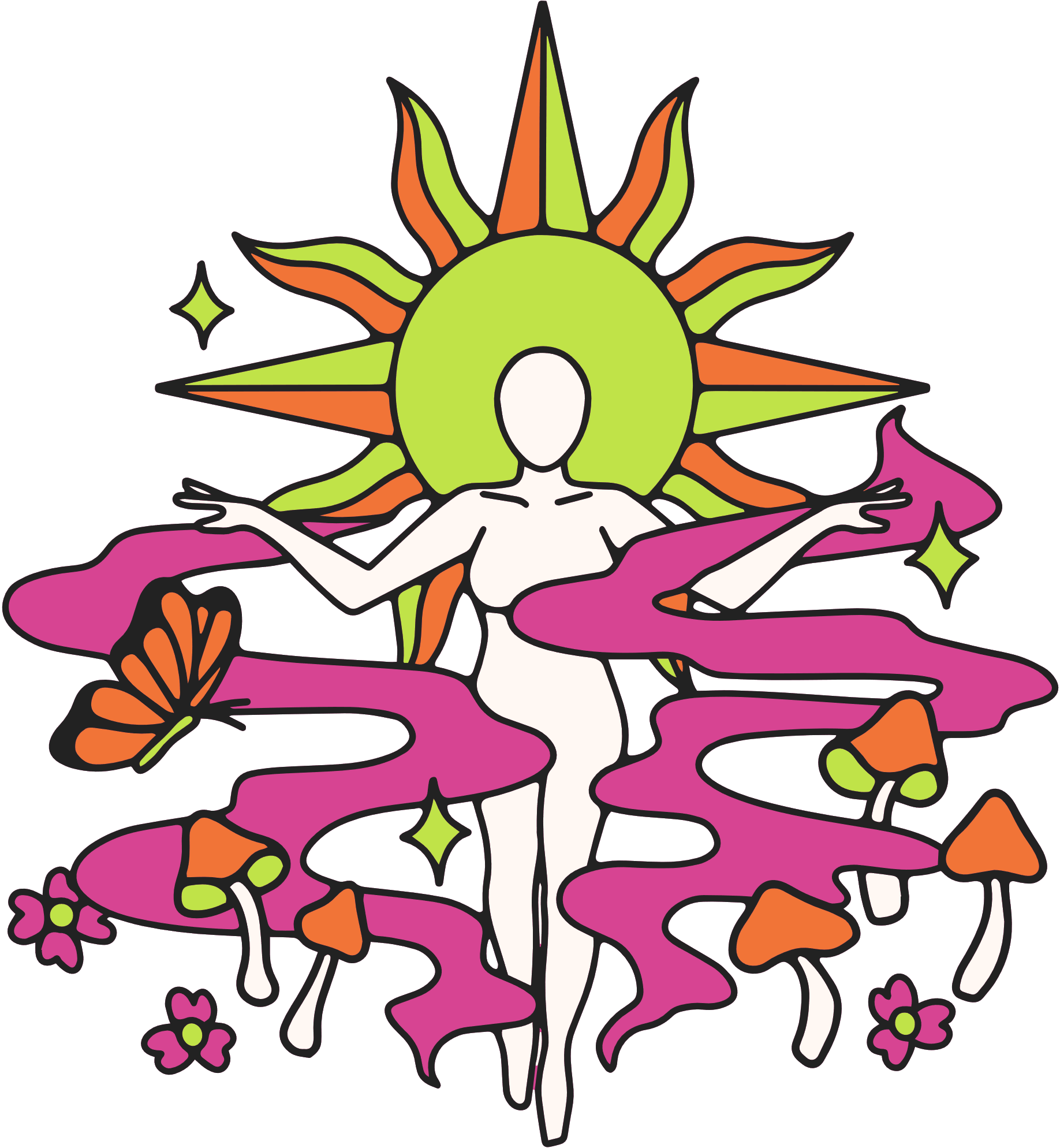 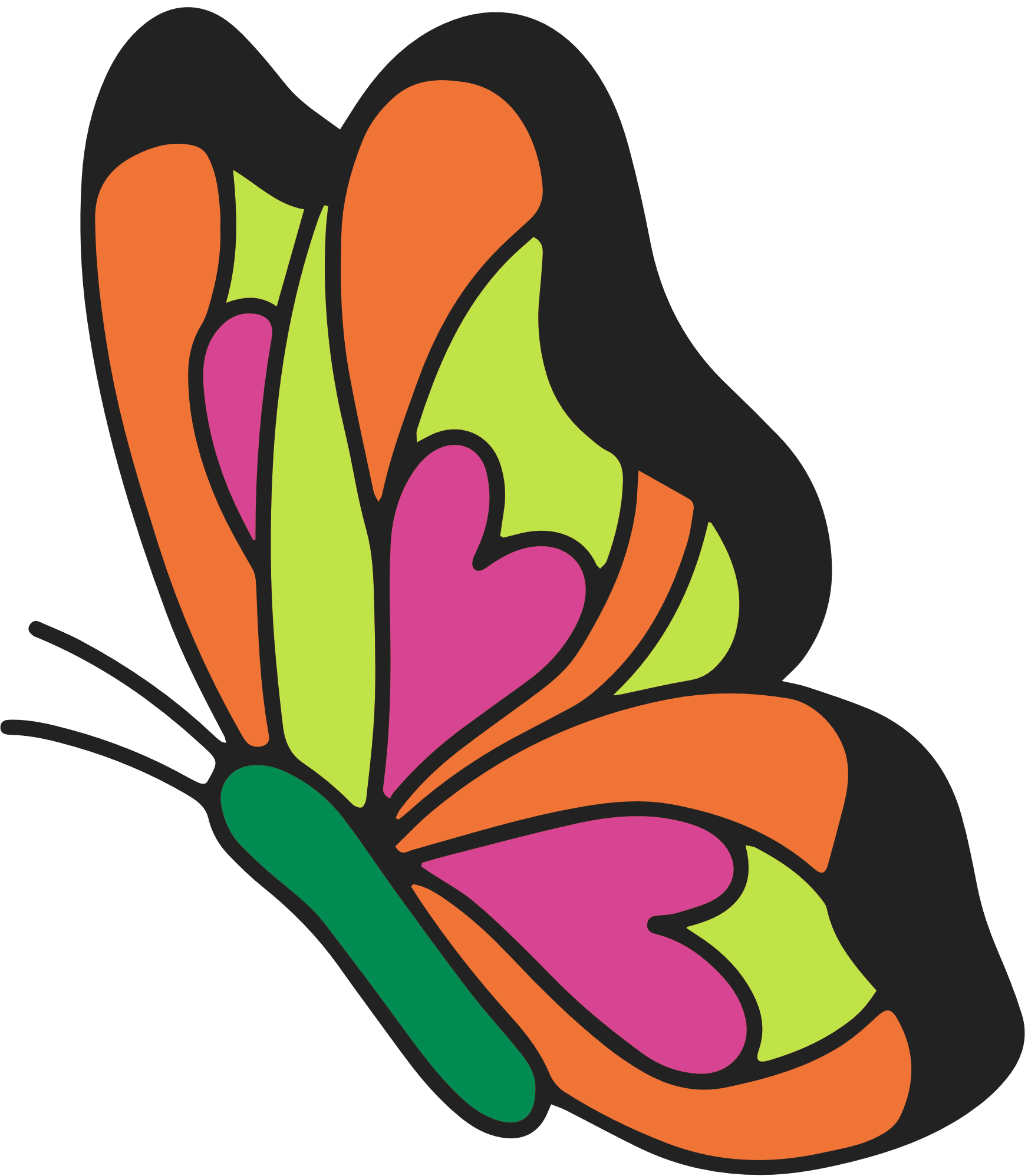 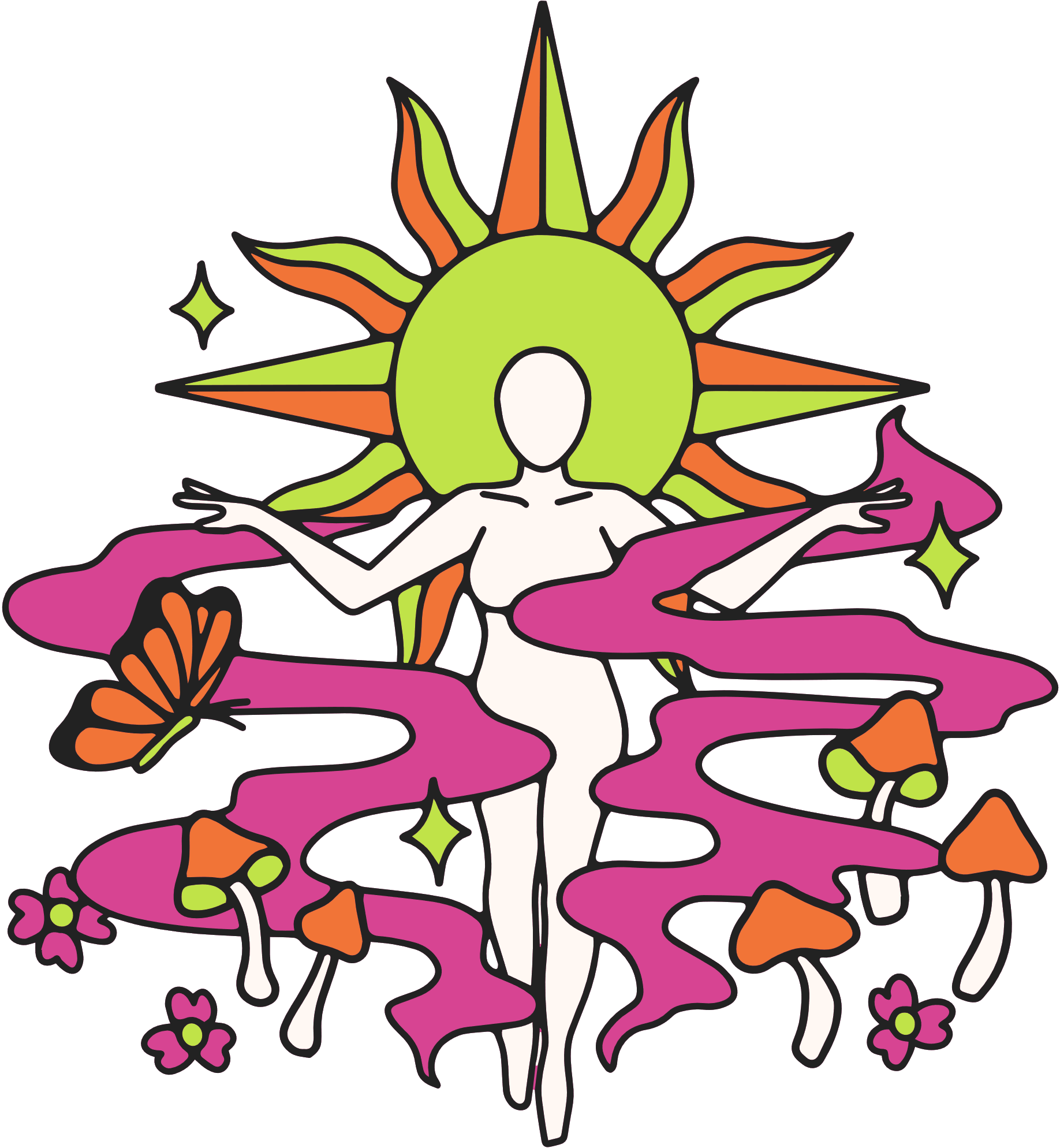